North Carolina Military Business Center: 
Introduction to Federal Contracting 
 May 2024

“Should my company consider Department of Defense business opportunity and 
how does my company get started?”
  
Scott Dorney
scott@ncmbc.us

Lee Moritz 
moritzl@ncmbc.us
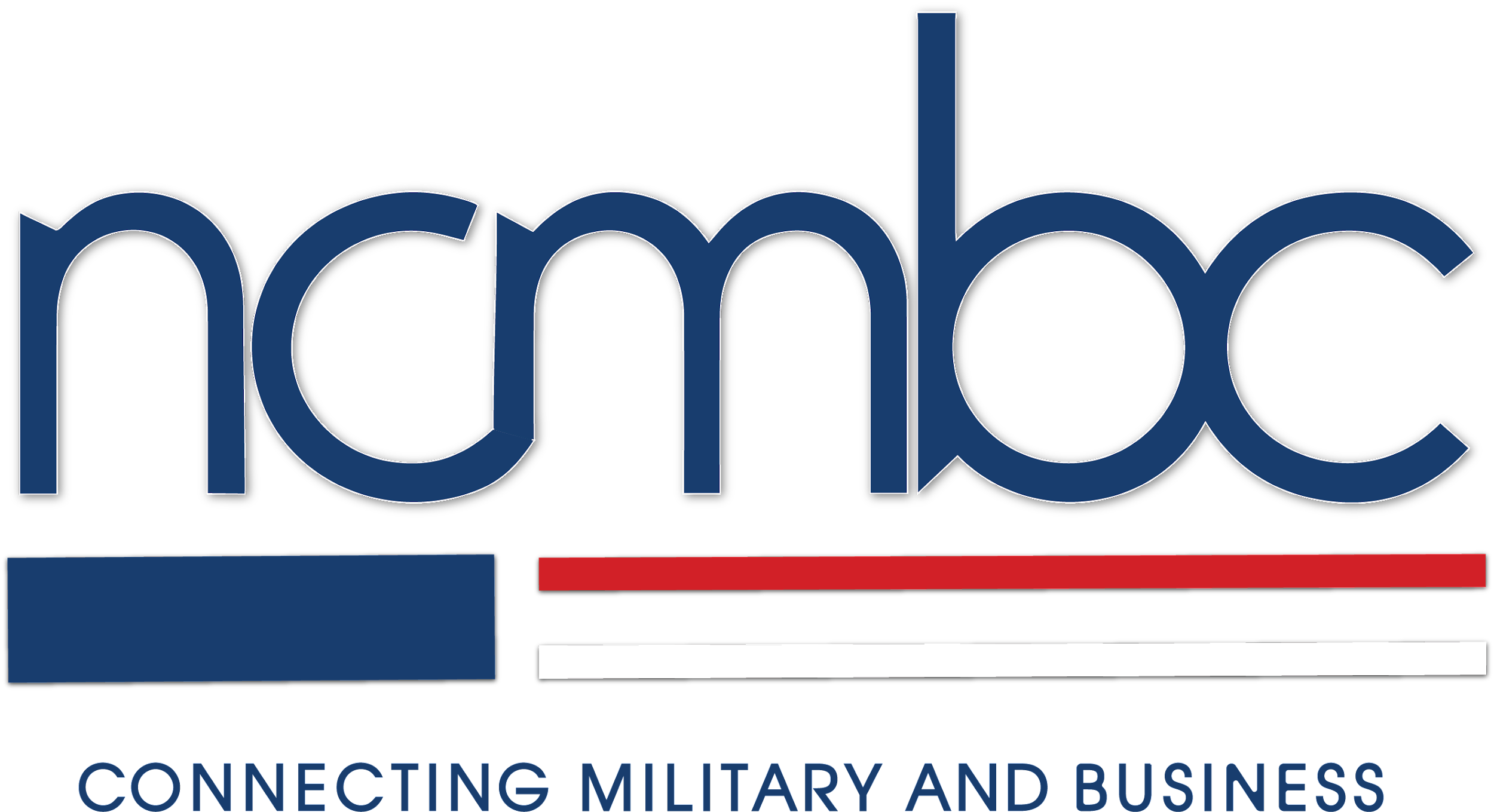 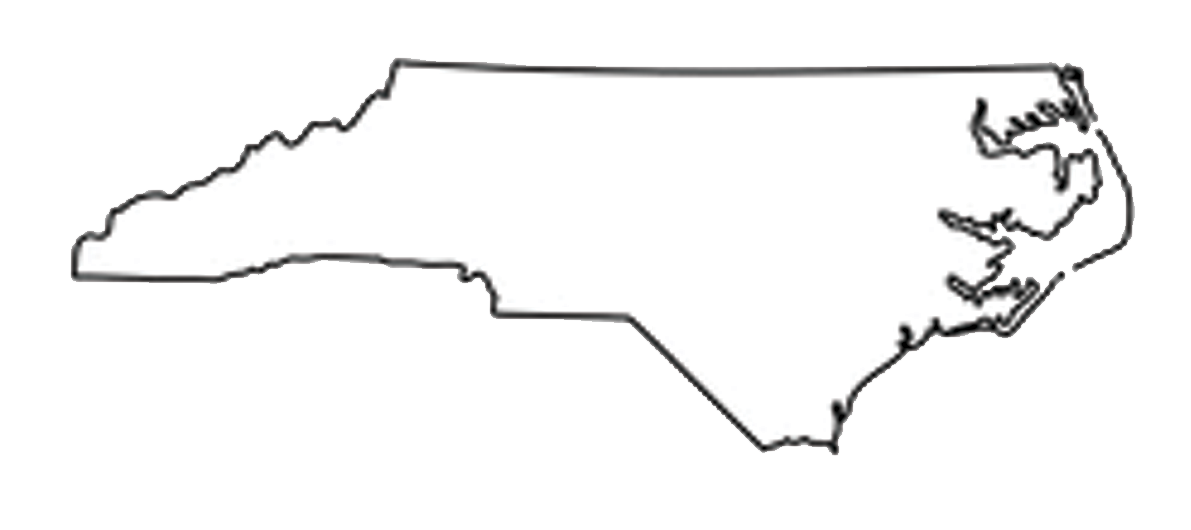 ncmbc.us     DEFTECH.nc.gov    MatchForce.org
[Speaker Notes: Intro…and thank you for the invitation]
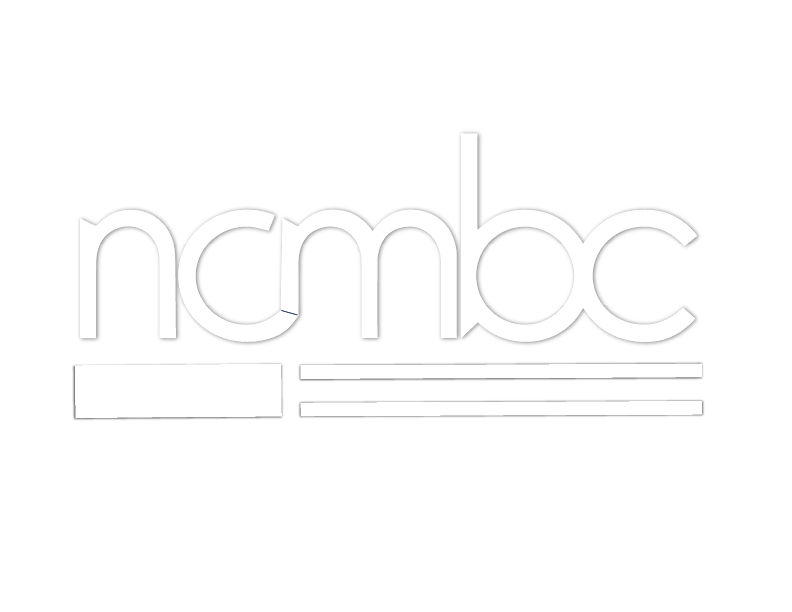 Help you accomplish missions, meet Directorate requirements
Drive competition, drive down costs, beat small business goals
Engage businesses to work for the military
Provide market intel, business development, training and one-on-one technical assistance (pre- and post-award)
Promote employment: transitioning military & families
Promote installation/command - community relations
Agenda
Federal market overview
Positioning your business to engage
How the government purchases goods and services
Federal contracting – business development programs
Leveraging the market
Getting started in the market
Finding opportunities and next steps
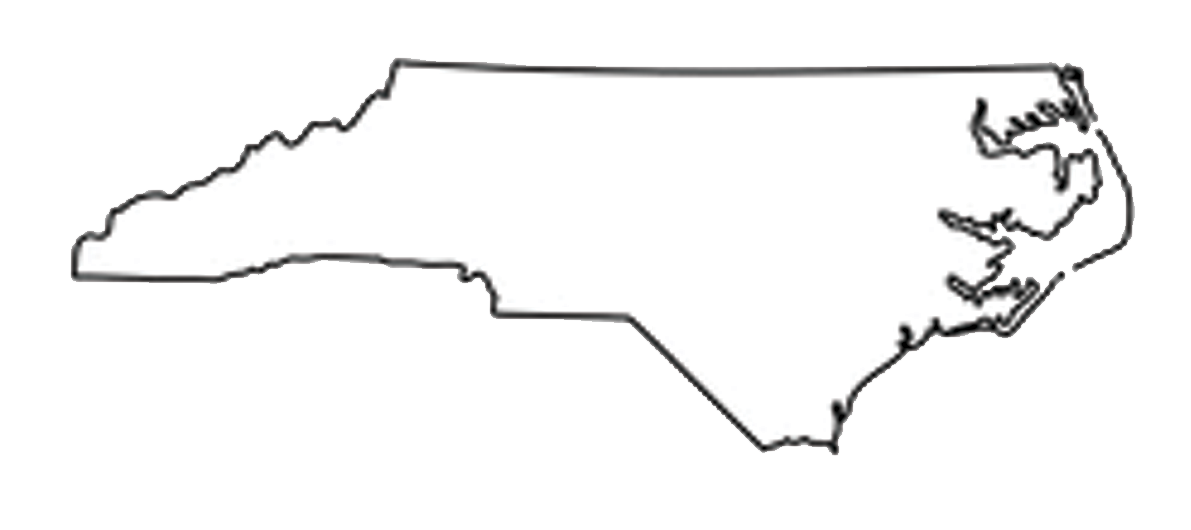 [Speaker Notes: This is a business decision. In the short time today I wanted to provide you with an overview of the business opportunity.

It may not be for your business. I did prepare this deck so if interested, you could pass this on to a company team member to get you started. The deck includes website references and checklist references that can assist you.]
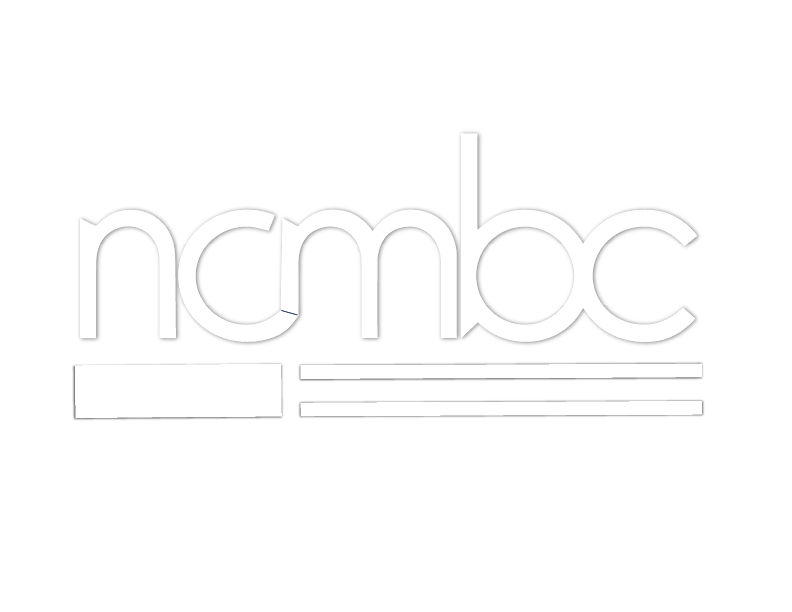 Help you accomplish missions, meet Directorate requirements
Drive competition, drive down costs, beat small business goals
Engage businesses to work for the military
Provide market intel, business development, training and one-on-one technical assistance (pre- and post-award)
Promote employment: transitioning military & families
Promote installation/command - community relations
The Opportunity
Each year, the Defense Logistics Agency (DLA) issues over $35 billion in contracts to meet the needs of the warfighter and federal agencies 
DLA Issues 10,000 contracts per day for 100,000 line items
DLA Clothing and Textiles awarded over $1 Billion in textile purchases in FY23
DLA C&T seriously wants to expand supplier base – primes and subs
The government goal: award 23 percent of all contracts to small business
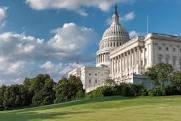 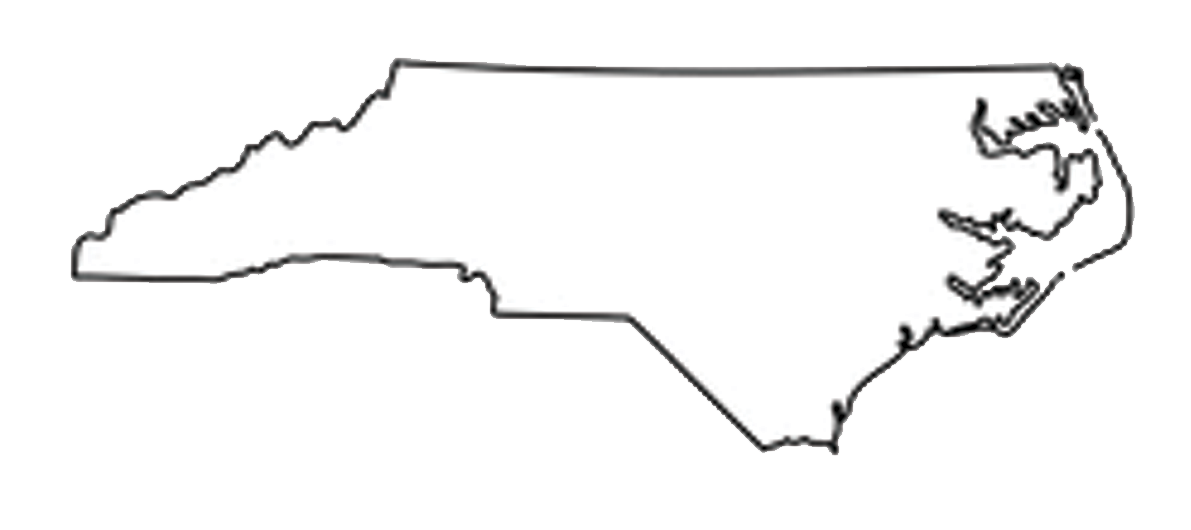 [Speaker Notes: Located in Phily. DLA Aviation
Land and Maritime
Troop Support- (Clothing and Textiles, Construction, Subsistence (food), Medical) – FY 22 19.2 billion dollars in purchases
Energy
Business Systems]
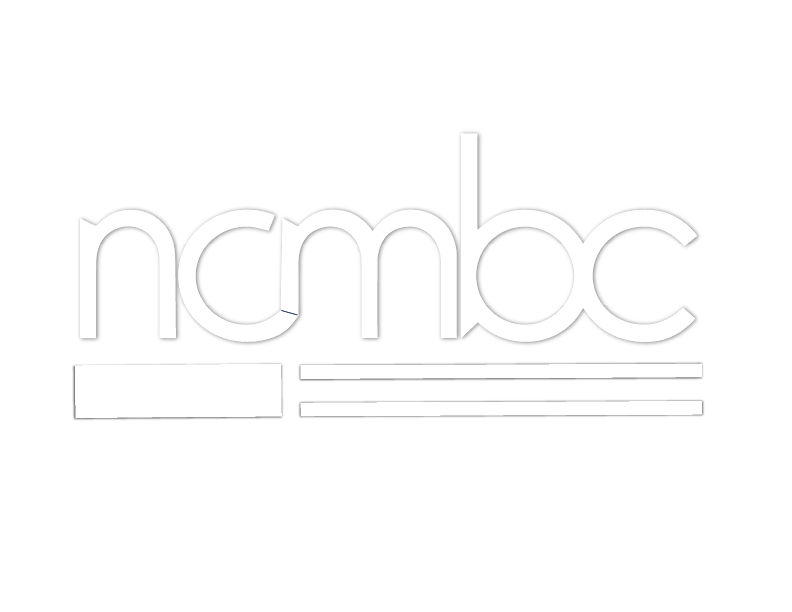 Federal Textiles Opportunities
FY 23 – Over 5000 Solicitations for all Textiles to include bedding and furniture
FY23, NC business were awarded 4.8% of federal textiles purchase dollars* - 7th in US 
Top 6: FL, VA, KY, CA, TN, PR
DoD concern - shrinking textile industrial base
Some supply chains are “one deep”
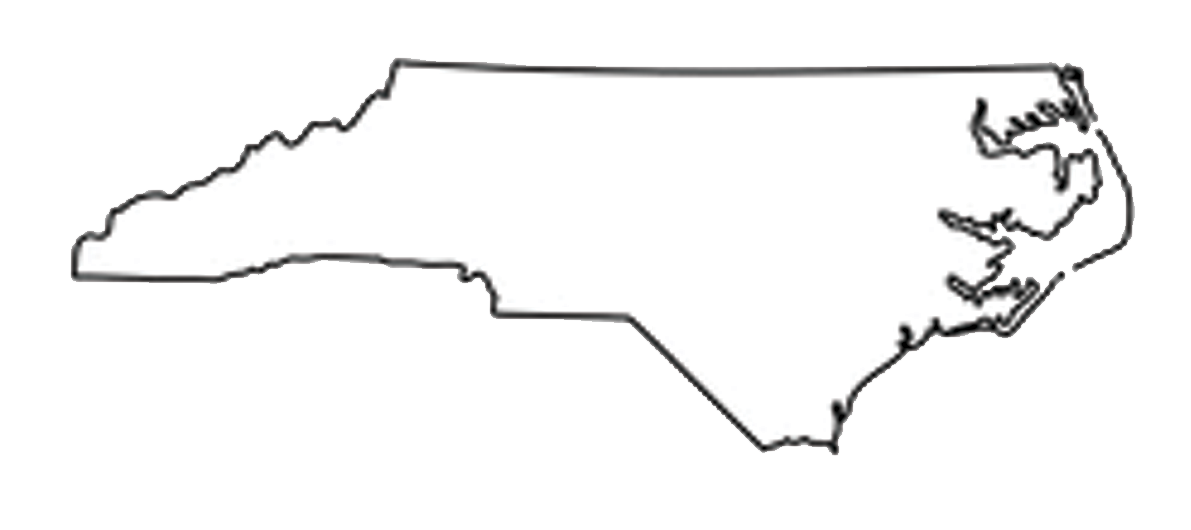 [Speaker Notes: Total textile companies- Texas, California then North Carolina

Awards- 1. Virginia 2. Illinois 3. Florida 4. Massachusetts 5. North Carolina

FY23 = 5202 by NAICS alone 
North Carolina (2,058 businesses), California (1,595 businesses) and Georgia (1,102 businesses) are the States with the most number of Textile Mills businesses in the US.]
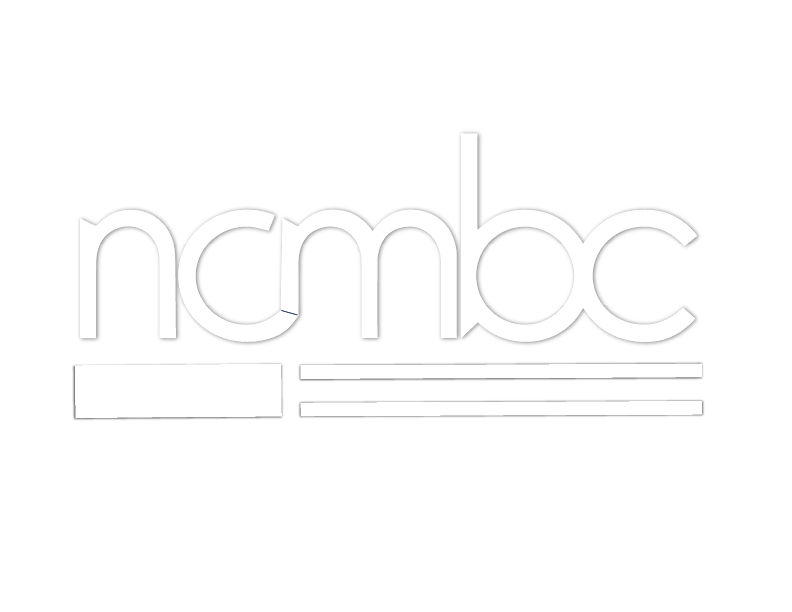 Help you accomplish missions, meet Directorate requirements
Drive competition, drive down costs, beat small business goals
Engage businesses to work for the military
Provide market intel, business development, training and one-on-one technical assistance (pre- and post-award)
Promote employment: transitioning military & families
Promote installation/command - community relations
So Who is the NC Military Business Center?
NCMBC is a statewide, business development and technology transition entity of the State of North Carolina, embedded in community colleges and headquartered at Fayetteville Technical Community College

NCMBC primary task - connect NC businesses with DoD opportunities; help pursue, win and execute

Totally State-funded (and important to note), the NCMBC is the only statewide, military focused economic development entity in the US
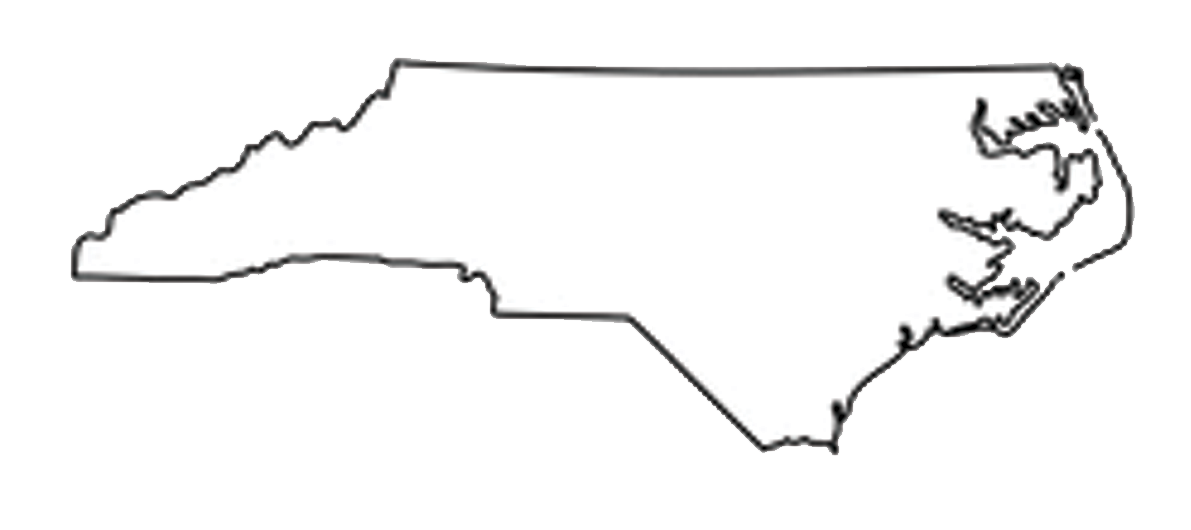 [Speaker Notes: NCMBC purpose is to inform NC businesses about these opportunities; help them pursue and win them and support the successful execution of these contracts
Successful execution will lead to growing number of contract wins
“Success begets success”

Only statewide agency….formed in 2005]
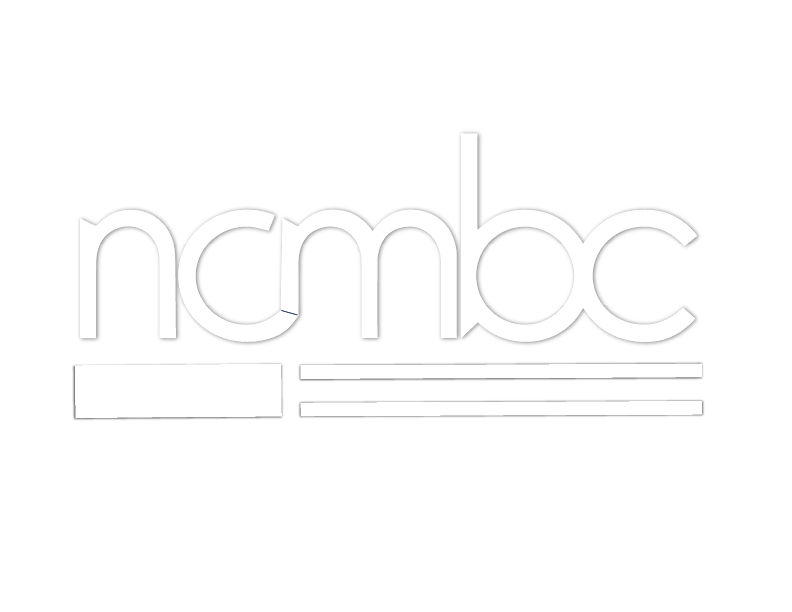 Help you accomplish missions, meet Directorate requirements
Drive competition, drive down costs, beat small business goals
Engage businesses to work for the military
Provide market intel, business development, training and one-on-one technical assistance (pre- and post-award)
Promote employment: transitioning military & families
Promote installation/command - community relations
Mission, Objectives and Impact
NCMBC Mission: To leverage military and federal business opportunities to expand the economy, grow jobs and improve quality of life
4 Key Objectives:
- Increase federal revenues for businesses
- Support integration of separating military into NC workforce
- Support defense-related business recruitment
– Introduce new technologies to federal agencies
 Outcomes: Contracts (5,619), revenues ($17.89b) = NC jobs!
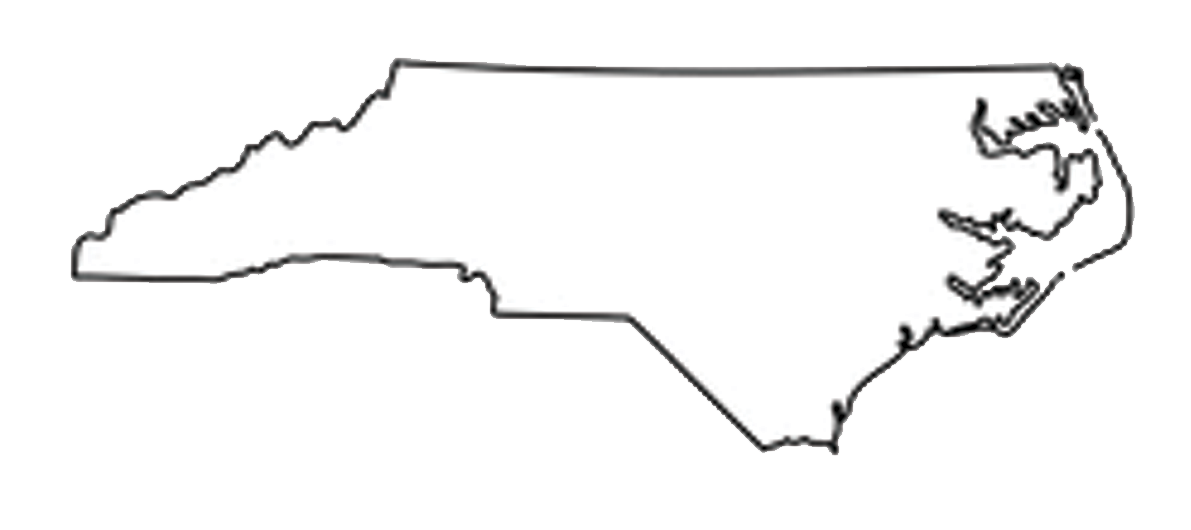 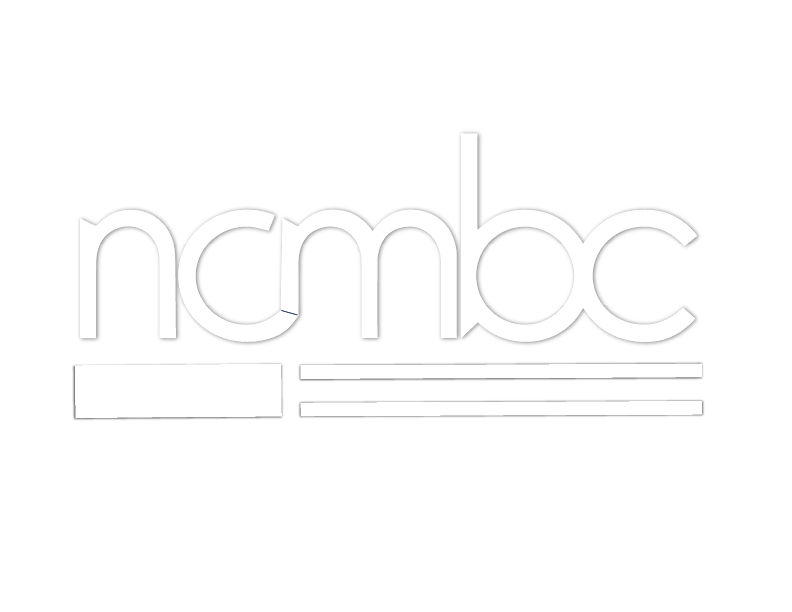 NC Military Presence
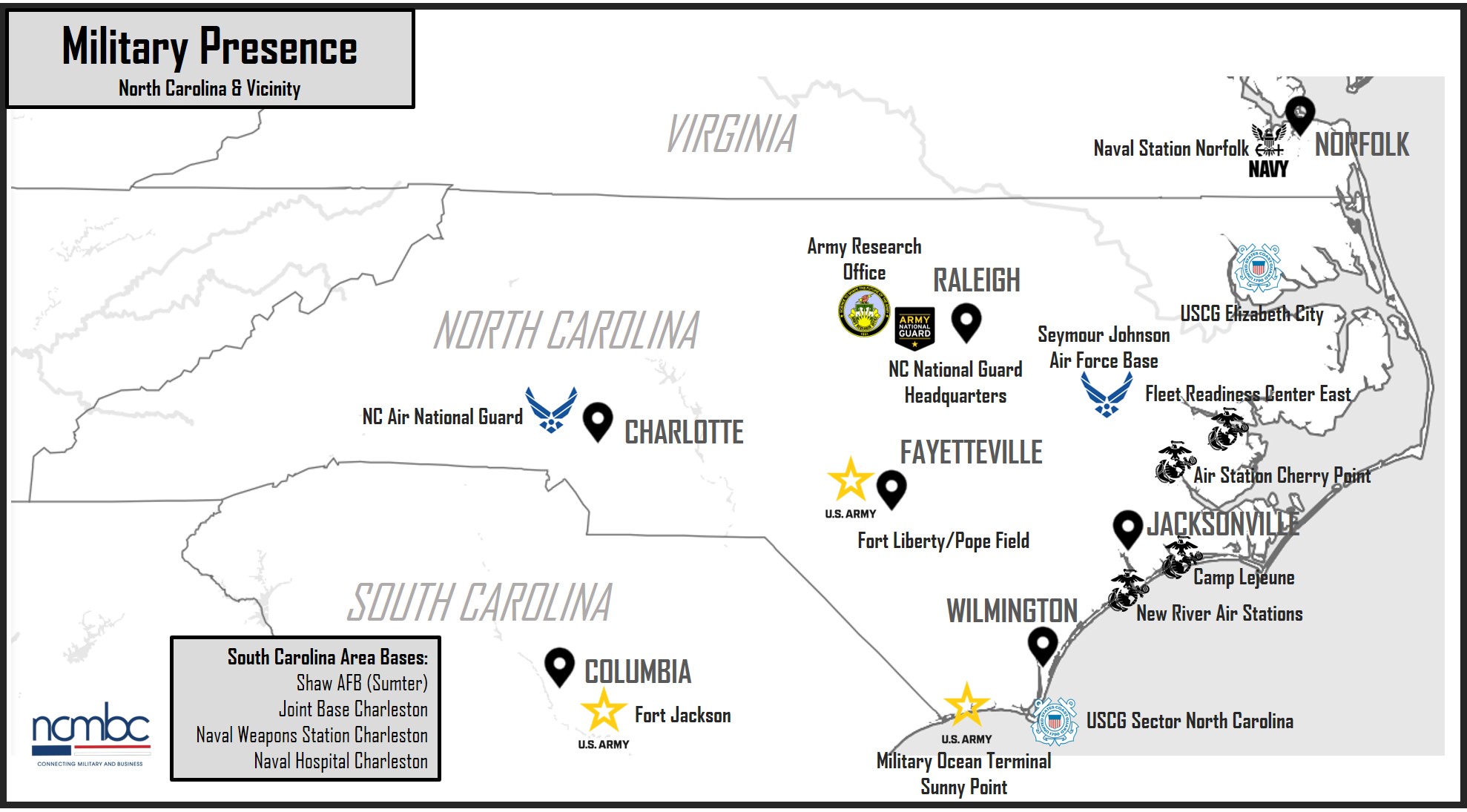 4th highest active duty military presence in US
6 major installations (5 DoD/1 DHS)
Over 100 National Guard & Reserve facilities
130,000 Active, Guard and Reserve personnel
18,000 annual transition from the military in NC
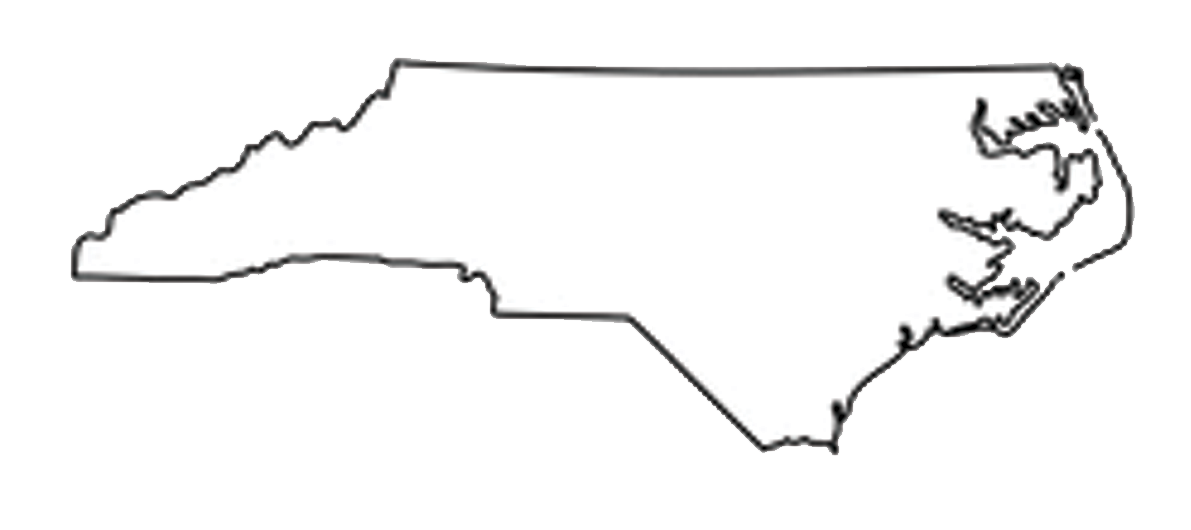 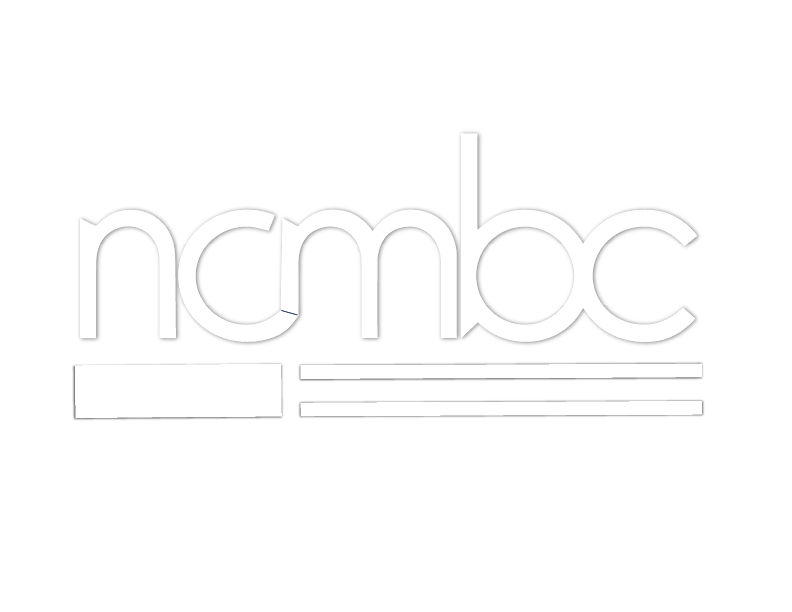 Help you accomplish missions, meet Directorate requirements
Drive competition, drive down costs, beat small business goals
Engage businesses to work for the military
Provide market intel, business development, training and one-on-one technical assistance (pre- and post-award)
Promote employment: transitioning military & families
Promote installation/command - community relations
NCMBC BD Team Locations
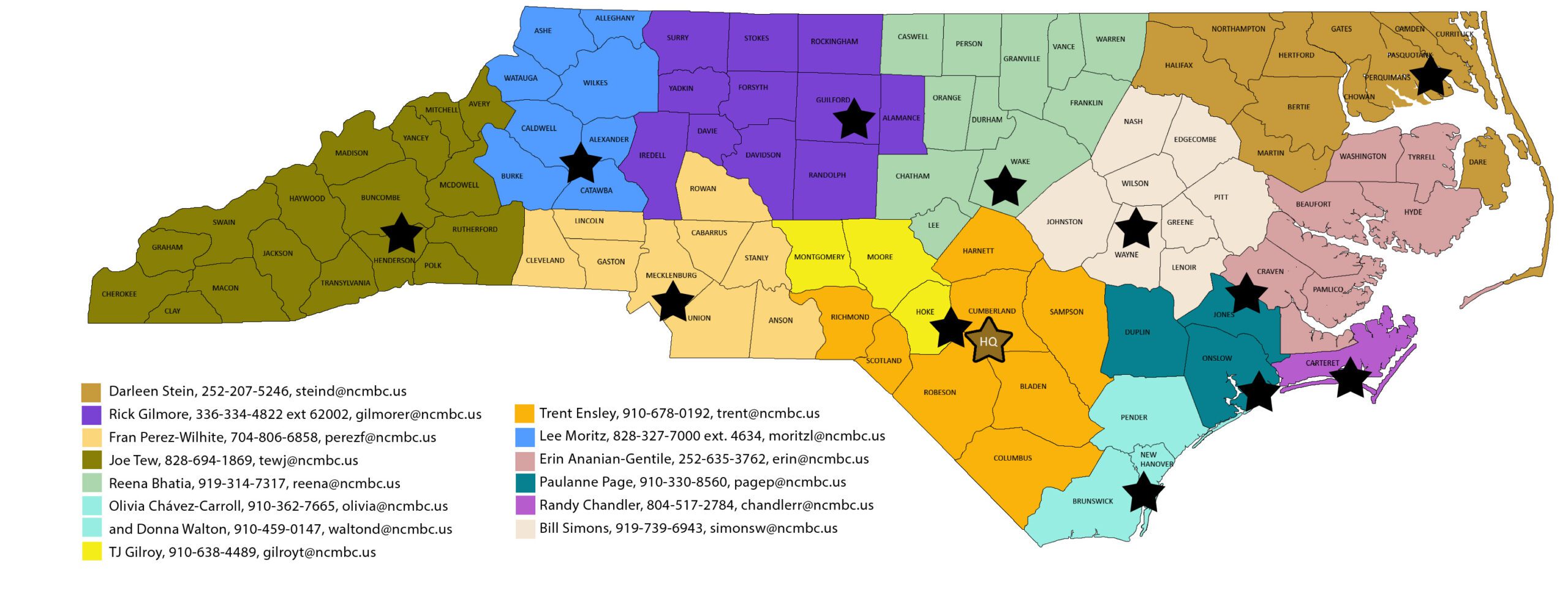 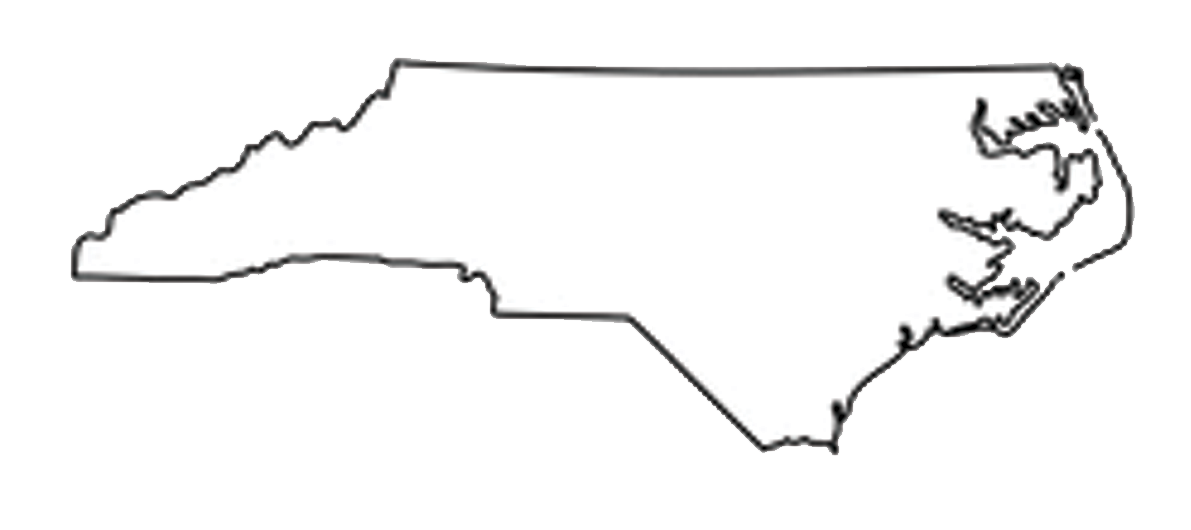 [Speaker Notes: Busy Slide- added for reference…

State divided into Geographical areas….then overlap by Industry Professionals]
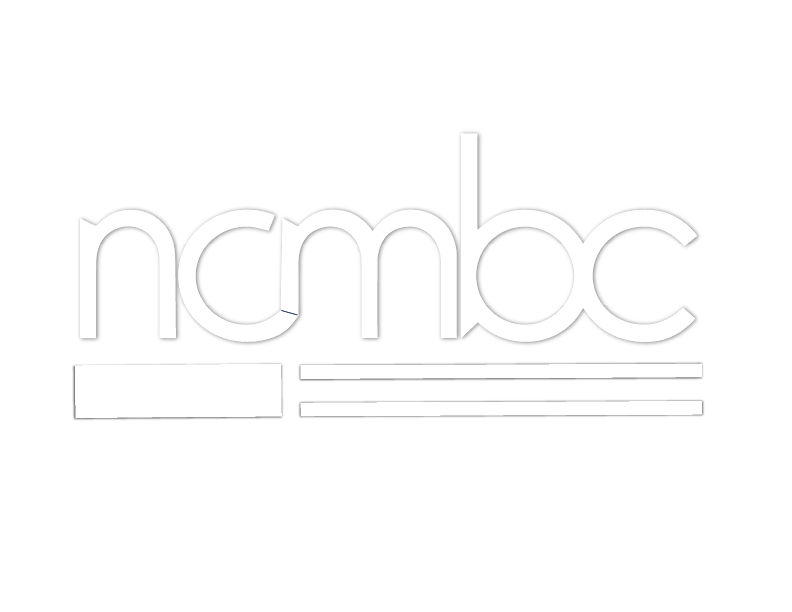 Help you accomplish missions, meet Directorate requirements
Drive competition, drive down costs, beat small business goals
Engage businesses to work for the military
Provide market intel, business development, training and one-on-one technical assistance (pre- and post-award)
Promote employment: transitioning military & families
Promote installation/command - community relations
North Carolina Textile Facts
Defense: second largest sector of the NC economy
State designated “DoD Defense Manufacturing Community” 
NC is home to 600+ textile manufacturers 
456 prime textile product and service businesses
179 providers of textile products to federal agencies
NC is the recognized leader in textile innovation and manufacturing
Wilson College of Textiles, NC State University
Nonwovens Institute, NC State University
Manufacturing & Textile Innovation Network
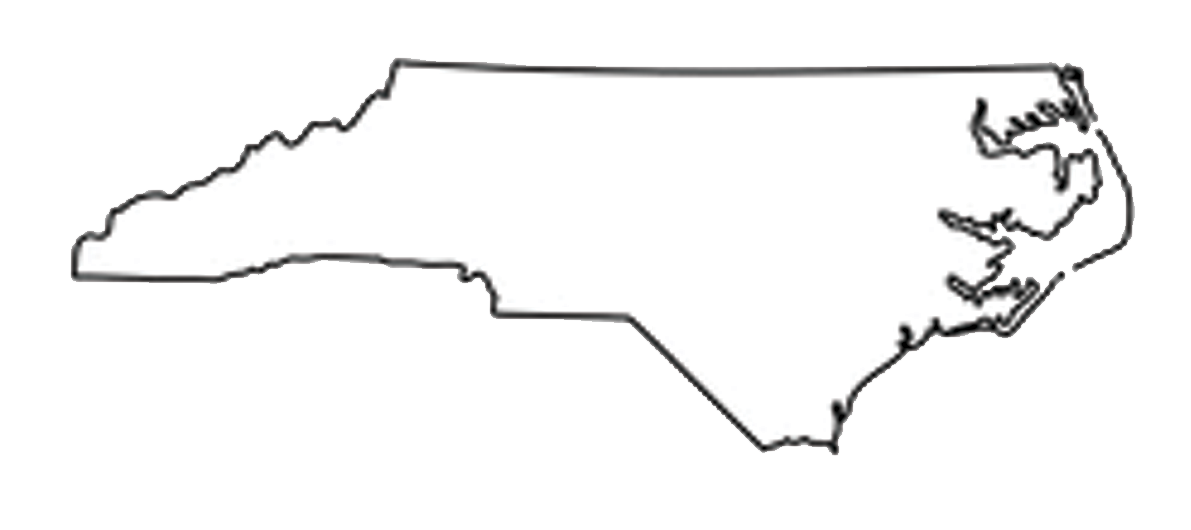 [Speaker Notes: What is #1 business sector for North Carolina?- Agriculture

Recognized across DOD as the innovation leader for textiles]
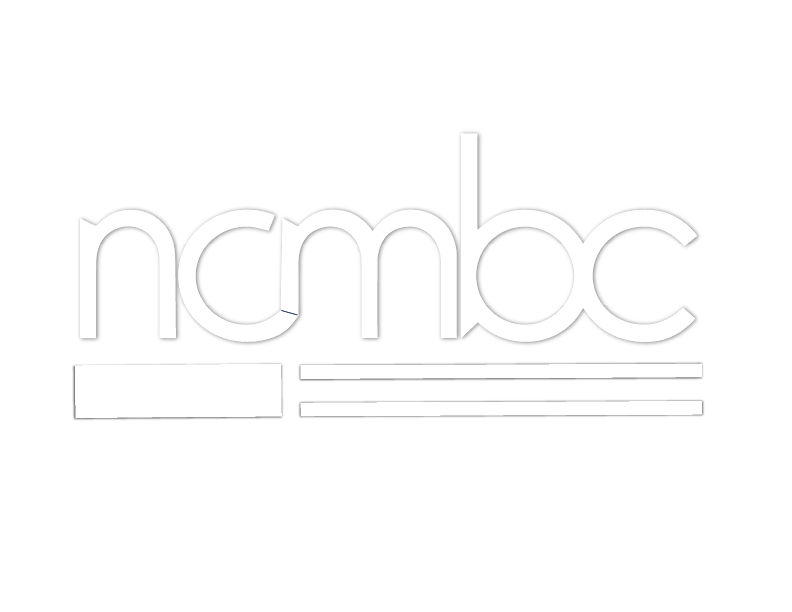 Help you accomplish missions, meet Directorate requirements
Drive competition, drive down costs, beat small business goals
Engage businesses to work for the military
Provide market intel, business development, training and one-on-one technical assistance (pre- and post-award)
Promote employment: transitioning military & families
Promote installation/command - community relations
OK I’m interested, now what?
To sell your products or services to the federal government, your business must meet specific requirements 
Although the contracting process can seem complicated and overwhelming at first, the government provides information and tips to help you learn to compete as a federal contractor
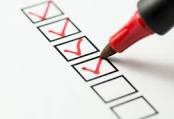 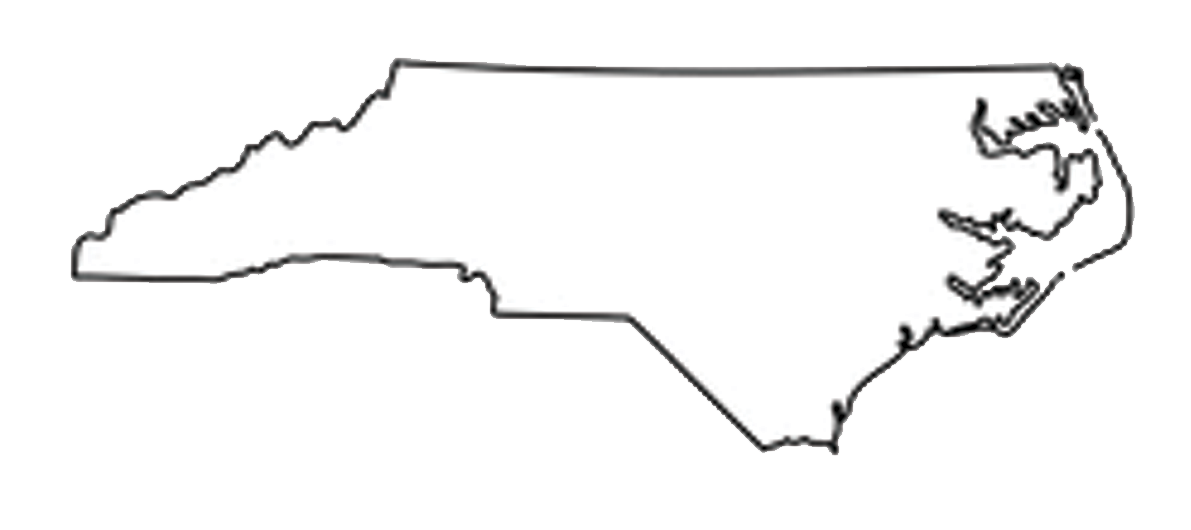 [Speaker Notes: As I go through these slides, you might feel as if you are drinking from a fie hose!  That’s OK]
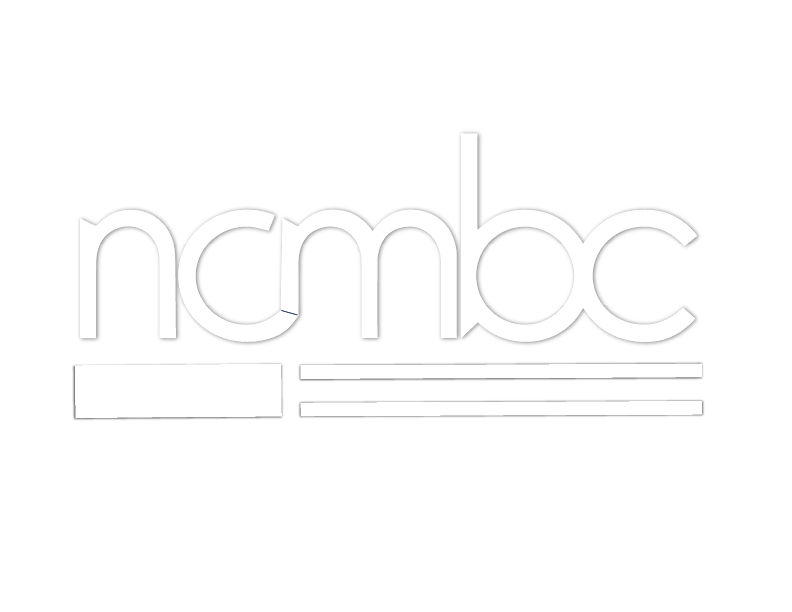 Help you accomplish missions, meet Directorate requirements
Drive competition, drive down costs, beat small business goals
Engage businesses to work for the military
Provide market intel, business development, training and one-on-one technical assistance (pre- and post-award)
Promote employment: transitioning military & families
Promote installation/command - community relations
Positioning Your Business to Engage
Be willing to embrace technology, automation and ecommerce
Best for firms with at least two years in business
Good record of experience and (good) past performance - commercial and/or subcontracting past performance
Must be competitive and technically and financially capable
Highly competitive – great business but hard to forecast
Not a lifesaver for a struggling business - teaming often critical to getting started 
Get in this for the long haul!
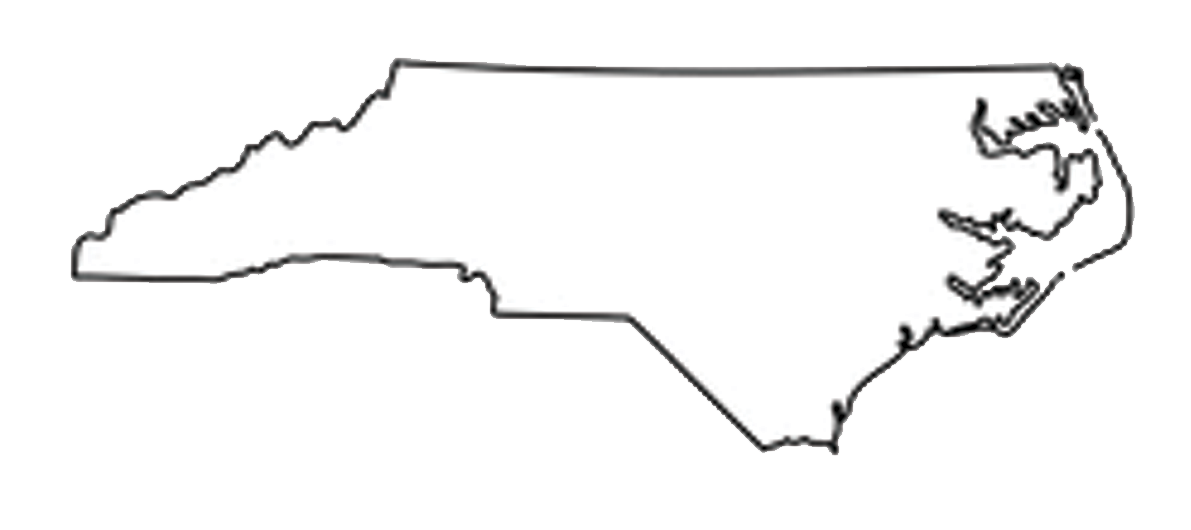 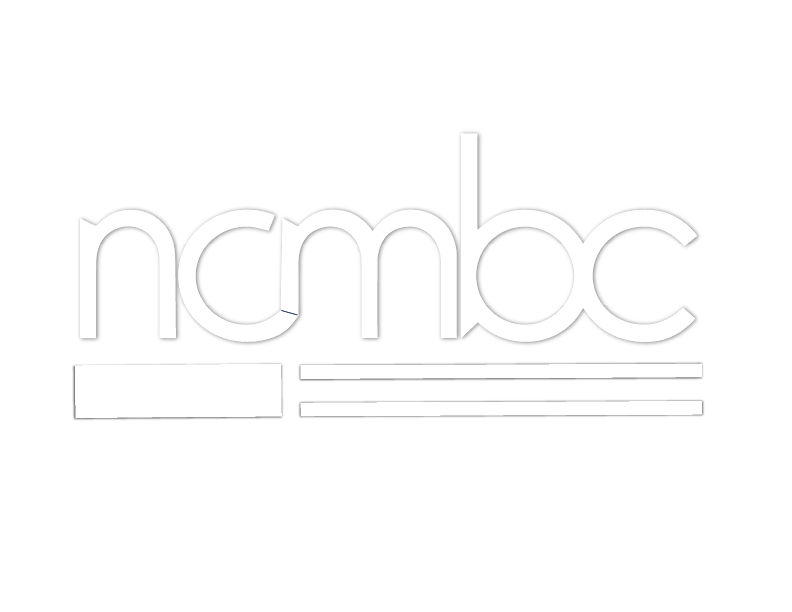 Help you accomplish missions, meet Directorate requirements
Drive competition, drive down costs, beat small business goals
Engage businesses to work for the military
Provide market intel, business development, training and one-on-one technical assistance (pre- and post-award)
Promote employment: transitioning military & families
Promote installation/command - community relations
Positioning Your Business to Engage
Research - Do the Homework
To bid on and win government contracts, you’ll need to know what products and services the government buys — and at what price. Spend time up front making sure there’s a market for your product(s) or service(s), determine how big the market is.

Federal Procurement Data System (FPDS) https://www.fpds.gov
The Federal Procurement Data System – a repository of all federal contracting data for contracts over $25,000. You can see which agencies have contracts and with whom, what agencies buy, and which contractors have these contracts.
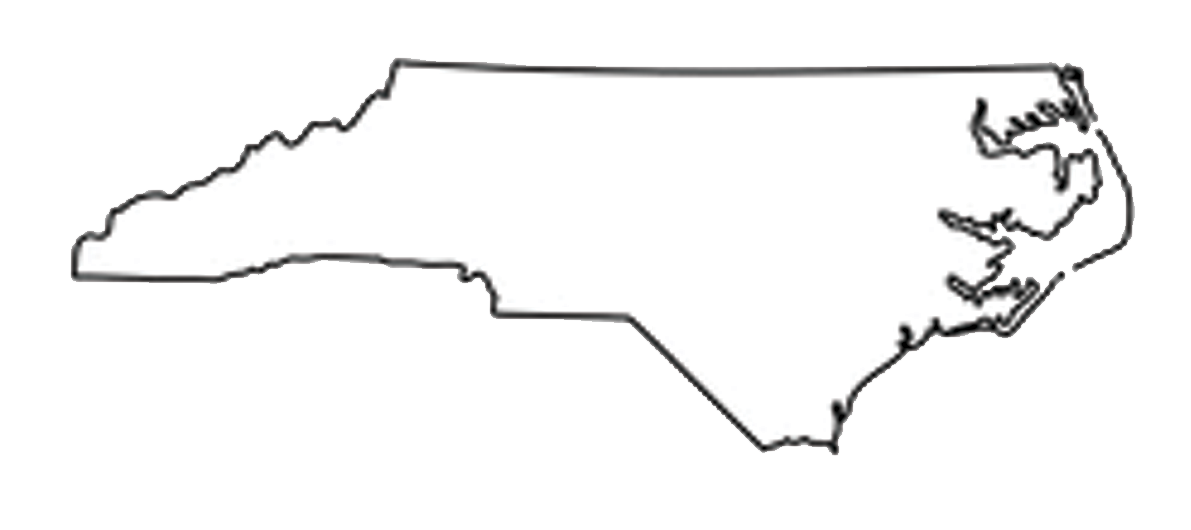 [Speaker Notes: Everything the government does is open source unless classified.]
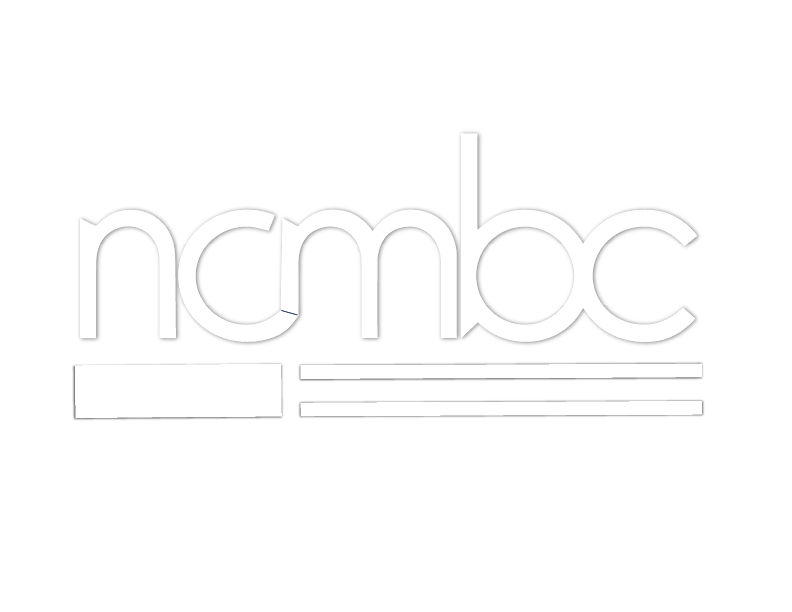 Help you accomplish missions, meet Directorate requirements
Drive competition, drive down costs, beat small business goals
Engage businesses to work for the military
Provide market intel, business development, training and one-on-one technical assistance (pre- and post-award)
Promote employment: transitioning military & families
Promote installation/command - community relations
Positioning Your Business to Engage
USASpending.gov
USASpending.gov tracks government spending through the contracts it awards. This searchable database contains information for each federal contract. You can use this information to help identify government purchasing trends by state.

Federal agency procurement forecasts
Each government agency releases a procurement forecast that includes contracting opportunities for small businesses. You can review these Agency Recurring Procurement Forecasts to find out if there are agencies that buy what you sell. Data is also loaded on www.ncmbc.us future opps database – and flows to www.MatchForce.org.
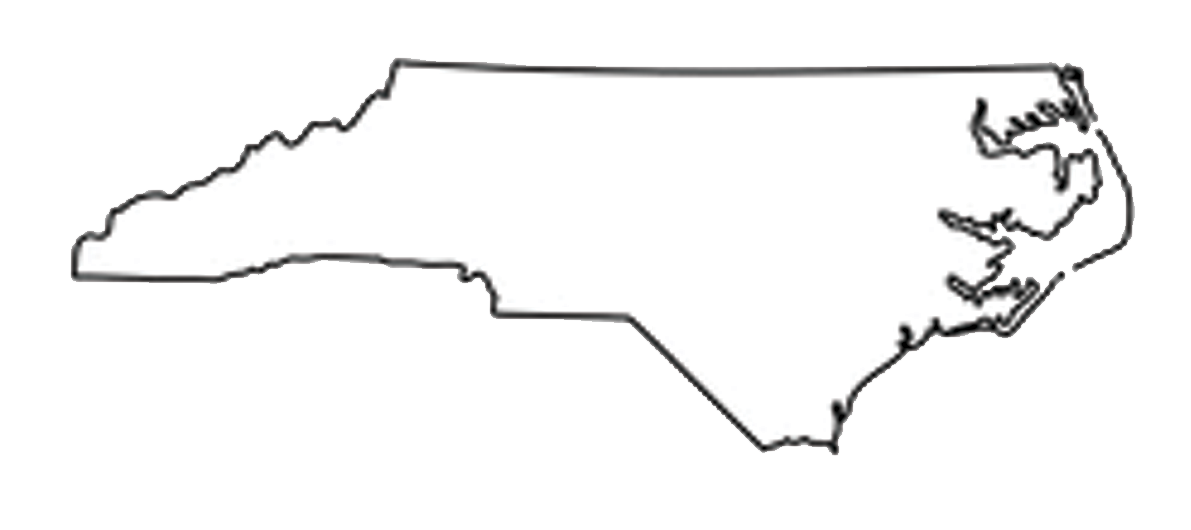 [Speaker Notes: USAspending.gov is a good source to see the market……however just snapshot. Subject to change with global events.]
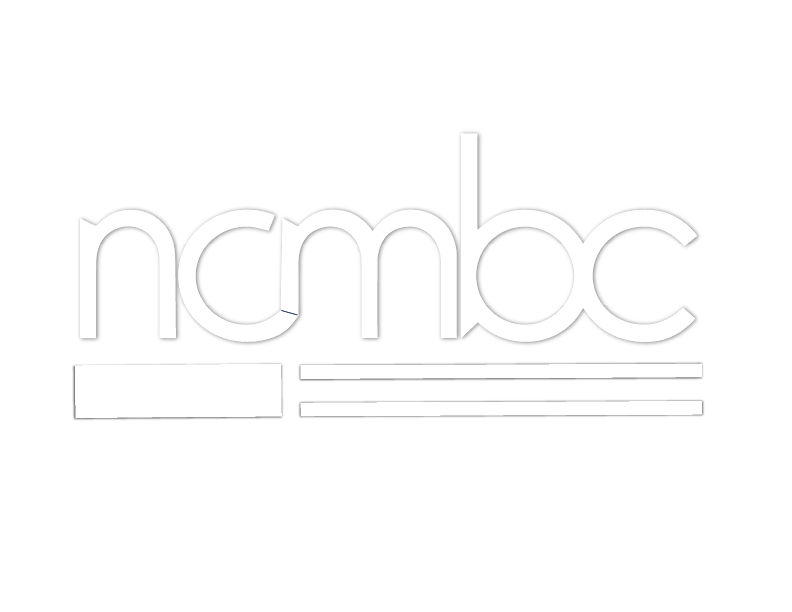 Help you accomplish missions, meet Directorate requirements
Drive competition, drive down costs, beat small business goals
Engage businesses to work for the military
Provide market intel, business development, training and one-on-one technical assistance (pre- and post-award)
Promote employment: transitioning military & families
Promote installation/command - community relations
How the Government Buys Goods and Services
“Who’s Who” and “What’s What” in federal acquisition

User (with requirements)- the Warfighter
Contracting Office- (acquires goods, services for users)
Federal acquisition regulations (FARs)- Federal Law that Governs

Note: Every purchase begins with a determined requirement by the user
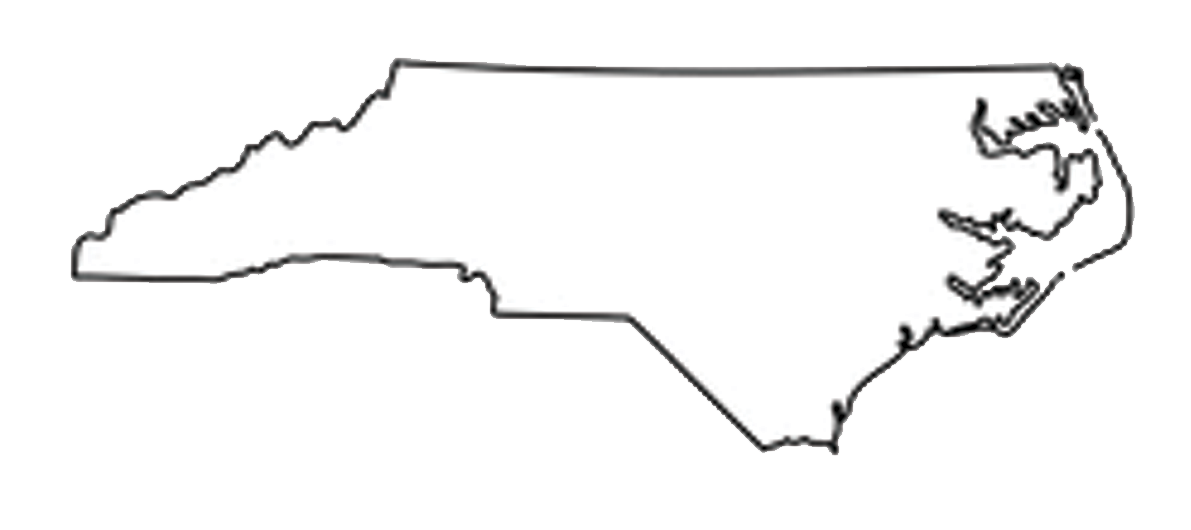 [Speaker Notes: Government is not a trend shopper
(Almost) everything begins with a determine requirement]
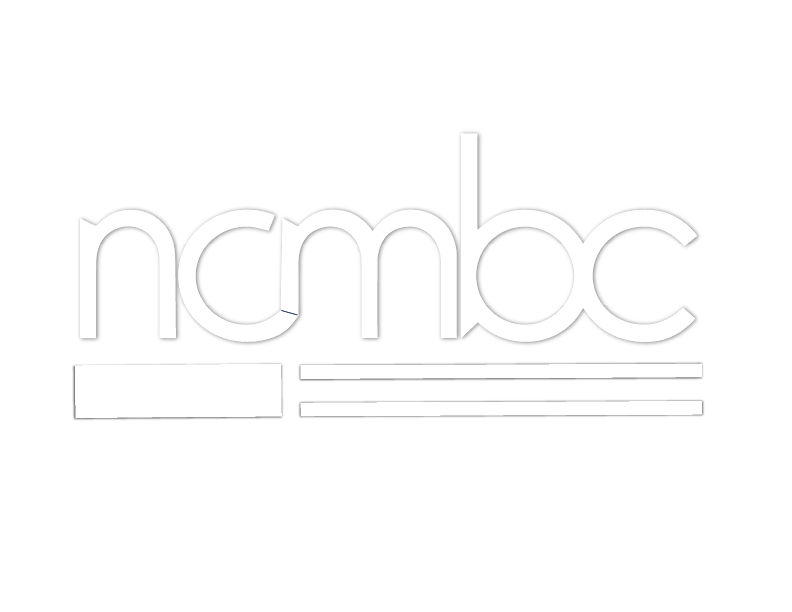 Help you accomplish missions, meet Directorate requirements
Drive competition, drive down costs, beat small business goals
Engage businesses to work for the military
Provide market intel, business development, training and one-on-one technical assistance (pre- and post-award)
Promote employment: transitioning military & families
Promote installation/command - community relations
How the Government Buys Goods and Services
Prioritized sourcing for DOD Textiles
1.Agency internal inventories
2. Other agency excess inventories
3. Federal Prison Industries
4. Ability One
5. Wholesale supply sources (Defense Logistics Agency, DLA)
6. General Services administration, mandatory, then optional federal supply schedules (GSA)
7. Commercial Sources
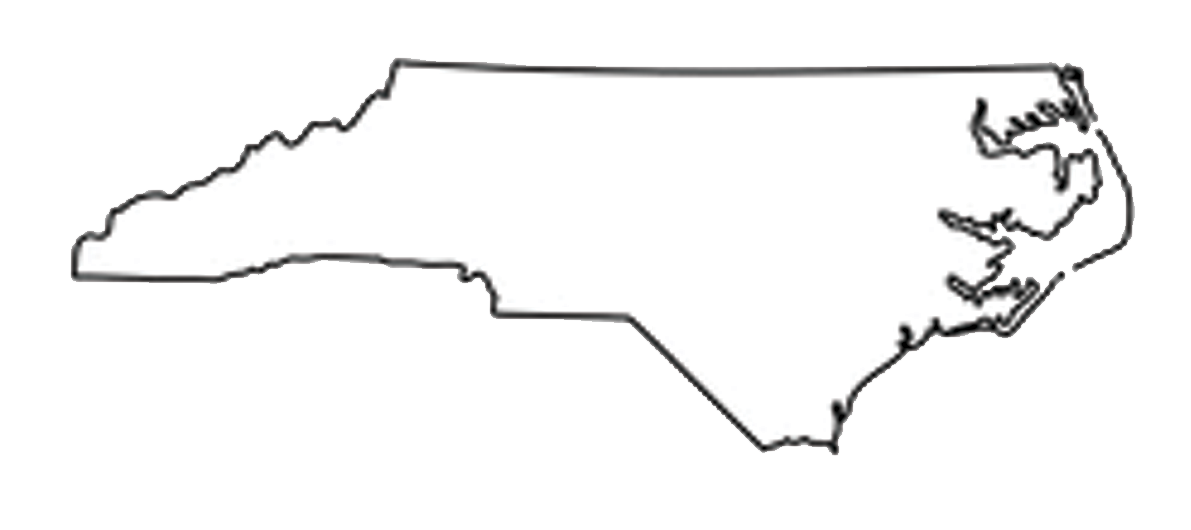 [Speaker Notes: This slide just illustrates that the government tries to be good stewards on the taxpayers money. This priority scrub happens before any of us sees the opportunity. 

Priorities 5, 6 and 7 will be opportunities.]
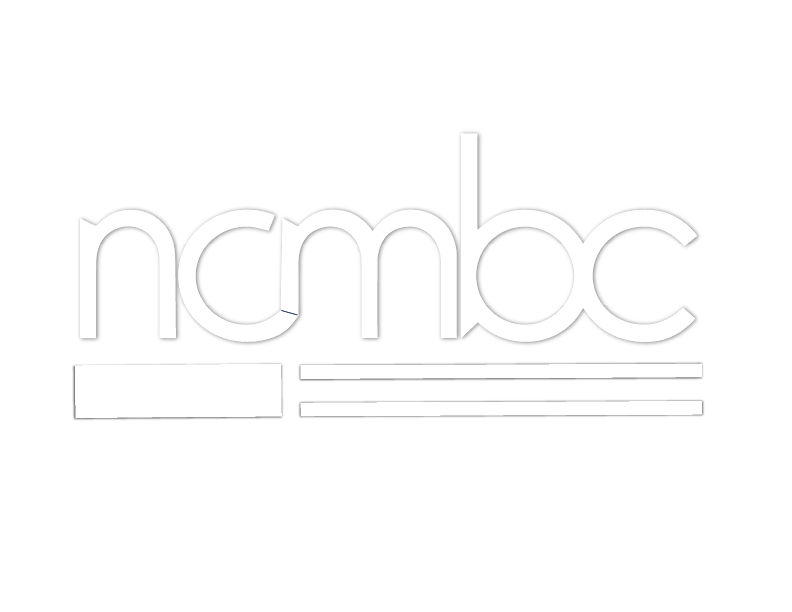 Help you accomplish missions, meet Directorate requirements
Drive competition, drive down costs, beat small business goals
Engage businesses to work for the military
Provide market intel, business development, training and one-on-one technical assistance (pre- and post-award)
Promote employment: transitioning military & families
Promote installation/command - community relations
How the Government Buys Goods and Services
Appropriated funds
Government seeks to give all businesses a fair chance to compete- Set Asides
Government may use “best value” - may not be the lowest price
Purchasing Laws are followed in accordance to:
Code of Federal Regulation
Federal Acquisition Regulation (FAR)
Defense Federal Acquisition Regulation (DFAR), or…
Other Federal Agency Supplements
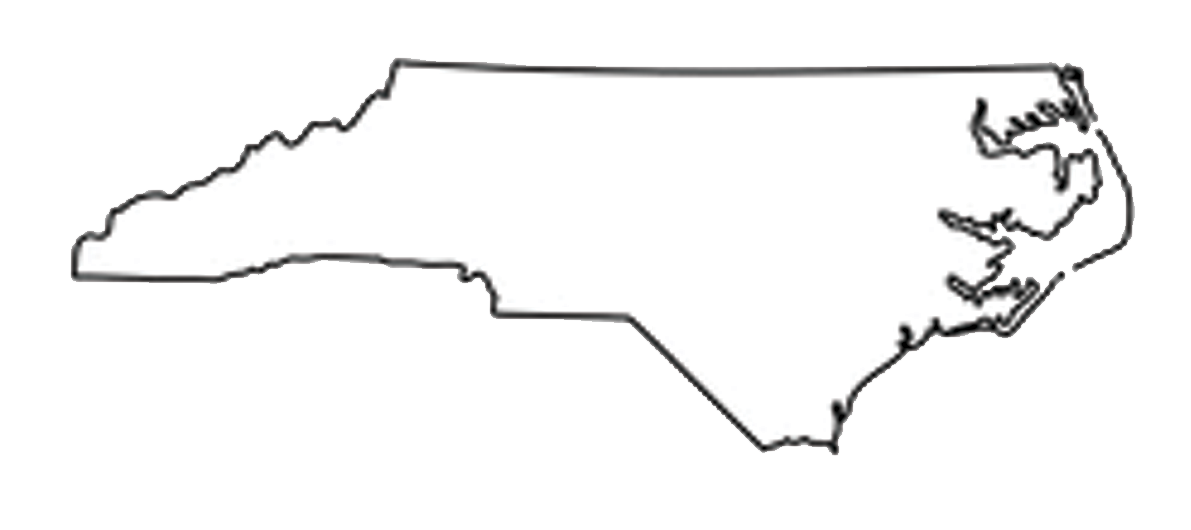 [Speaker Notes: Emphasize there can be exceptions to these thresholds

Government Credit Cards- We have a company here in NC that make part of their business model is to visit units on base and sell direct. 

NC Sock client has a unique product and has been successful with this business strategy. Visits units on base.]
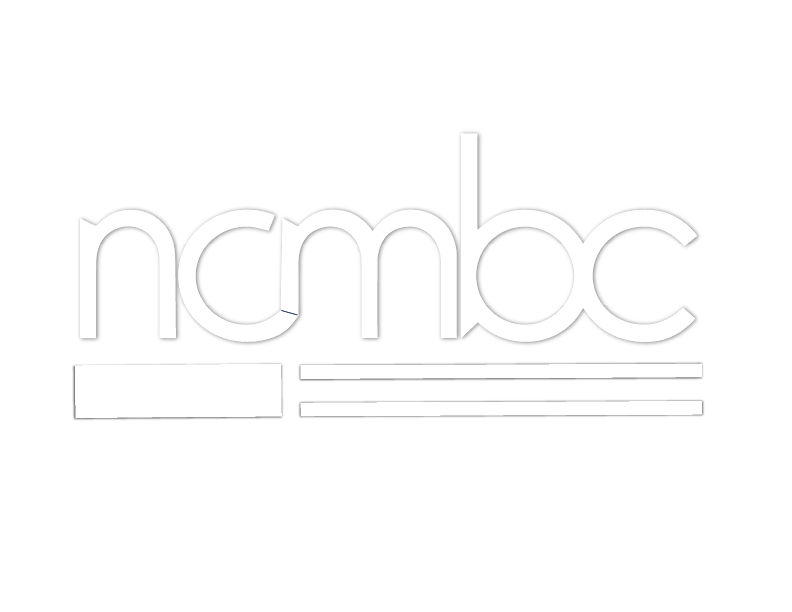 Help you accomplish missions, meet Directorate requirements
Drive competition, drive down costs, beat small business goals
Engage businesses to work for the military
Provide market intel, business development, training and one-on-one technical assistance (pre- and post-award)
Promote employment: transitioning military & families
Promote installation/command - community relations
How the Government Buys Goods and Services
Appropriated funds
Micro Purchases – Up to $10,000
Buyer only has to solicit one source
Price must be reasonable
Usually paid by Government Purchase Card (GPC)
Many federal employees have GPC’s and make small purchases everyday
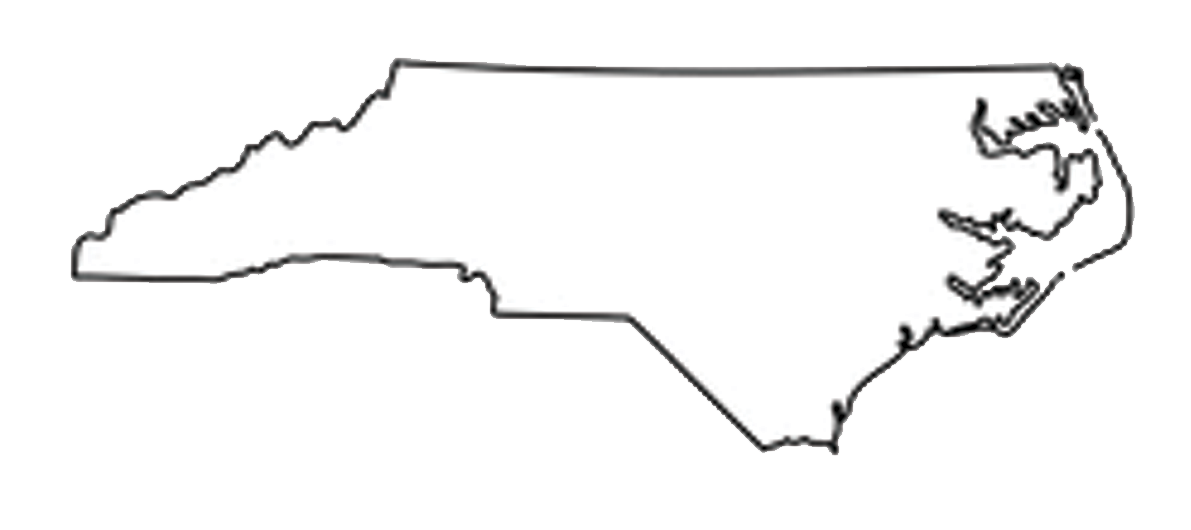 [Speaker Notes: Emphasize there can be exceptions to these thresholds

Government Credit Cards- We have a company here in NC that make part of their business model is to visit units on base and sell direct. 

NC Sock client has a unique product and has been successful with this business strategy. Visits units on base.]
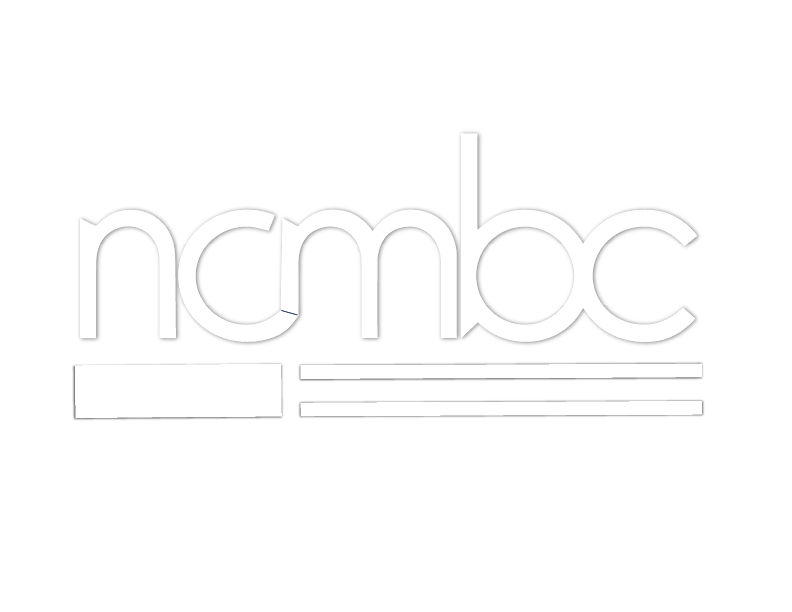 Help you accomplish missions, meet Directorate requirements
Drive competition, drive down costs, beat small business goals
Engage businesses to work for the military
Provide market intel, business development, training and one-ce (pre- and post-award)
Promote employment: transitioning military & families
Promote installation/command - community relations
How the Government Buys Goods and Services
Appropriated funds
Simplified Acquisition Threshold (SAT), up to $25,000
Set–aside for small business (SB)
Handled by (on base) contracting officers
3 quotes from vendors they know and locate
Award based on low best price/delivery requirements
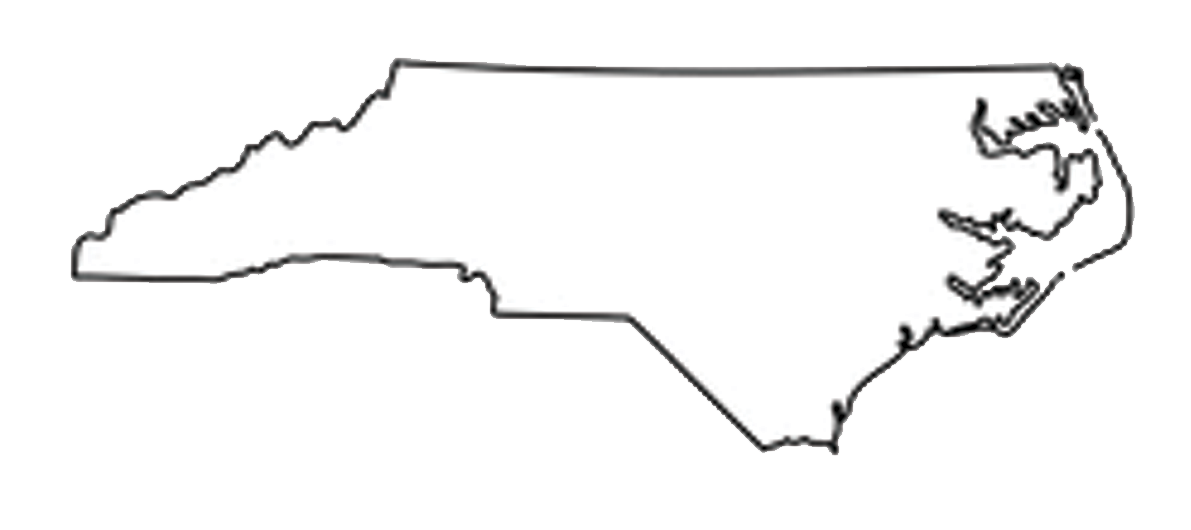 [Speaker Notes: Reduces administrative burdens……Give contracting options for commercial purchases…….Help Set Asides……Compares quote and prices
Must go to a Small Business]
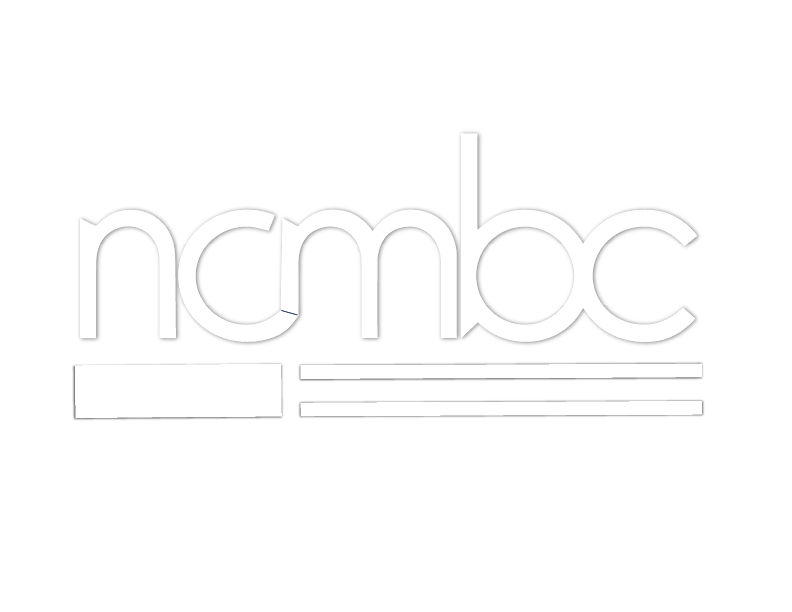 Help you accomplish missions, meet Directorate requirements
Drive competition, drive down costs, beat small business goals
Engage businesses to work for the military
Provide market intel, business development, training and one-on-one technical assistance (pre- and post-award)
Promote employment: transitioning military & families
Promote installation/command - community relations
How the Government Buys Goods and Services
Appropriated funds
Simplified Acquisition Threshold (SAT), $25,000 - $250,000*
Usually set aside for small business (SB)
May use ”Best Value,” not always the lowest price
Solicitations posted and competed on SAM.gov (MatchForce!)
* Exceptions to the limit exist for contingency operations, disaster prevention/response/recovery
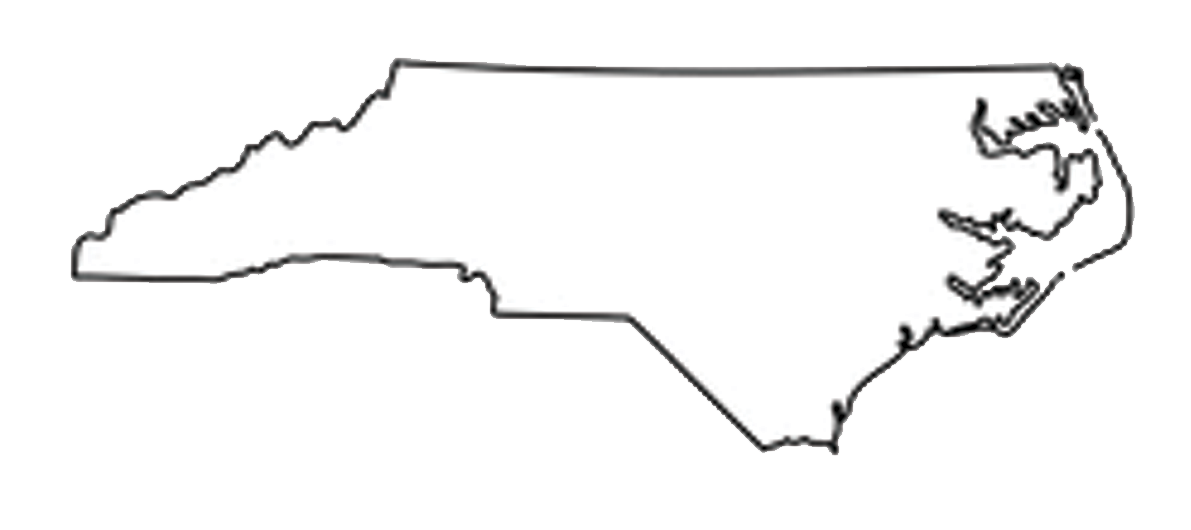 [Speaker Notes: Posted as a competitive bid.

Must go a Small Business]
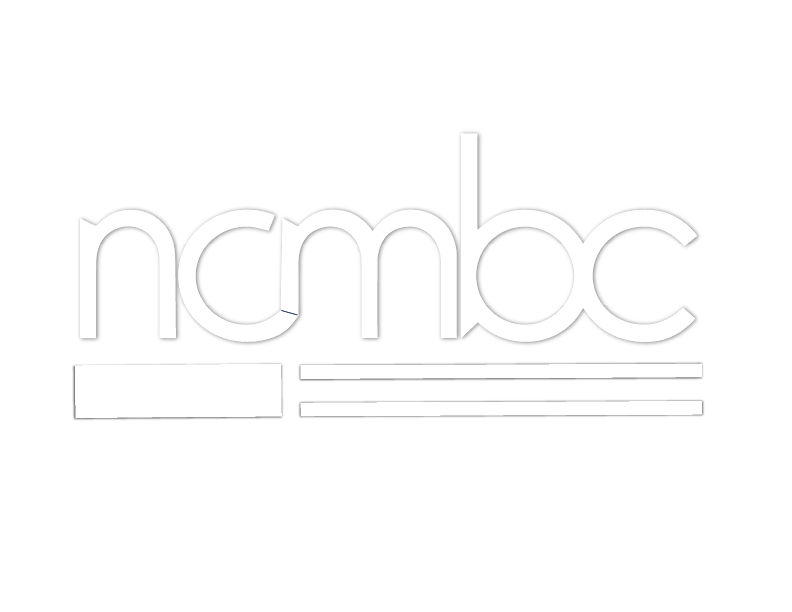 Help you accomplish missions, meet Directorate requirements
Drive competition, drive down costs, beat small business goals
Engage businesses to work for the military
Provide market intel, business development, training and one-on-one technical assistance (pre- and post-award)
Promote employment: transitioning military & families
Promote installation/command - community relations
How the Government Buys Goods and Services
Appropriated funds
Purchases over $250,000
Subject to other federal business development programs/ Set Asides
Past Performance will be one factor in the decision process
May require a technical proposal
More formal process - Please note:  companies must follow instructions in the Request for Quote (RFQ) or Request for Proposal (RFP)
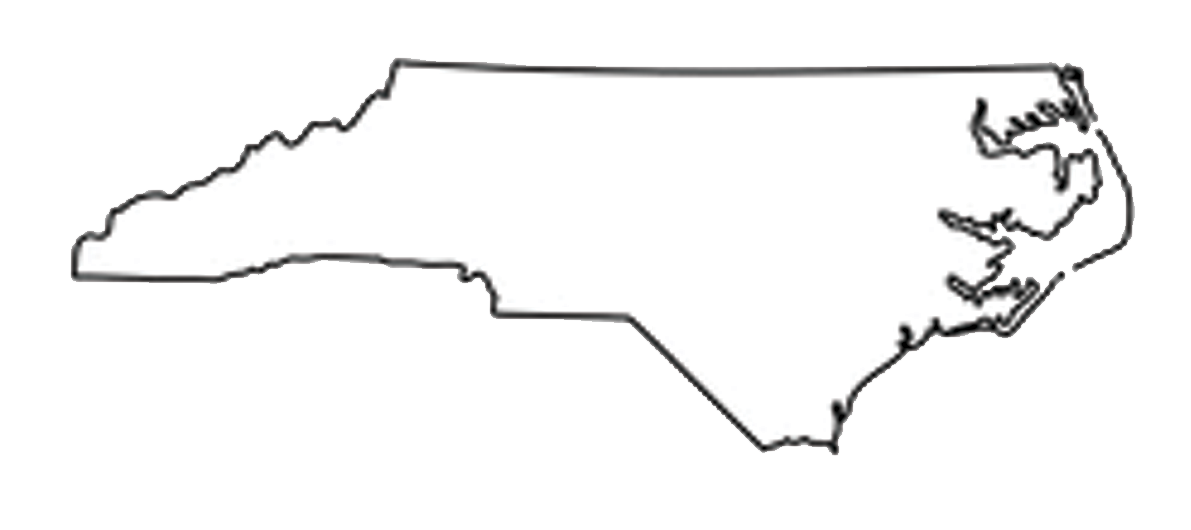 [Speaker Notes: Pay particular attention to what the government is asking and only answer those questions.

This is not the time to add why your product is better, ect.   Keep in mind most contracting officers don’t even fully understand textiles. Answer the questions, give your best quote and stop!]
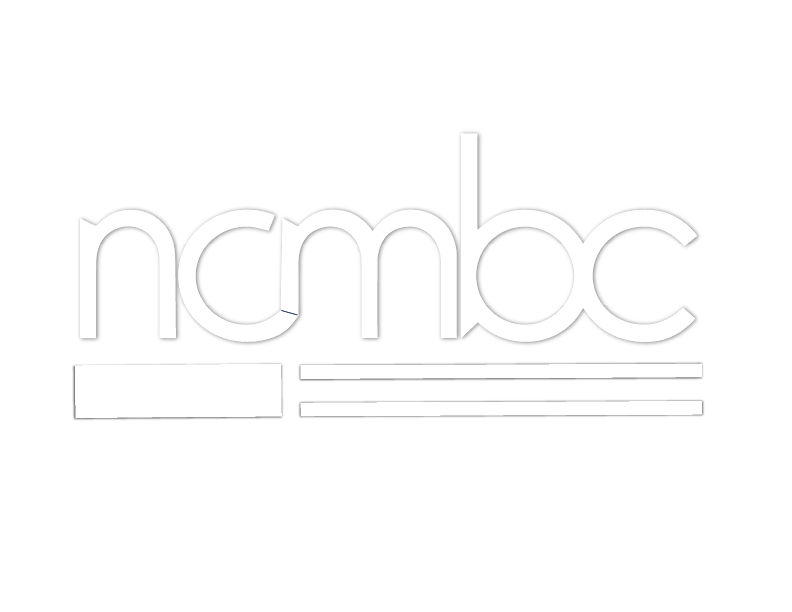 Help you accomplish missions, meet Directorate requirements
Drive competition, drive down costs, beat small business goals
Engage businesses to work for the military
Provide market intel, business development, training and one-on-one technical assistance (pre- and post-award)
Promote employment: transitioning military & families
Promote installation/command - community relations
Business Development Programs“Set Asides”
Federal Government has instituted business development programs to meet national policy goals. 
Advantages to certifying your company:
Could receive a contracts on a “sole source” basis meaning no competition.
Will only compete with similar firms
May get a price preference
Helps the Government agency meet its goals
Helps prime contractors meet their goals
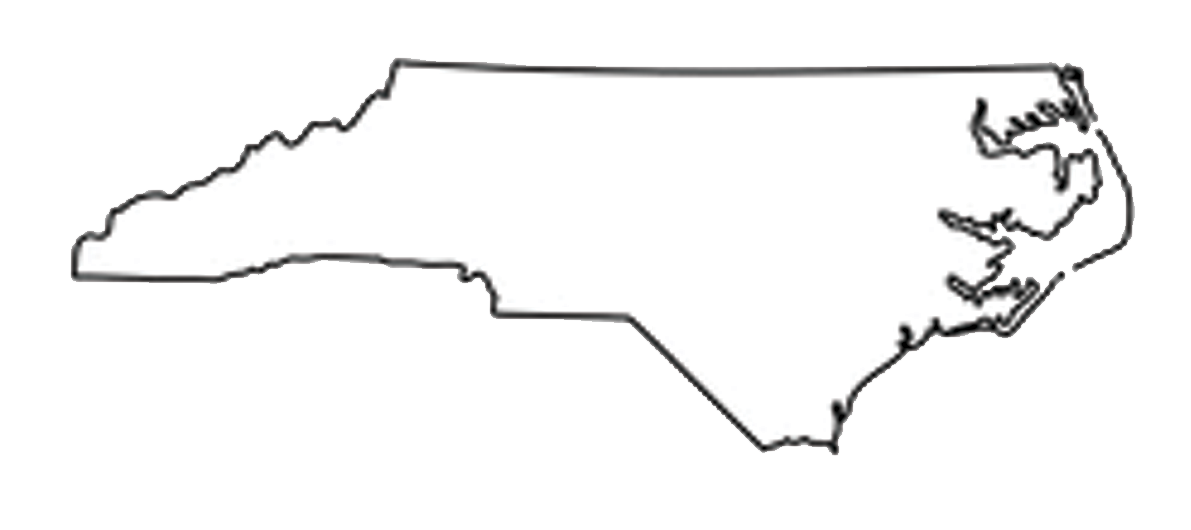 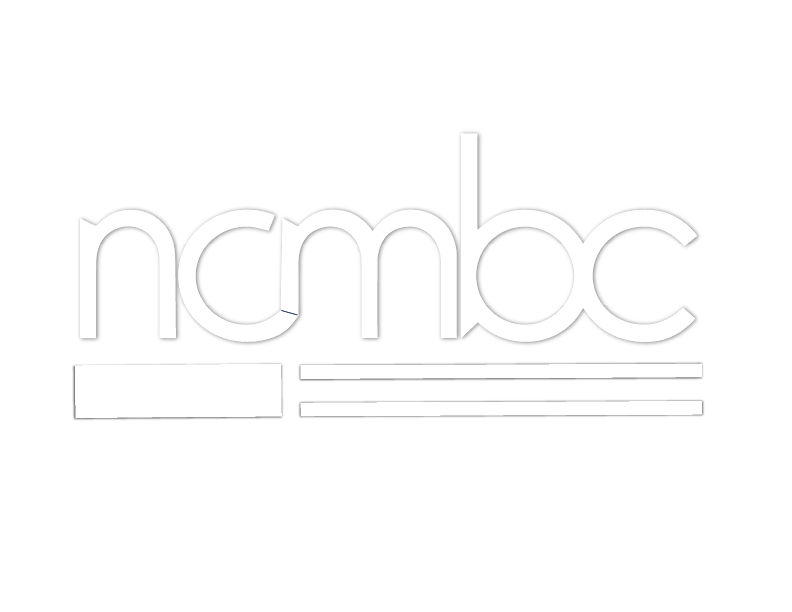 Help you accomplish missions, meet Directorate requirements
Drive competition, drive down costs, beat small business goals
Engage businesses to work for the military
Provide market intel, business development, training and one-on-one technical assistance (pre- and post-award)
Promote employment: transitioning military & families
Promote installation/command - community relations
Business Development Programs
Small Business Concerns - 23% of all prime awards, with subsets:
HUBZone Small Business Concerns - 3% (dollar value of prime/sub awards) 
Service-Disabled Veteran-Owned Small Businesses - 5% (dollar value of prime/ sub awards) 
Small Disadvantaged Businesses - 5% (dollar value of prime/sub awards) 
Women-Owned Small Businesses - 5% (dollar value of prime/sub awards) 

Sources: US SBA, Federal Contracting, Contracting assistance programs https://www.sba.gov/federal-contracting/contracting-assistance-programs, 30 NOV 2023 and https://crsreports.congress.gov/product/pdf/IN/IN12018
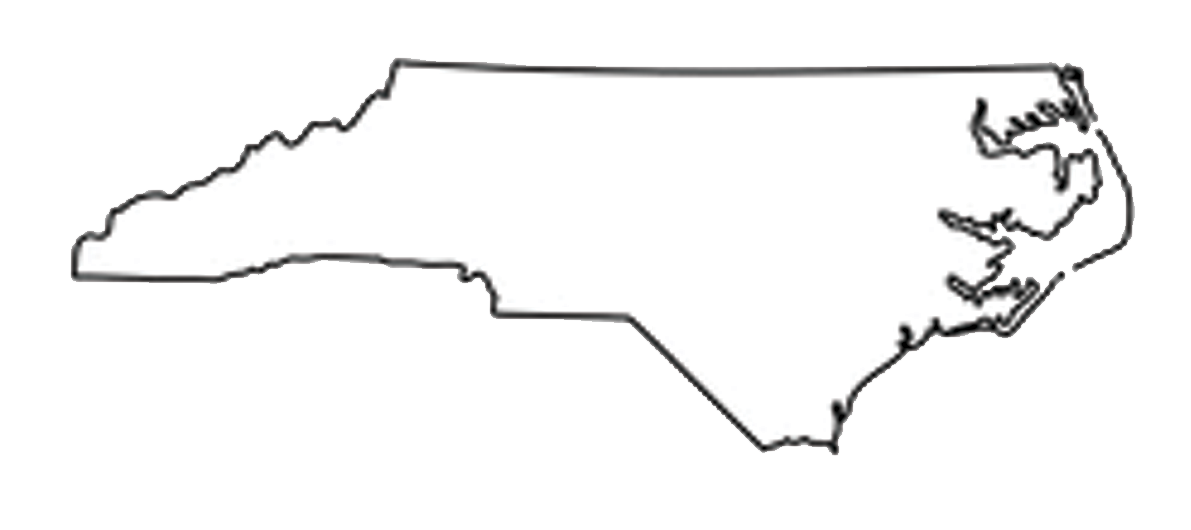 [Speaker Notes: Next Slide shows them all…..]
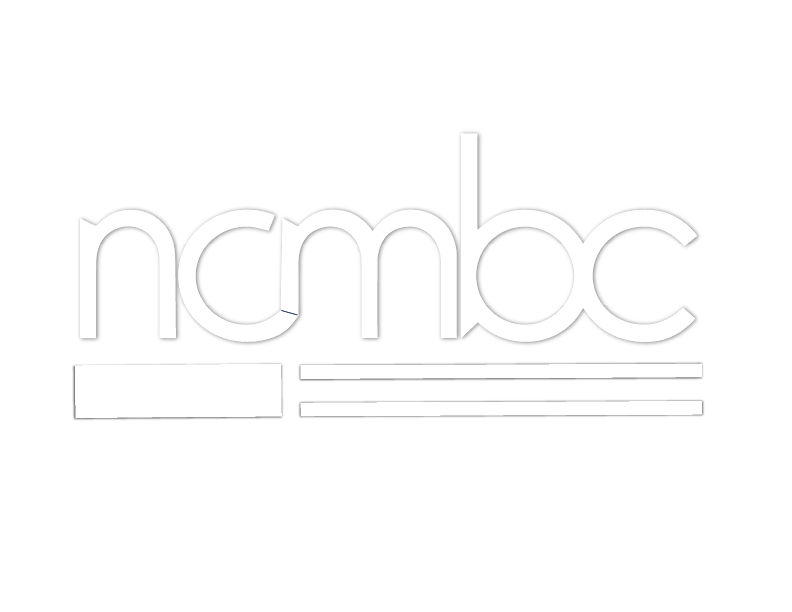 Help you accomplish missions, meet Directorate requirements
Drive competition, drive down costs, beat small business goals
Engage businesses to work for the military
Provide market intel, business development, training and one-on-one technical assistance (pre- and post-award)
Promote employment: transitioning military & families
Promote installation/command - community relations
Business Development Programs“Being a Teaming Partner”
Subcontracting Opportunities/Teaming
Federal subcontracts = commercial contract between two firms
Subcontracting plan required for awards when:
Contract value exceeds $750,000 ($1.5 million for construction)
SBCs can execute at fair market value, without disrupting performance
Large primes have goals for SBCs, HUBZone, SDVOSB, SDB, WOSBs, etc.
May be the best market for new contractors!
Access sub opportunities via NCMBC events, www.ncmbc.us, www.MatchForce.org, SBA Subnet
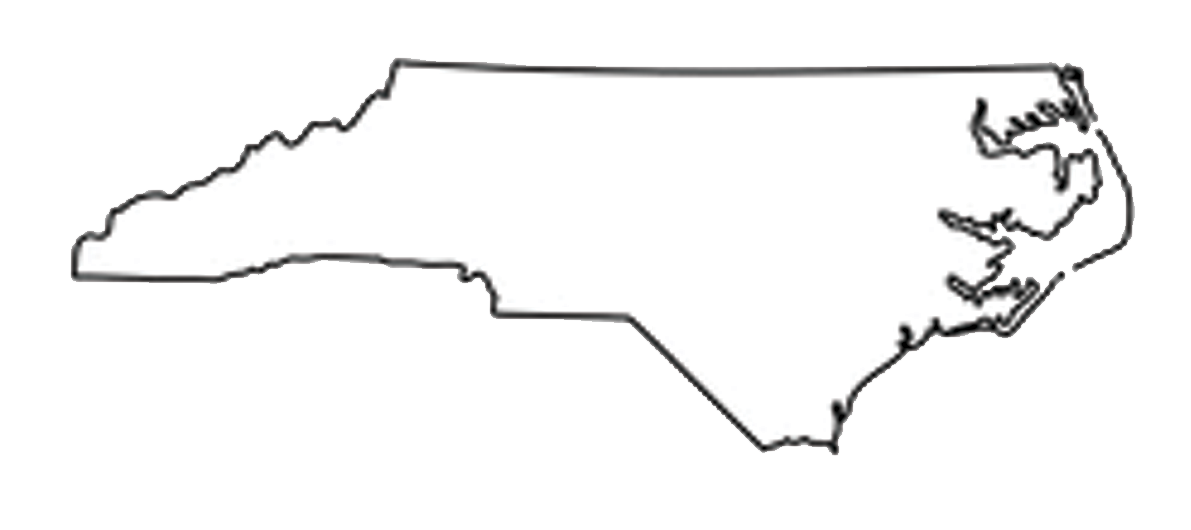 [Speaker Notes: Very Important

I teamed up with Lockeed Martin. It was great business and lasted 8 years. 

They were the prime and we were issued a commercial contract from them.

We helped them meet their Set Aside requirements.]
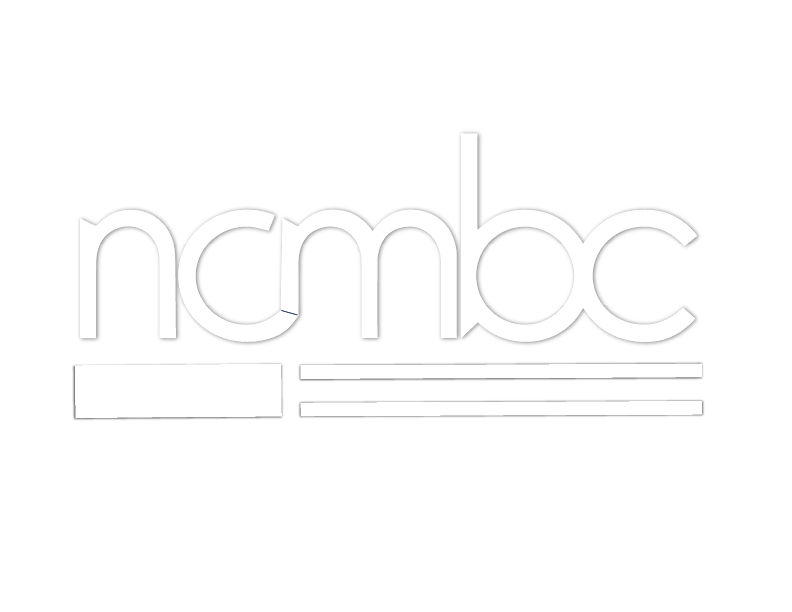 Top Textile Vendors to the Federal Government“Potential Teaming Partners”
Help you accomplish missions, meet Directorate requirements
Drive competition, drive down costs, beat small business goals
Engage businesses to work for the military
Provide market intel, business development, training and one-on-one technical assistance (pre- and post-award)
Promote employment: transitioning military & families
Promote installation/command - community relations
NAICS 313210: BROADWOVEN FABRIC MILLS  
Murdock Webbing Company, Inc. (Central Falls, RI)
Tabb Textiles Co., Inc.                (Opelika, AL)
CME Arma, Inc. (Miami, FL)
MEM Corporation            (White Plains, MD)
Federal Defense Industries, Inc. (Boerne, TX)
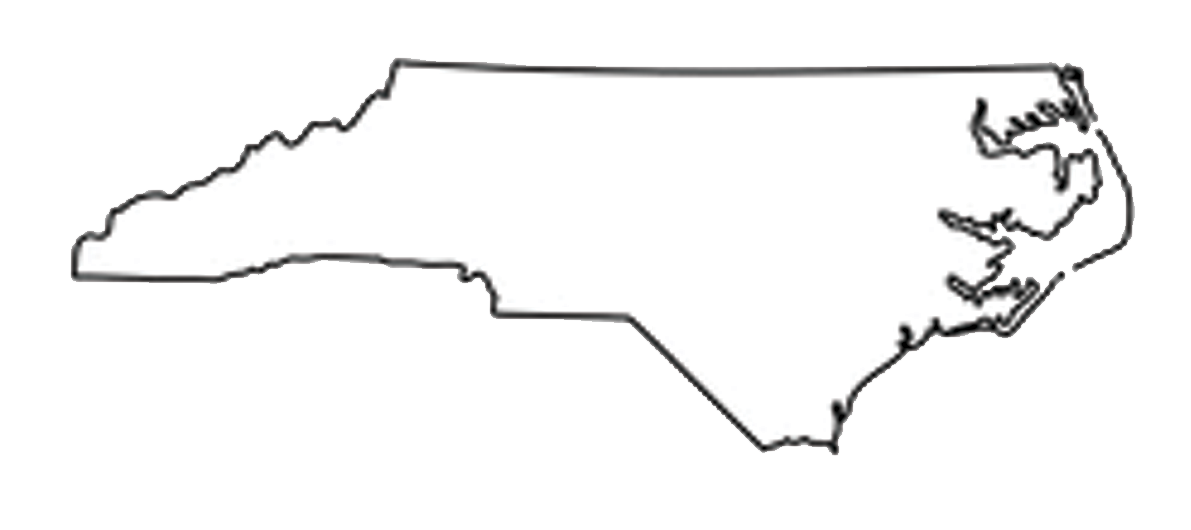 [Speaker Notes: List NAICS code descriptions and separate this into two slides. Remove surgical numbers.]
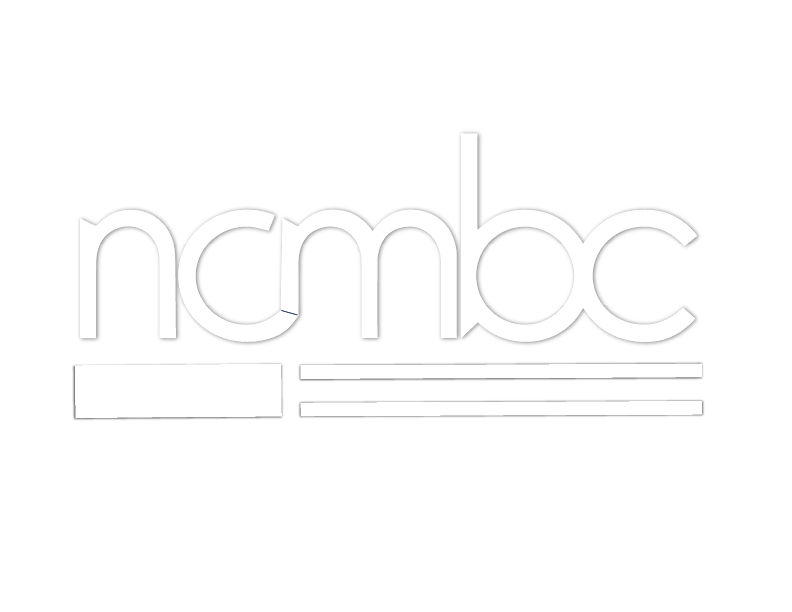 Top Textile Vendors to the Federal Government“Potential Teaming Partners”
Help you accomplish missions, meet Directorate requirements
Drive competition, drive down costs, beat small business goals
Engage businesses to work for the military
Provide market intel, business development, training and one-on-one technical assistance (pre- and post-award)
Promote employment: transitioning military & families
Promote installation/command - community relations
NAICS 314910: TEXTILE BAG AND CANVAS MILLS
Propper International, Inc. (Cabo Rojo, Puerto Rico)
Fibrotex USA Inc.        (Washington, D.C.)
UTS Systems, LLC                        (Fort Walton Beach, FL)
Eagle Industries Unlimited, Inc. (Virginia Beach, VA)
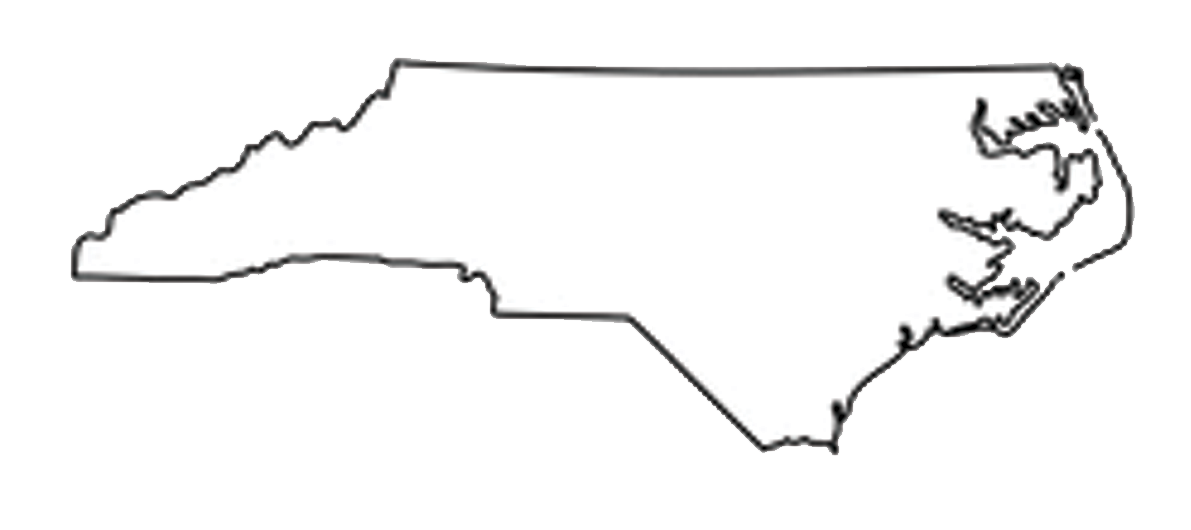 [Speaker Notes: List NAICS code descriptions and separate this into two slides. Remove surgical numbers.]
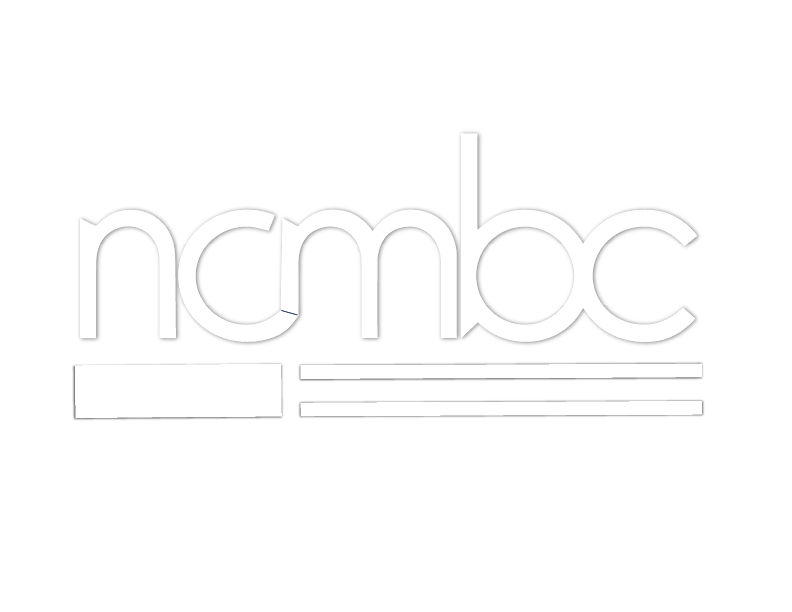 Top Textile Vendors to the Federal Government“Potential Teaming Partners”
Help you accomplish missions, meet Directorate requirements
Drive competition, drive down costs, beat small business goals
Engage businesses to work for the military
Provide market intel, business development, training and one-on-one technical assistance (pre- and post-award)
Promote employment: transitioning military & families
Promote installation/command - community relations
NAICS 315120: APPAREL KNITTING MILLS
American Apparel, Inc.    (Selma, AL)
Viewsport, Inc. (Penfield, NY)
Industries of the Blind Inc (Greensboro, NC)
Puerto Rico Industries for the Blind (Mayaguez, Puerto Rico)
Arizona Industries for the Blind (Phoenix, AZ)
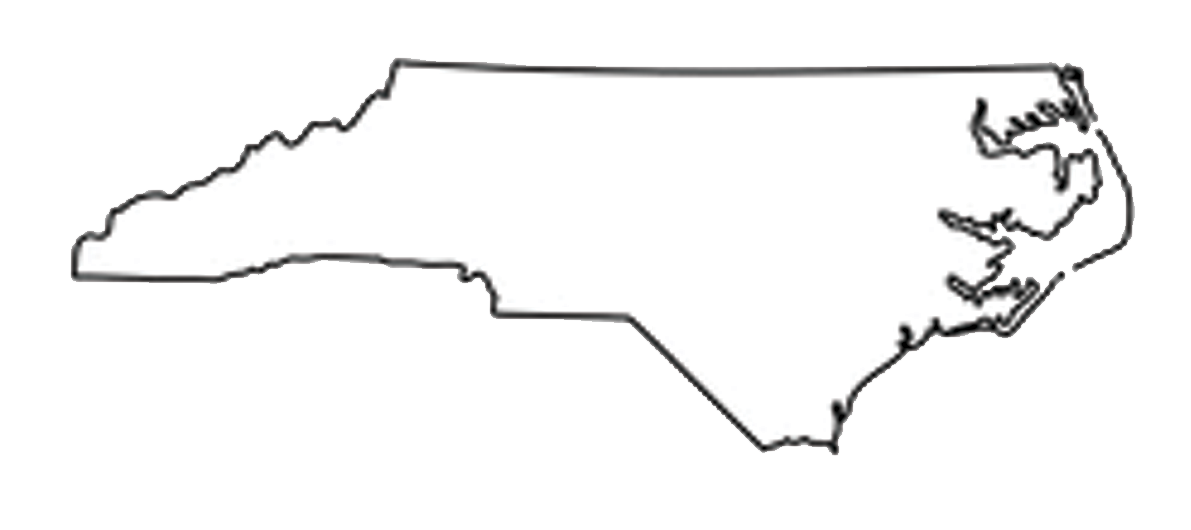 [Speaker Notes: List NAICS code descriptions and separate this into two slides. Remove surgical numbers.]
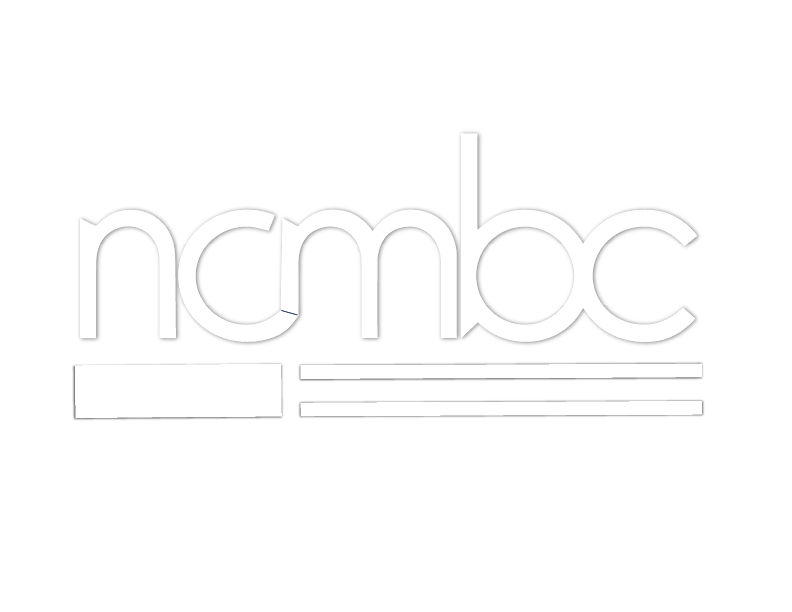 Help you accomplish missions, meet Directorate requirements
Drive competition, drive down costs, beat small business goals
Engage businesses to work for the military
Provide market intel, business development, training and one-on-one technical assistance (pre- and post-award)
Promote employment: transitioning military & families
Promote installation/command - community relations
Textile (and Furniture) NAICS Codes
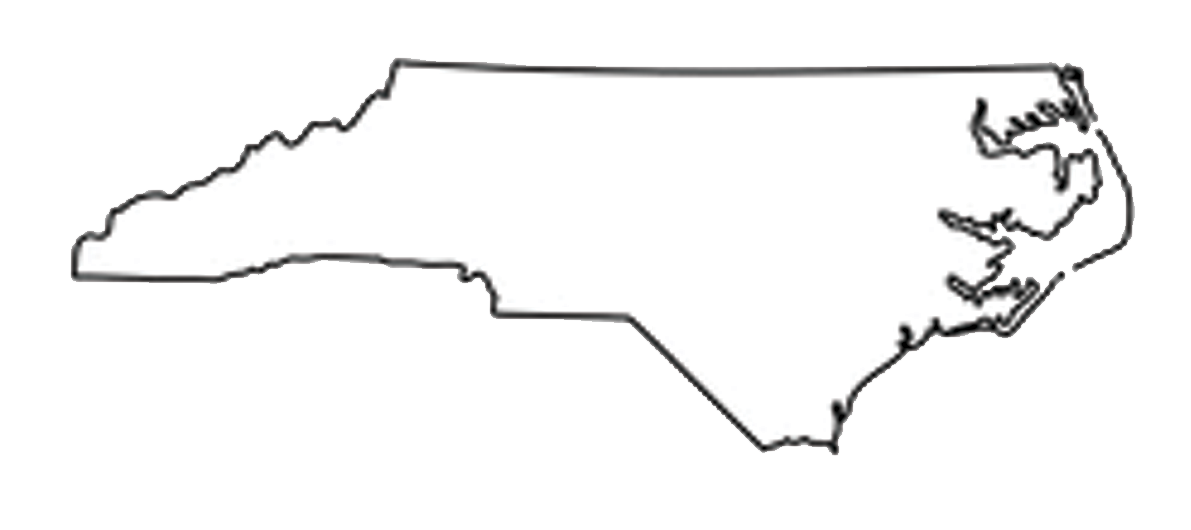 [Speaker Notes: Slide for future reference]
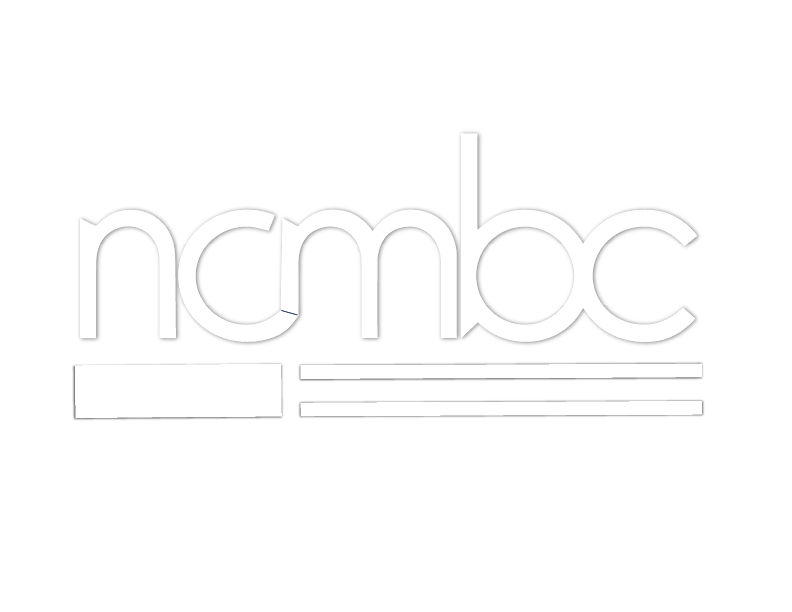 Help you accomplish missions, meet Directorate requirements
Drive competition, drive down costs, beat small business goals
Engage businesses to work for the military
Provide market intel, business development, training and one-on-one technical assistance (pre- and post-award)
Promote employment: transitioning military & families
Promote installation/command - community relations
Top NAICS Codes All States FY23
FY23 Textiles Top NAICS Codes by Federal Award Amount
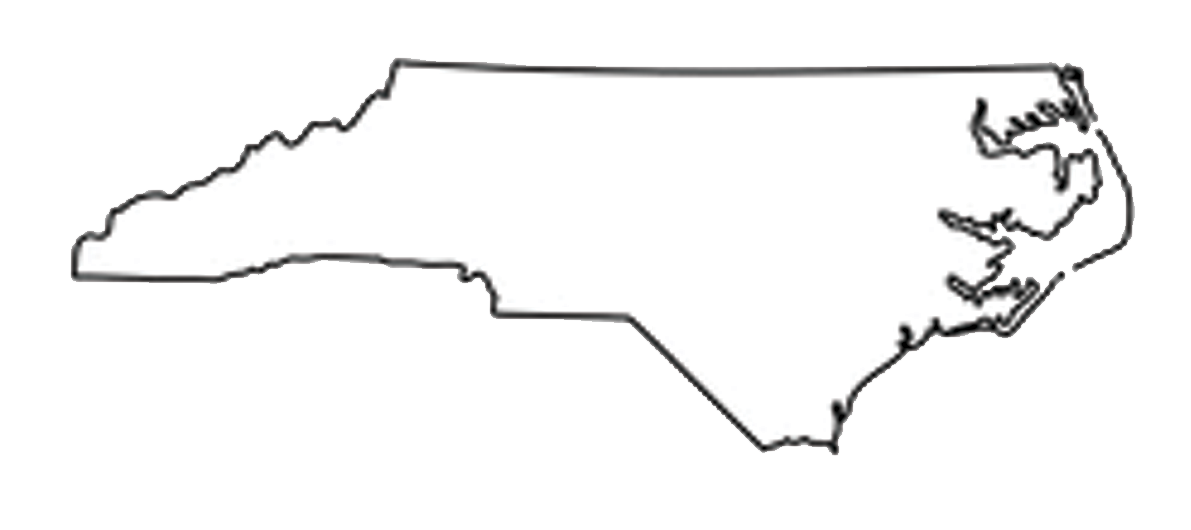 [Speaker Notes: A NAICS Code tells the Government what business you are in.

Analogy- NAICS Code is like an address……it’s a city or Zip Code

A Product Service Code is like the Street Address.]
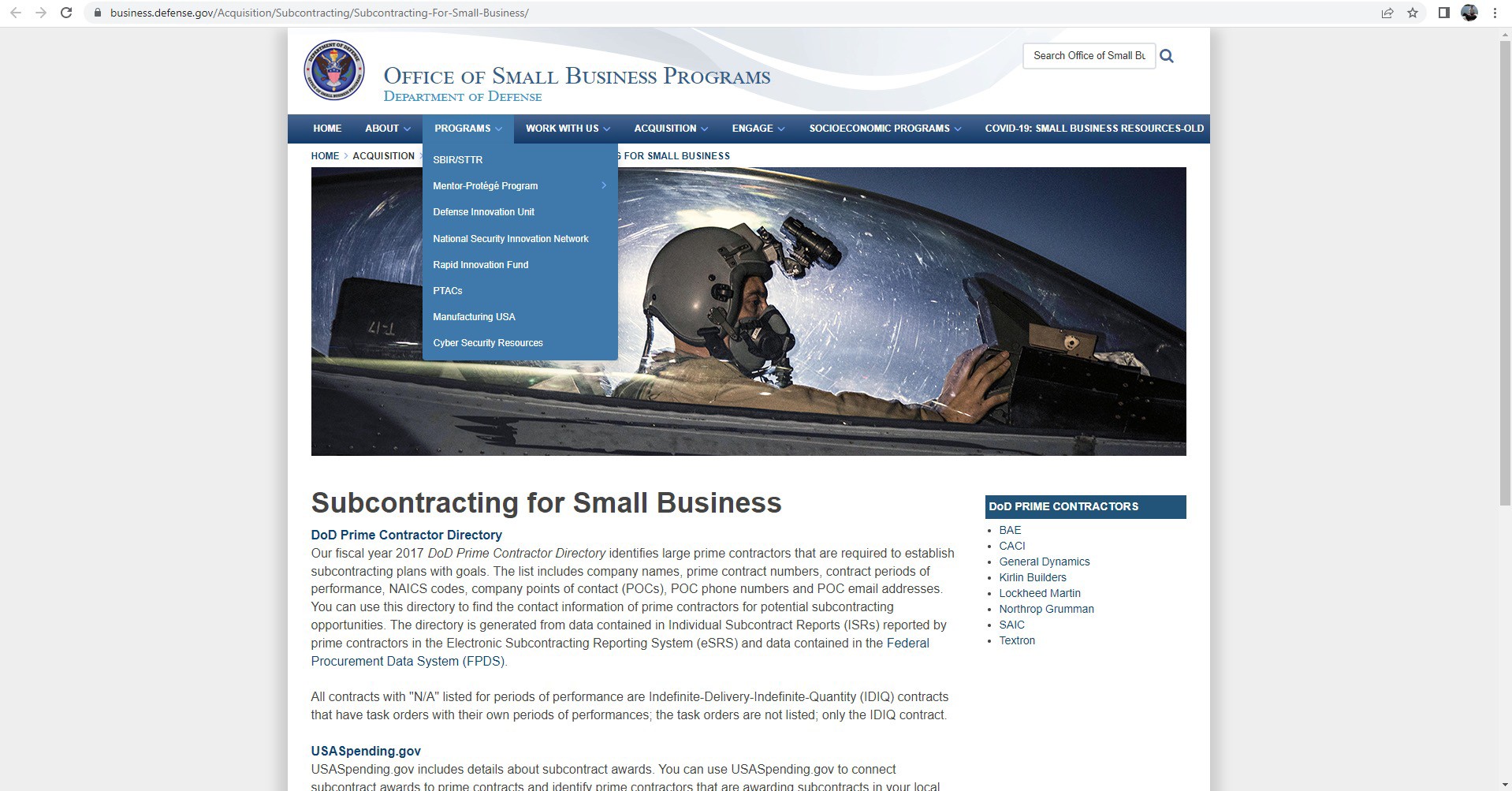 [Speaker Notes: Business.defense.gov is the reference

Click “Programs”- DOD Prime Contractor Directory…..]
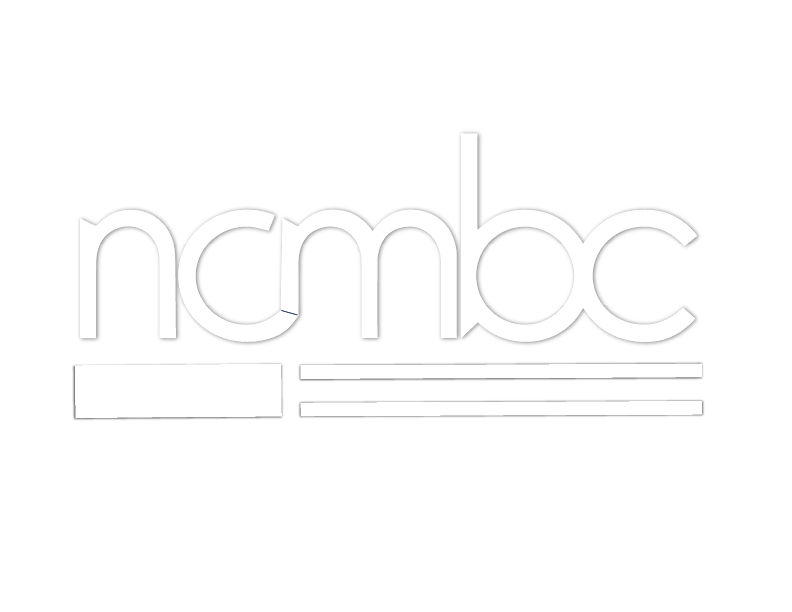 Berry and Kissell Agreements
Berry Amendment
Kissell Amendment
The Berry Amendment is a U.S. federal law that requires the Department of Defense (DoD) to give preference in procurement to domestically-produced, manufactured, or home-grown goods, including textiles and clothing. 
Enacted in 1941, the Berry Amendment aimed to protect and support domestic industries, ensuring a stable and secure supply chain for critical goods needed for national defense.
The Kissell Amendment, introduced in 2009 and requires that textile and apparel items purchased by the Department of Homeland Security (DHS) for use by the Transportation Security Administration (TSA) be manufactured in the United States.
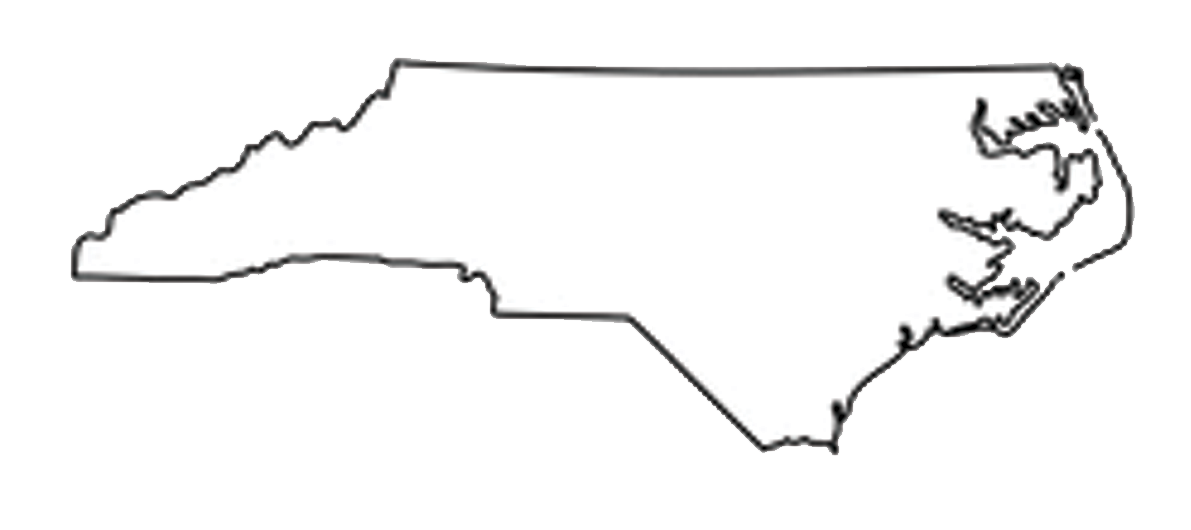 [Speaker Notes: Berry goes all the way back to the fiber!]
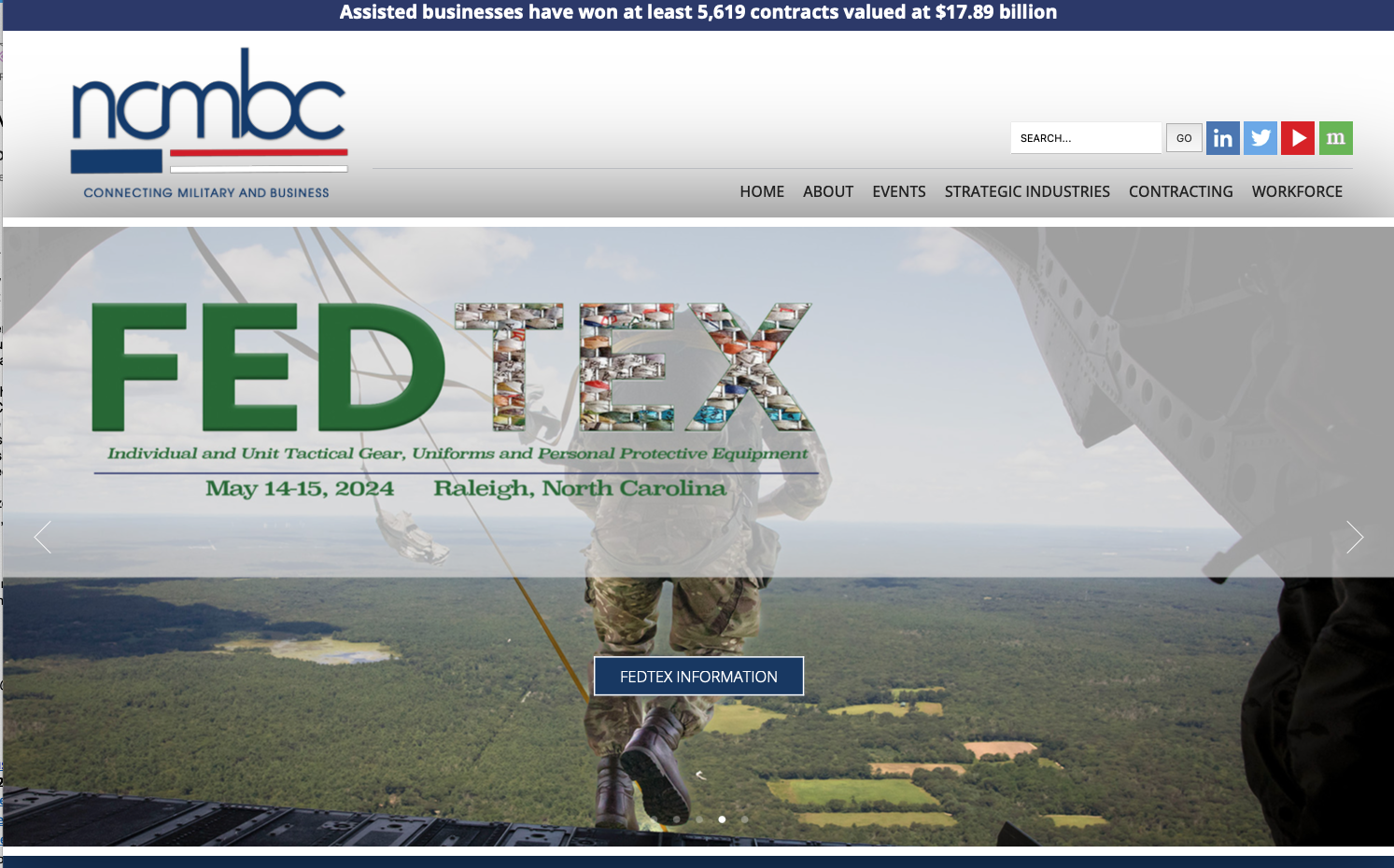 [Speaker Notes: NCMBC.US is the website.]
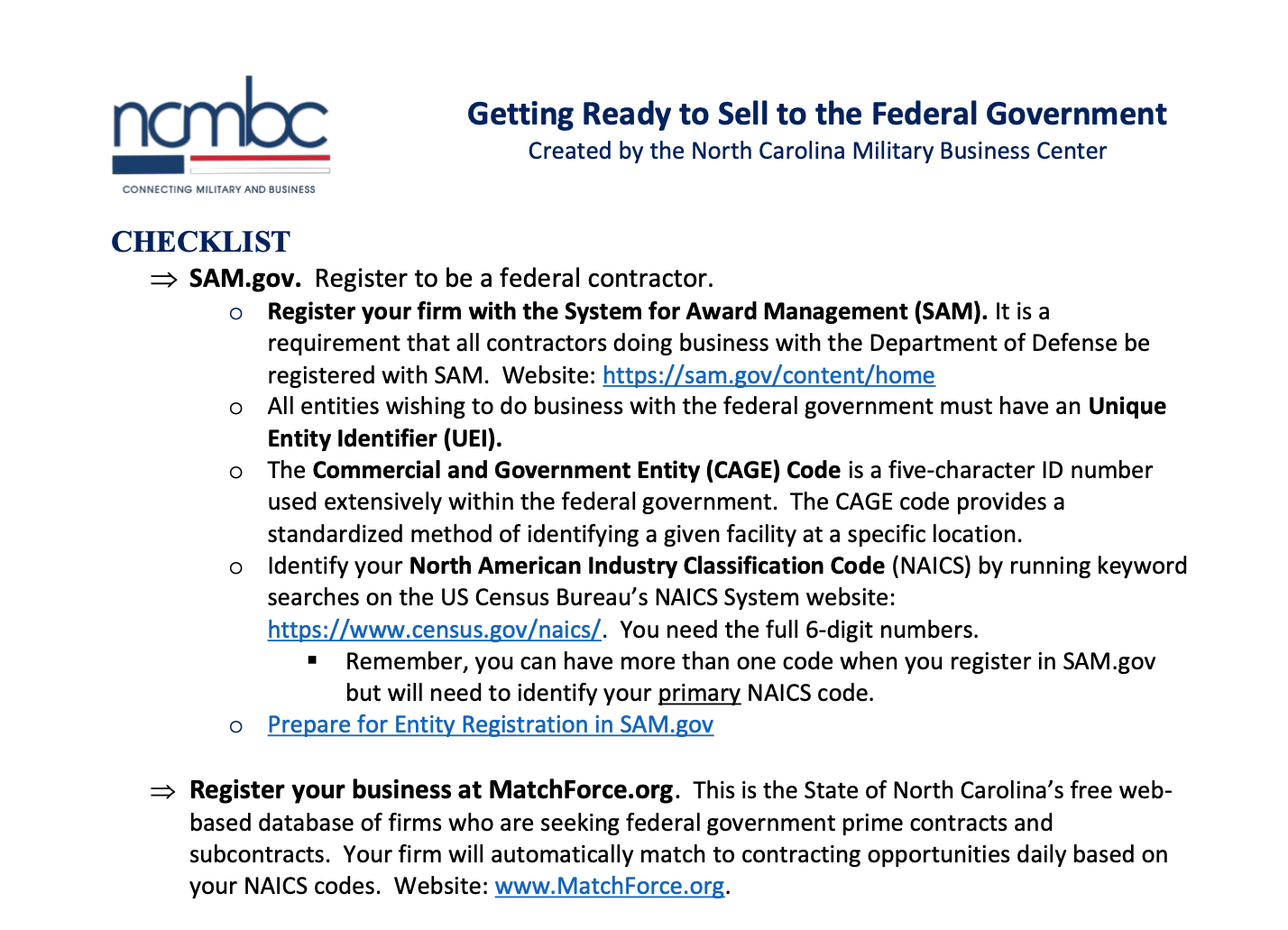 [Speaker Notes: Checklist on our Website……..good ready reference]
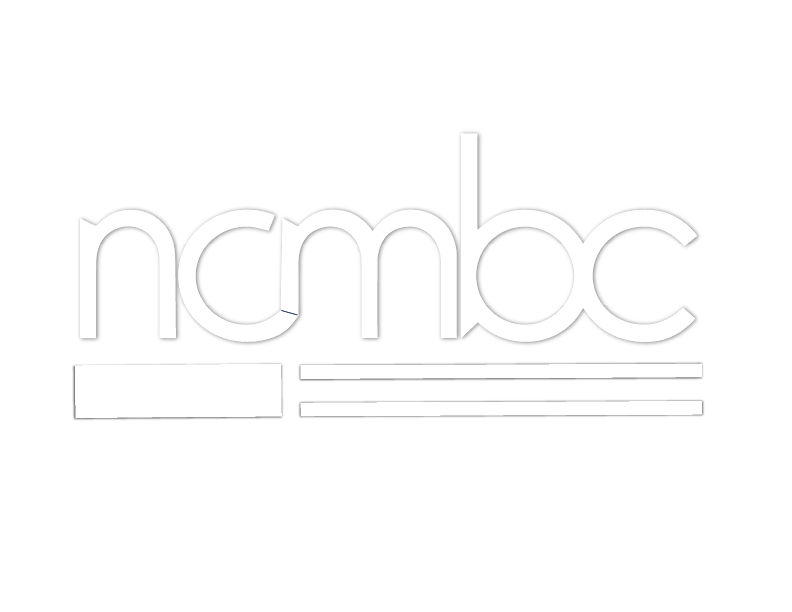 Help you accomplish missions, meet Directorate requirements
Drive competition, drive down costs, beat small business goals
Engage businesses to work for the military
Provide market intel, business development, training and one-on-one technical assistance (pre- and post-award)
Promote employment: transitioning military & families
Promote installation/command - community relations
Getting Started in the DoD Market
Helpful Terms 
EIN      (Employer ID Number)- issued by IRS
UEI      (Unique Entity ID) - assigned by SAM.gov (replaces DUNS)
PSC     (Product Service Codes)
NAICS (North American Industry Classification System)
US Census Bureau- lookup NAICS
Determine if your firm qualifies for small business “Set Asides”
SAM.gov (System for Award Management)
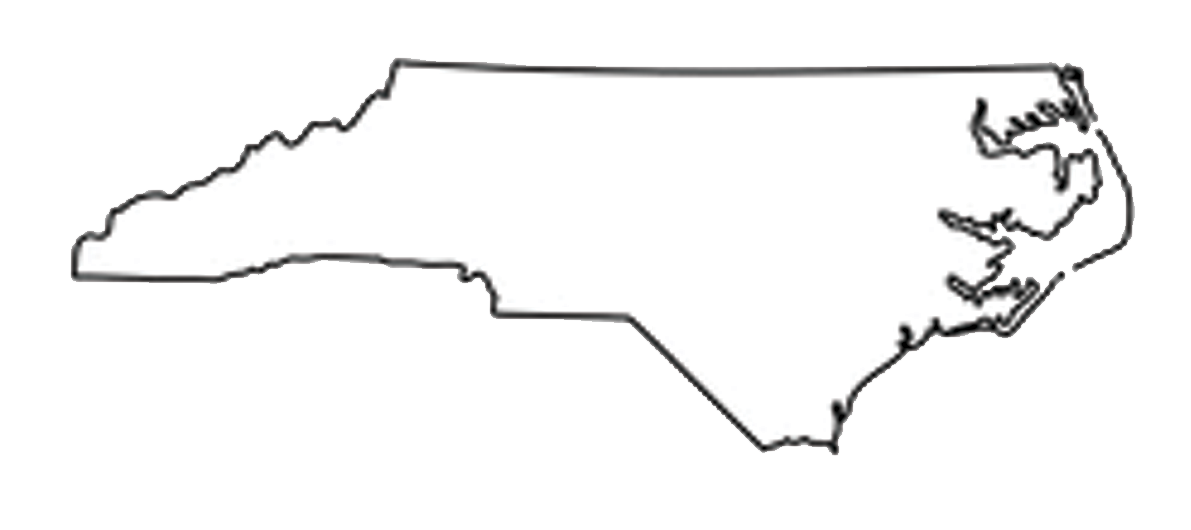 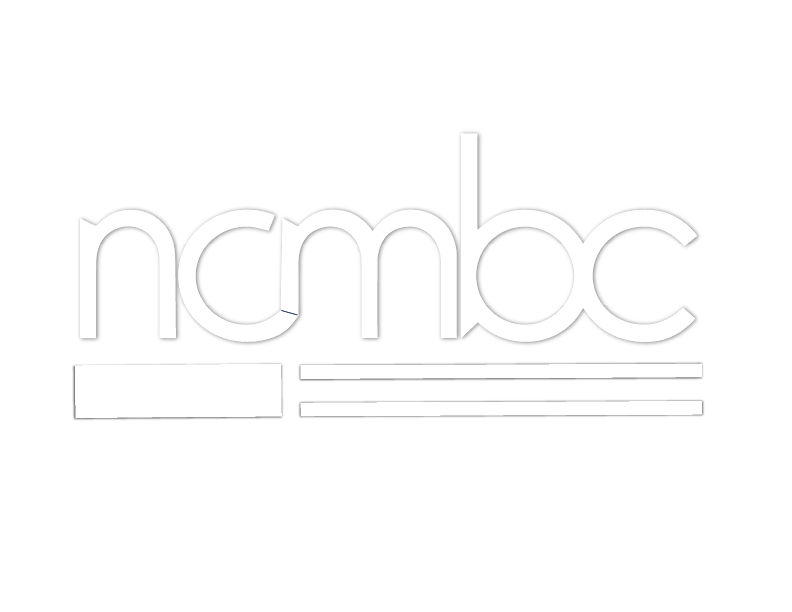 Help you accomplish missions, meet Directorate requirements
Drive competition, drive down costs, beat small business goals
Engage businesses to work for the military
Provide market intel, business development, training and one-on-one technical assistance (pre- and post-award)
Promote employment: transitioning military & families
Promote installation/command - community relations
Getting Started in the DoD Market
Register in System for Award Management (www.SAM.gov) 

SAM.gov is an official, free website of the U.S. government
Register to do federal contracting
Check status, update or renew (annually) entity registration
Search for entity registration and exclusion records

Registration in SAM.gov is mandatory before award of a contract vehicle! SAM Registration results in assignment of CAGE Code, this allows you to get paid!

SAM Entity Registration Checklist
SAM Entity Registration Checklist
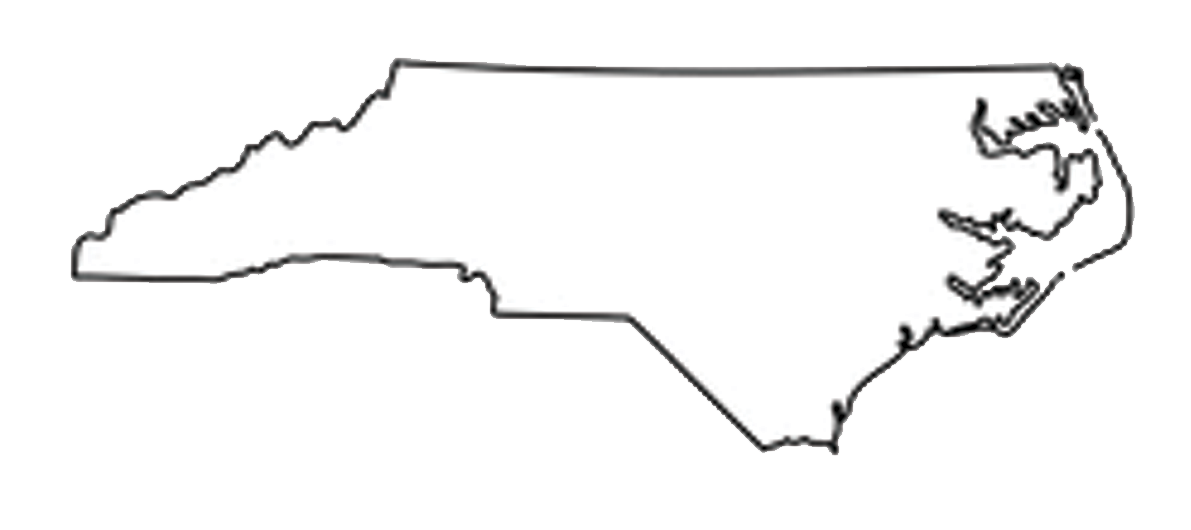 [Speaker Notes: What is SAM.Gov?

Active Link to a Checklist- takes between 2-3 hours to register.]
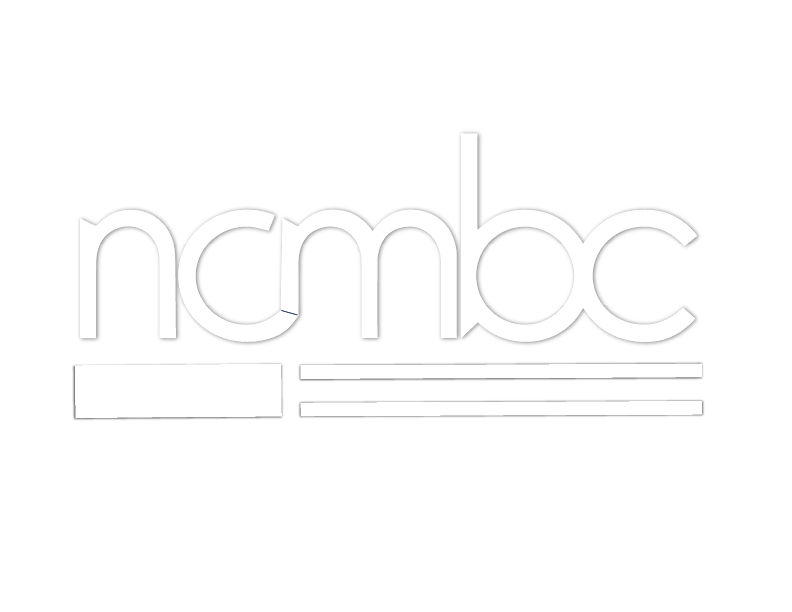 Help you accomplish missions, meet Directorate requirements
Drive competition, drive down costs, beat small business goals
Engage businesses to work for the military
Provide market intel, business development, training and one-on-one technical assistance (pre- and post-award)
Promote employment: transitioning military & families
Promote installation/command - community relations
Getting Started in the DoD Market
Identify your Product Service Code

Identify your Product Service Codes (4 Characters)
Acquisition.gov Product and Service Code Manual
Products: digit in first position
Services, R&D: letter in first position
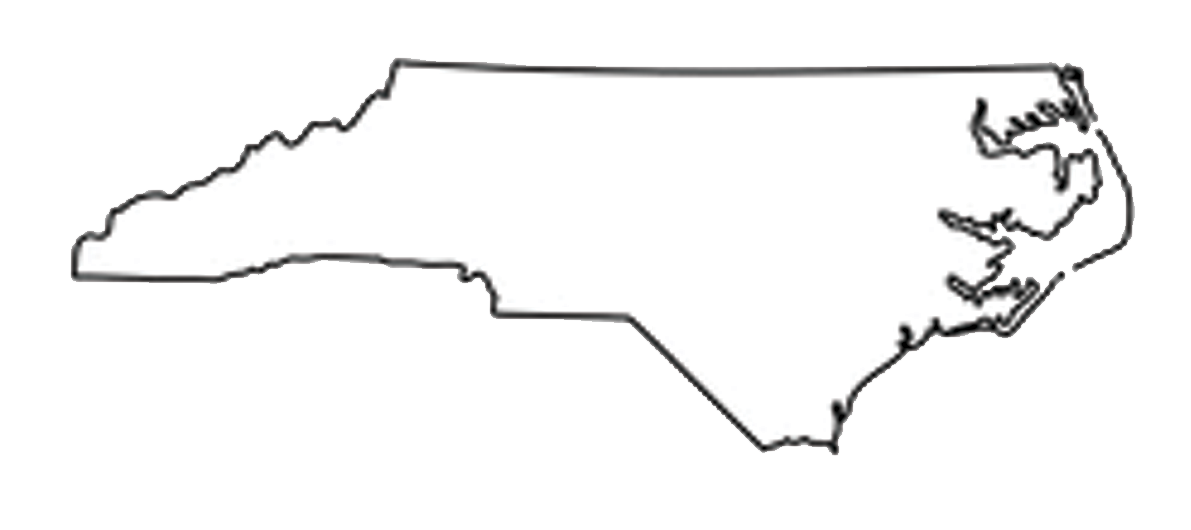 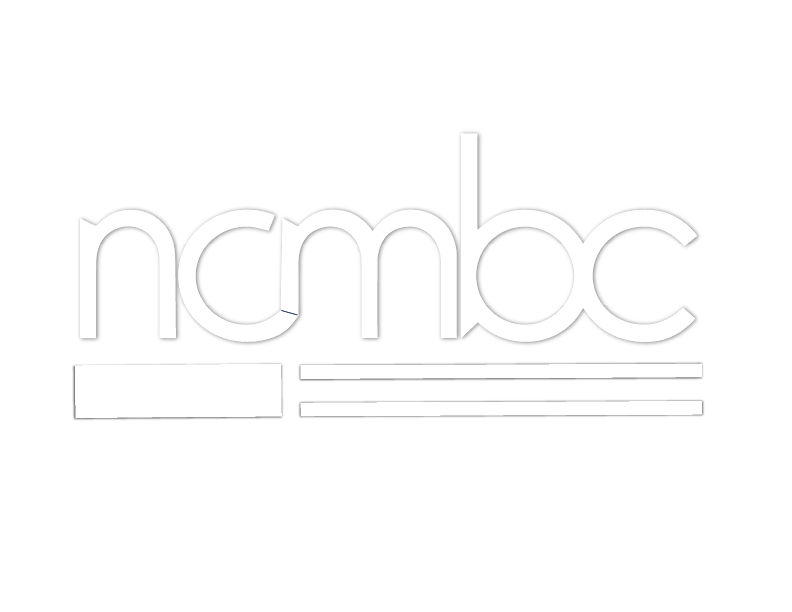 Help you accomplish missions, meet Directorate requirements
Drive competition, drive down costs, beat small business goals
Engage businesses to work for the military
Provide market intel, business development, training and one-on-one technical assistance (pre- and post-award)
Promote employment: transitioning military & families
Promote installation/command - community relations
Top Product Service Codes All States FY23
FY23 Textiles Top PSC by Federal Award Amount
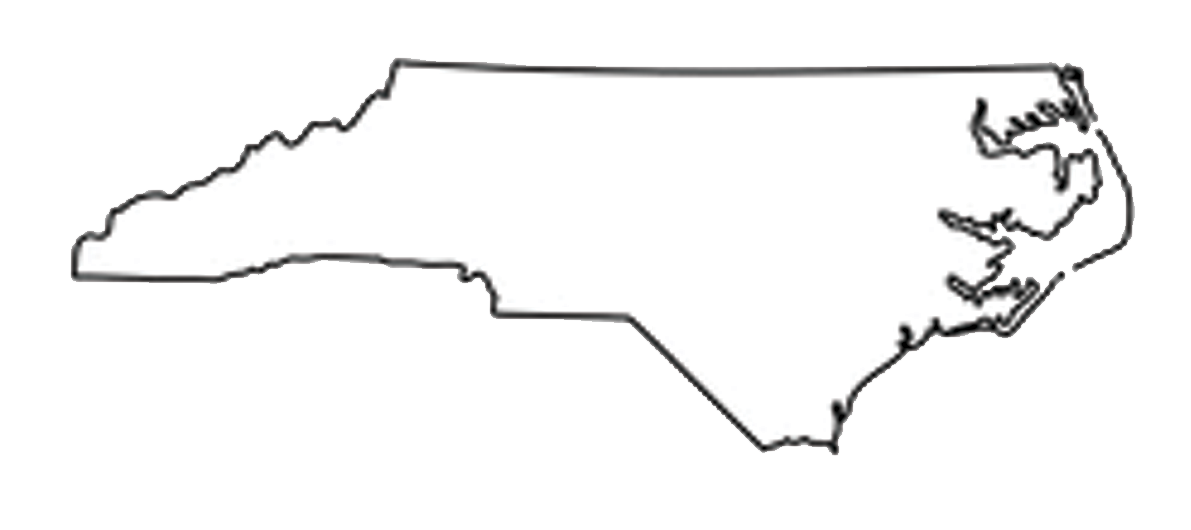 [Speaker Notes: List NAICS code descriptions and separate this into two slides. Remove surgical numbers.]
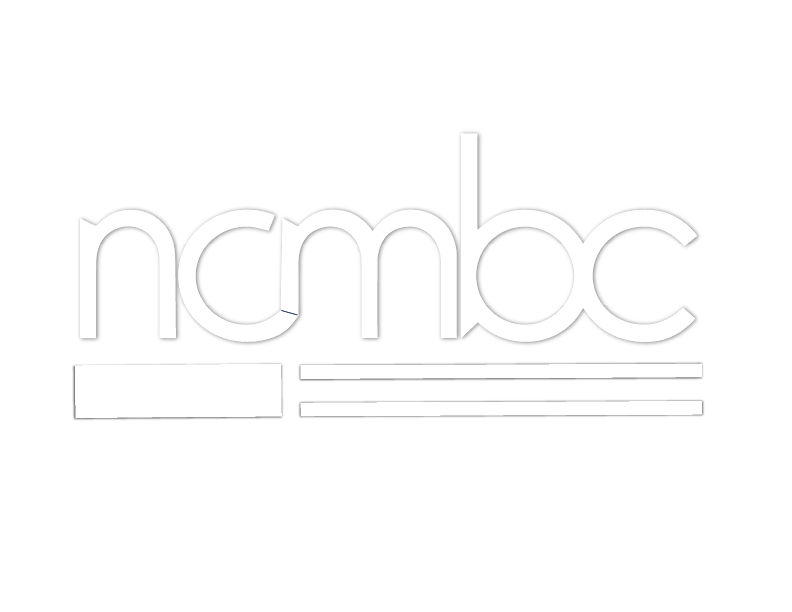 Help you accomplish missions, meet Directorate requirements
Drive competition, drive down costs, beat small business goals
Engage businesses to work for the military
Provide market intel, business development, training and one-on-one technical assistance (pre- and post-award)
Promote employment: transitioning military & families
Promote installation/command - community relations
Textile (and Furniture) Industry Product Service Codes (PSCs)
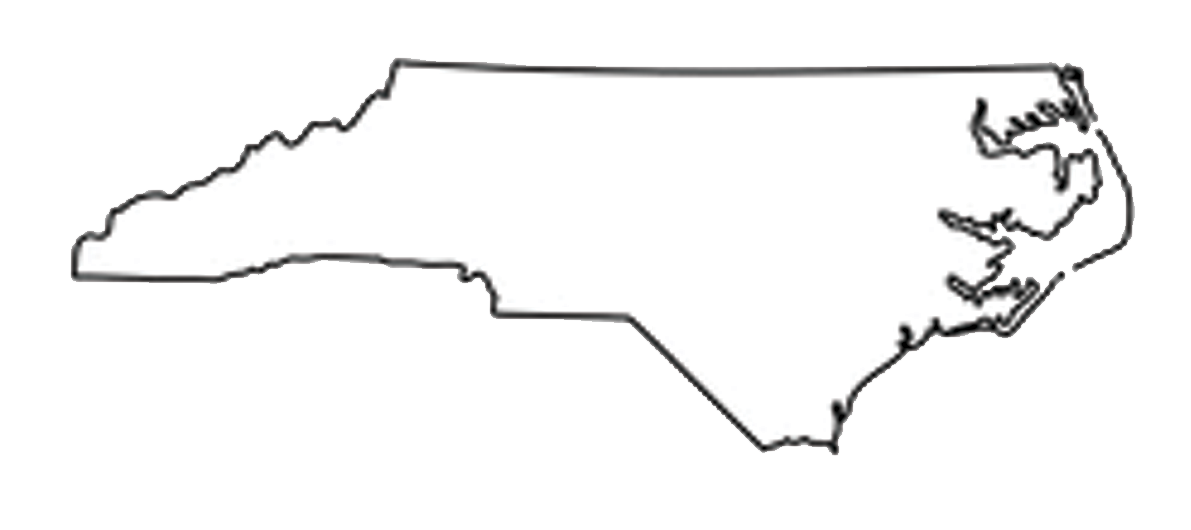 [Speaker Notes: Add PSC Descriptions – remove surgical PSC Codes.]
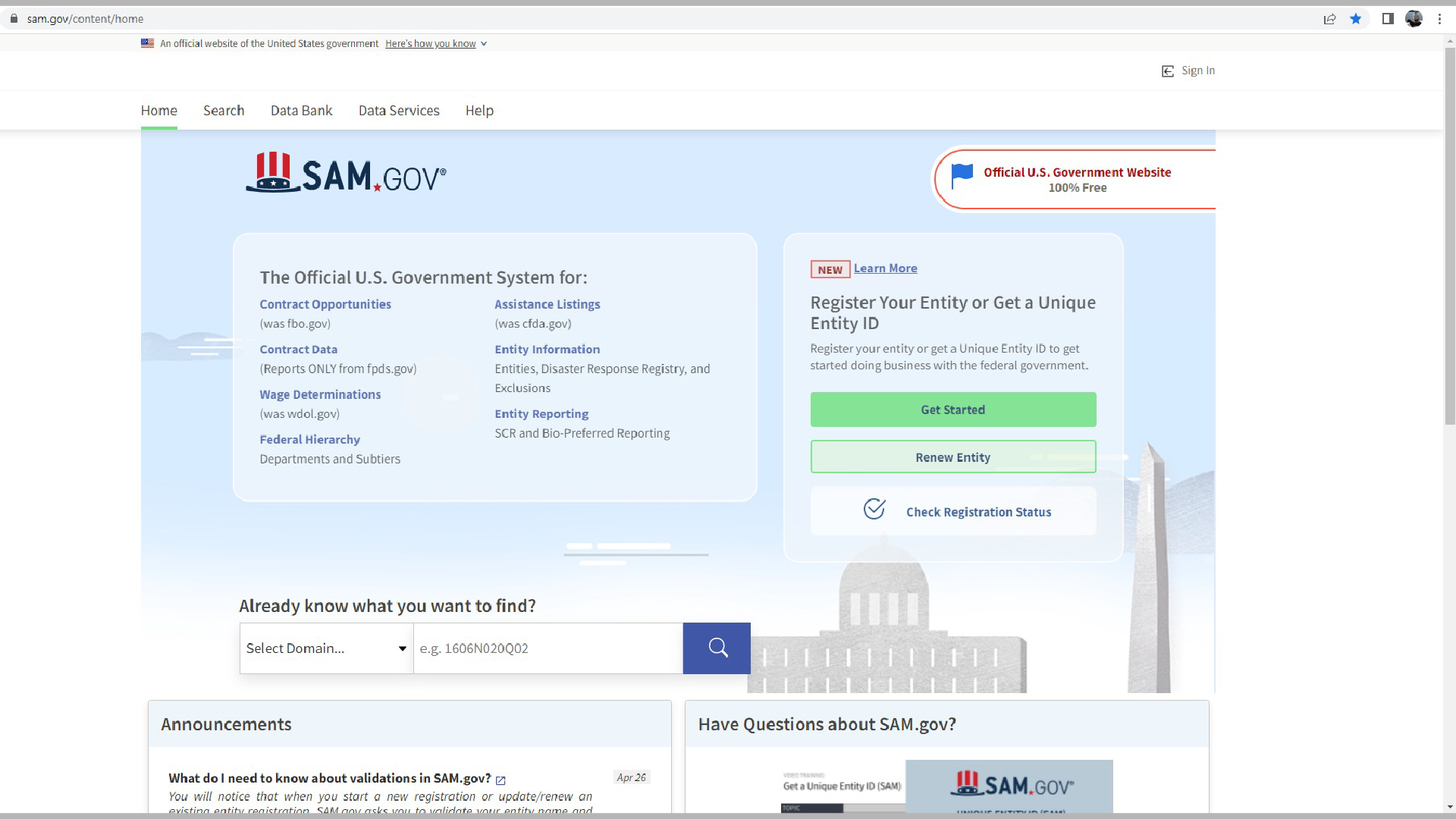 [Speaker Notes: Here is the landing page- pretty simple website to navigate.]
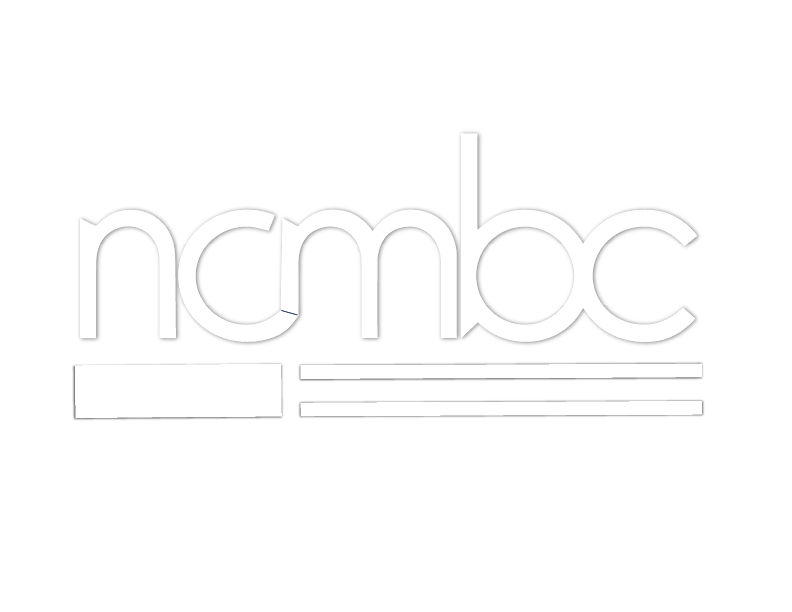 Help you accomplish missions, meet Directorate requirements
Drive competition, drive down costs, beat small business goals
Engage businesses to work for the military
Provide market intel, business development, training and one-on-one technical assistance (pre- and post-award)
Promote employment: transitioning military & families
Promote installation/command - community relations
SAM Contract Opportunity Notices Types of Opportunities
Reference
SAM Contract Opportunity Notice Types
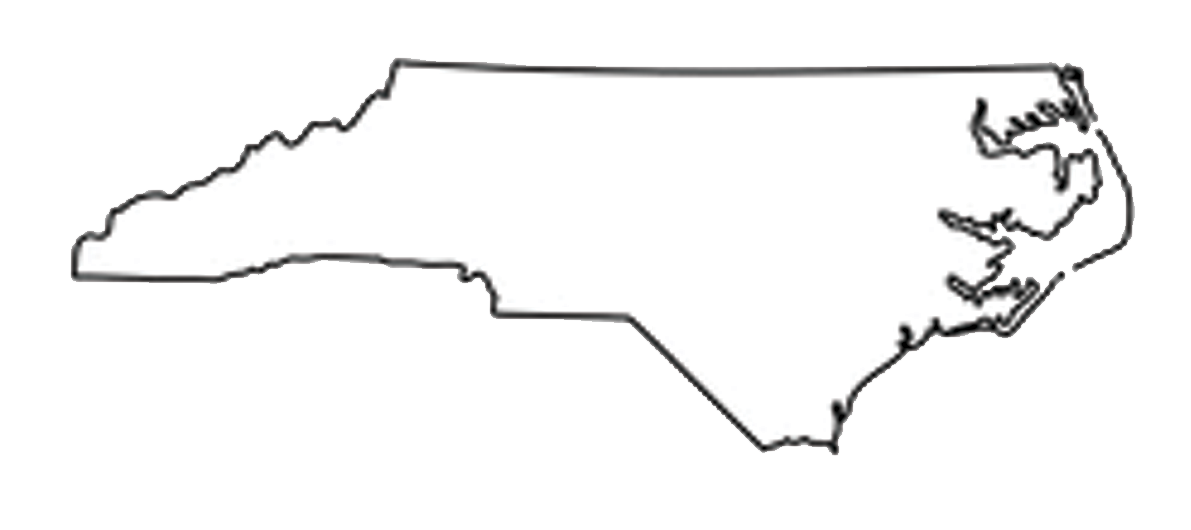 [Speaker Notes: Maybe one  (or two) slide(s) that briefly describe(s) each type of notice
Wouldn’t spend much time on it
https://www.fsd.gov/gsafsd_sp?id=gsafsd_kb_articles&sys_id=1807b0651bdaed100ca4a97ae54bcb67
Provides all 9 contract opportunity notice types available in SAM.gov
Recommend responding to sources sought and presolicitations because they are trying to determine an acquisition strategy which may include making it a small business set-aside
Also an opportunity to help “shape” the procurement]
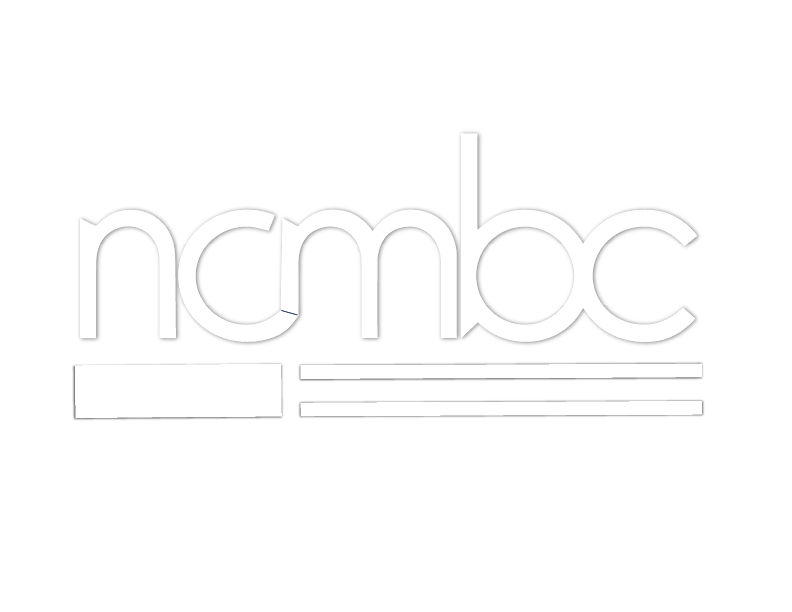 Help you accomplish missions, meet Directorate requirements
Drive competition, drive down costs, beat small business goals
Engage businesses to work for the military
Provide market intel, business development, training and one-on-one technical assistance (pre- and post-award)
Promote employment: transitioning military & families
Promote installation/command - community relations
Sources Sought
A request for information (RFI), or a solicitation of interest 
Helps an agency understand the interests and capabilities of businesses that would submit proposals for a future contract
May or may not be followed by a solicitation
Very important to respond - the government is trying to determine a vendor source
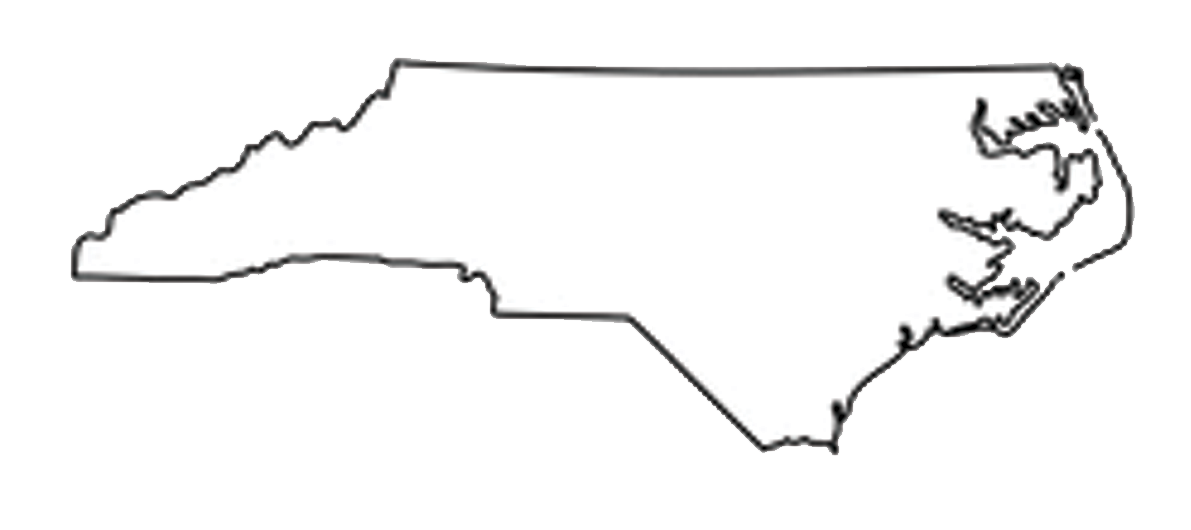 [Speaker Notes: Pay Attention and Respond]
Sources Sought Example
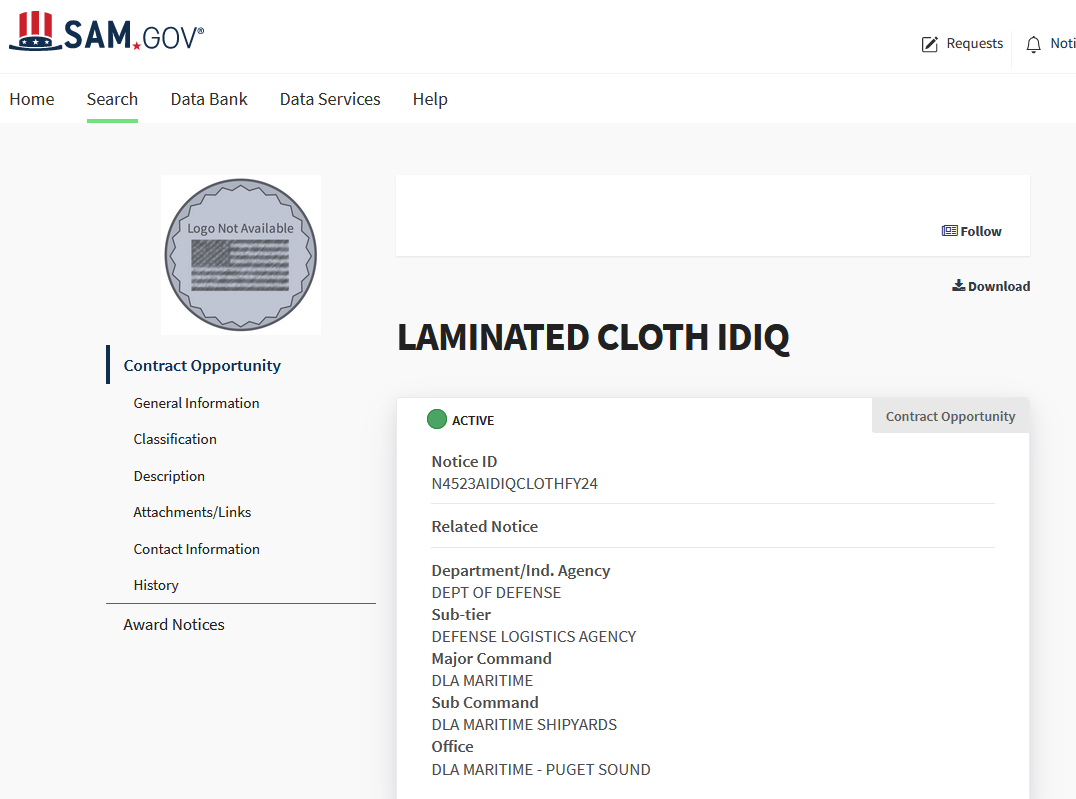 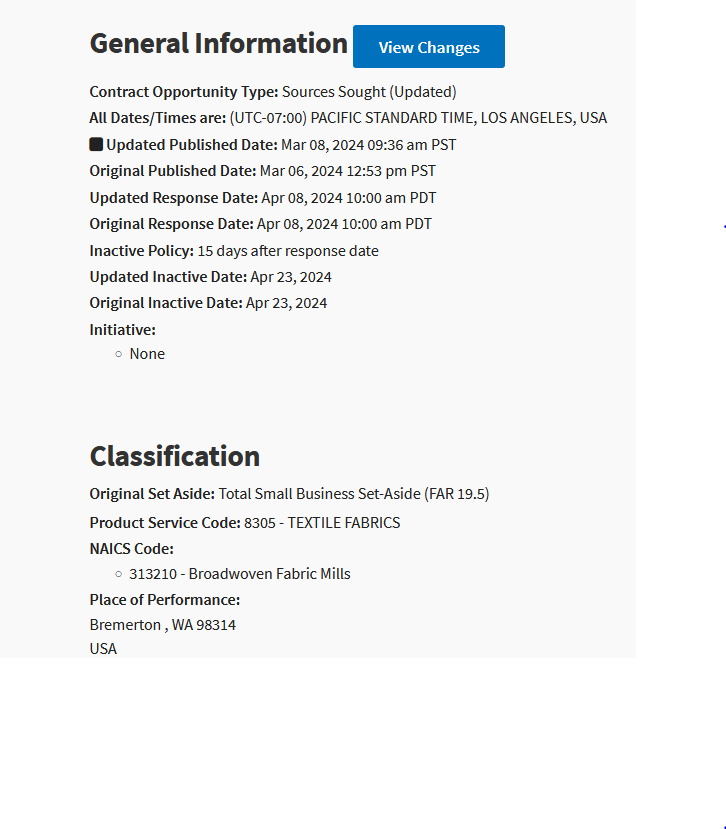 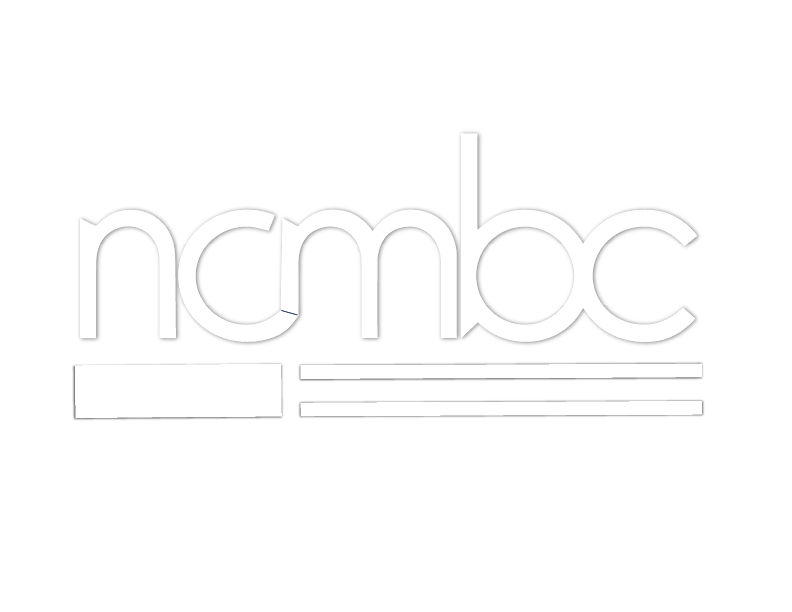 Pre-Solicitation Notice
Help you accomplish missions, meet Directorate requirements
Drive competition, drive down costs, beat small business goals
Engage businesses to work for the military
Provide market intel, business development, training and one-on-one technical assistance (pre- and post-award)
Promote employment: transitioning military & families
Promote installation/command - community relations
A notice that a contract opportunity will open in the future 
May ask interested businesses to submit information to help the agency determine whether the contract should be reserved for businesses that qualify for certain types of set-asides.
Very important to respond – government is trying to shape the requirement
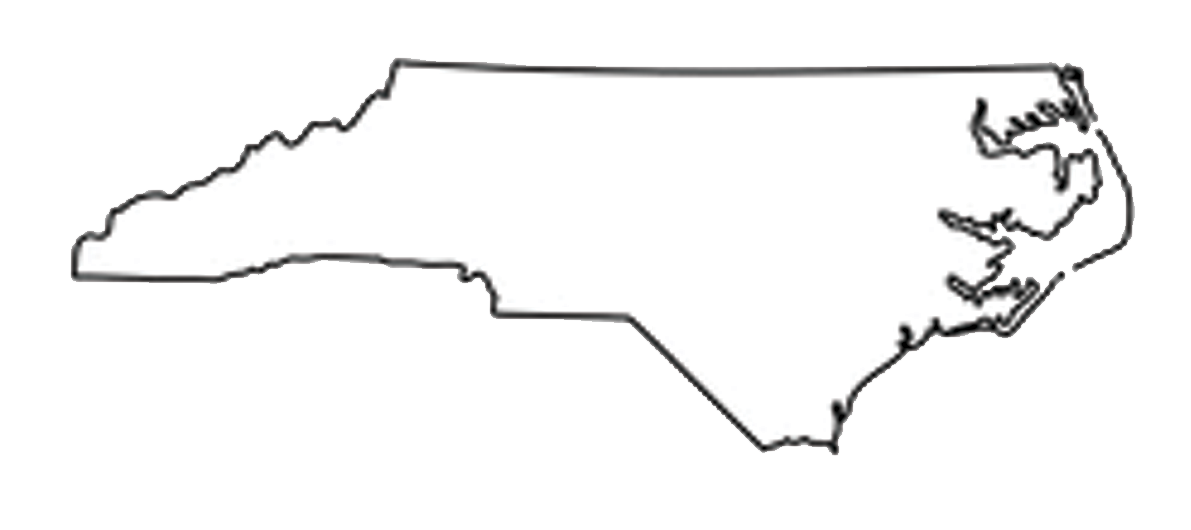 Pre-Solicitation Example
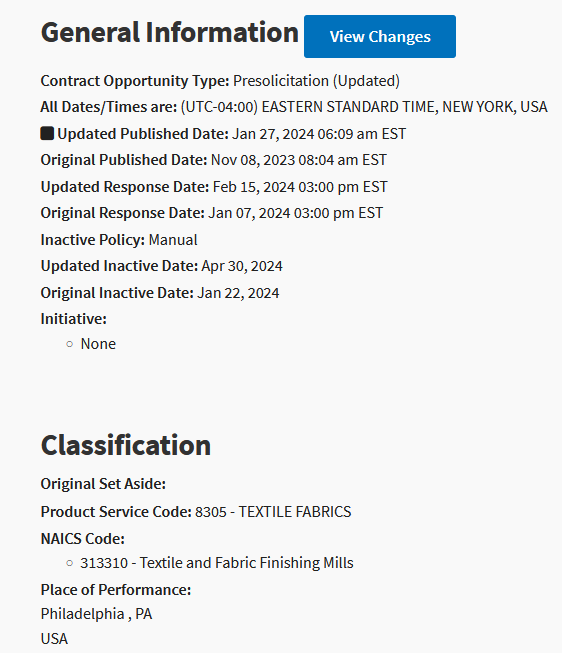 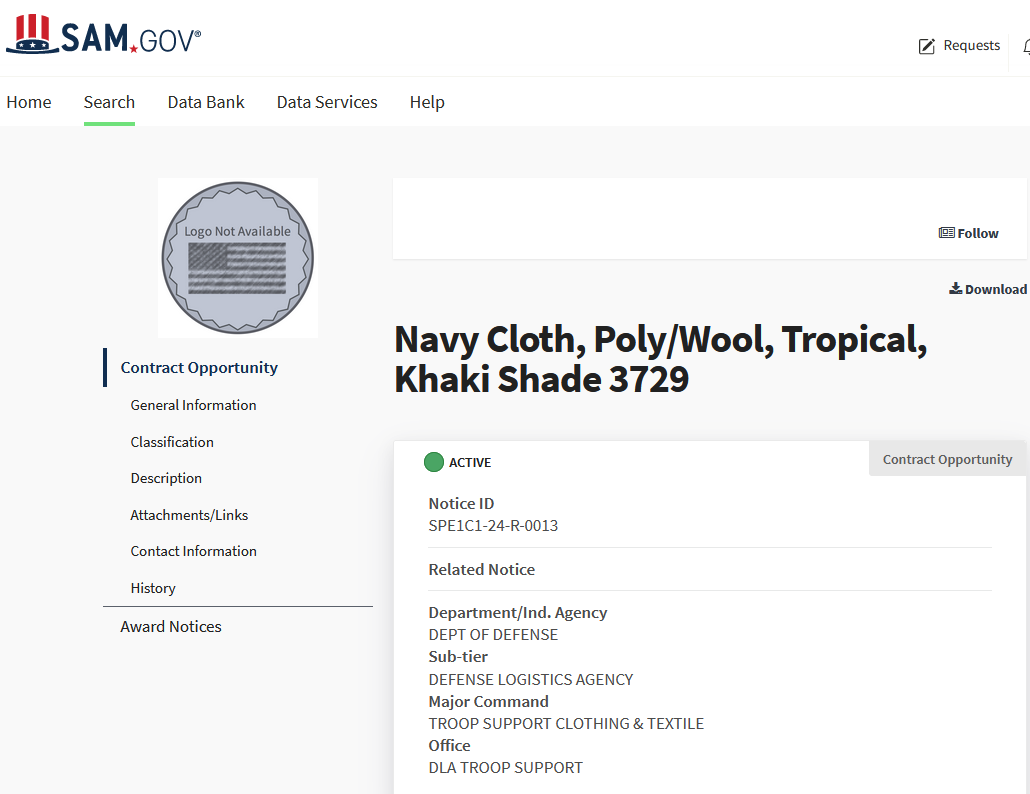 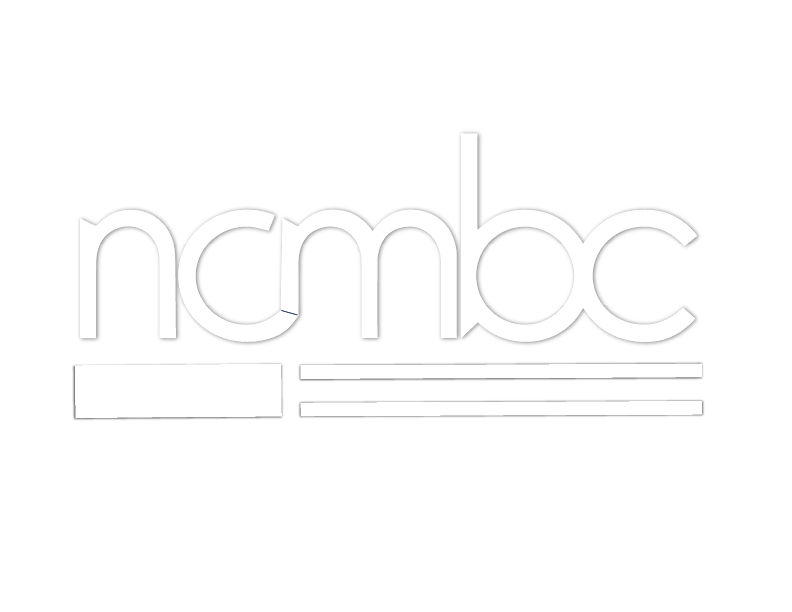 Help you accomplish missions, meet Directorate requirements
Drive competition, drive down costs, beat small business goals
Engage businesses to work for the military
Provide market intel, business development, training and one-on-one technical assistance (pre- and post-award)
Promote employment: transitioning military & families
Promote installation/command - community relations
Solicitation
Request to submit offers or quotations to the government
Solicitations under sealed bid procedures are called “invitations for bids” 
Solicitations under negotiated procedures are called “requests for proposals”
Solicitations under simplified acquisition procedures may require submission of either a quotation or an offer.
Watch the “due date” and answer all/only the USG questions!
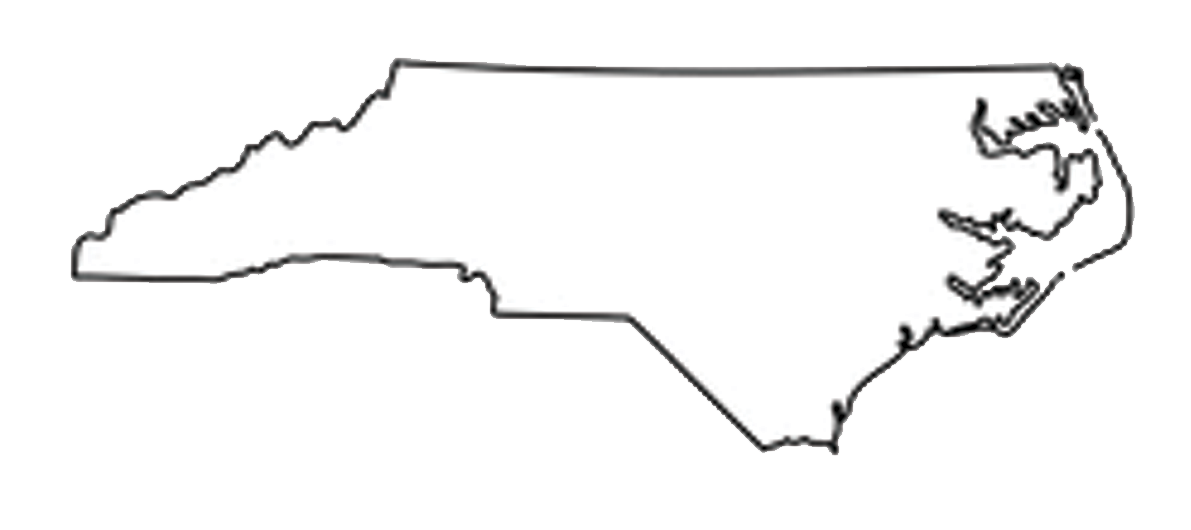 Solicitation
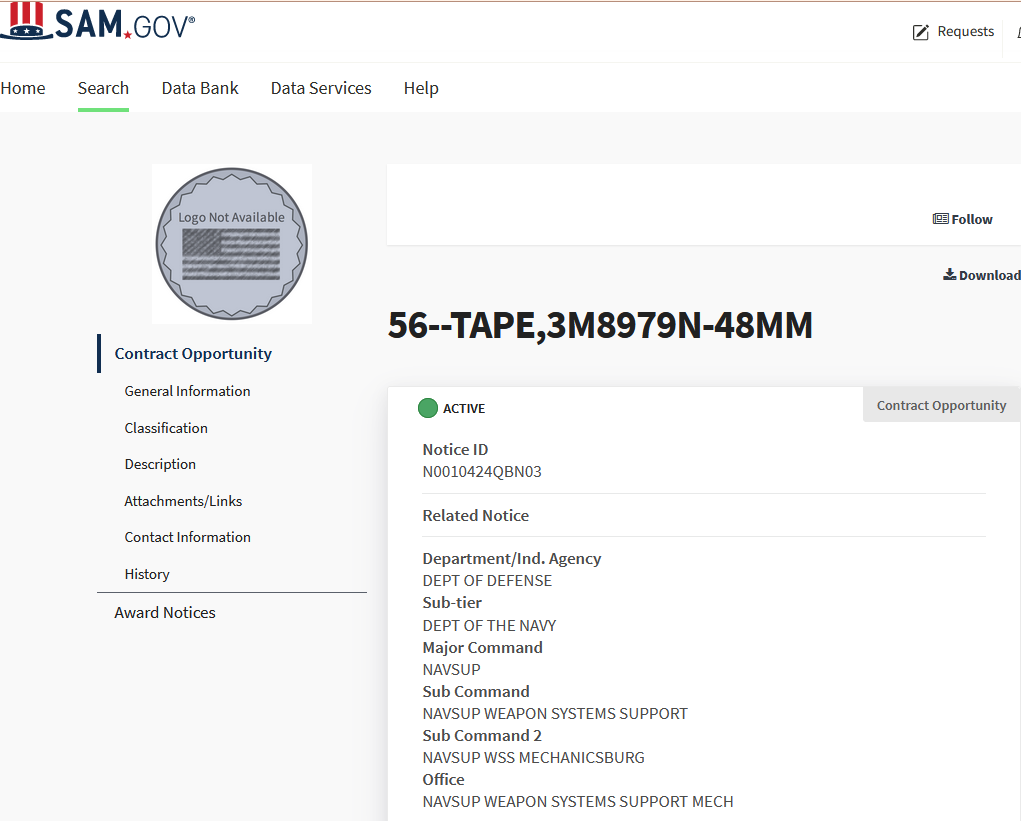 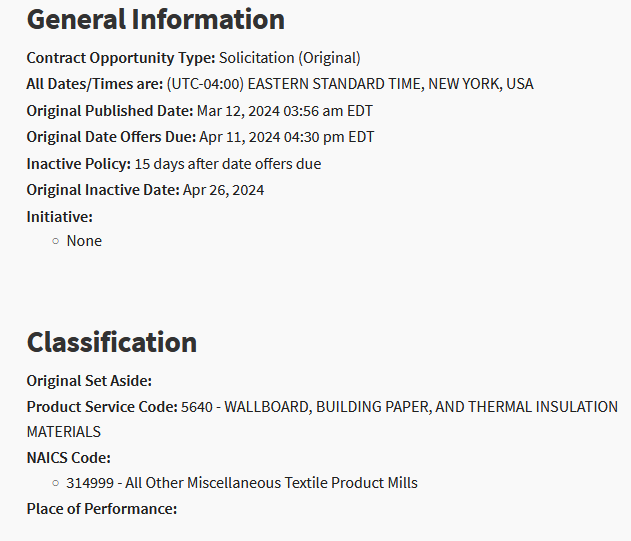 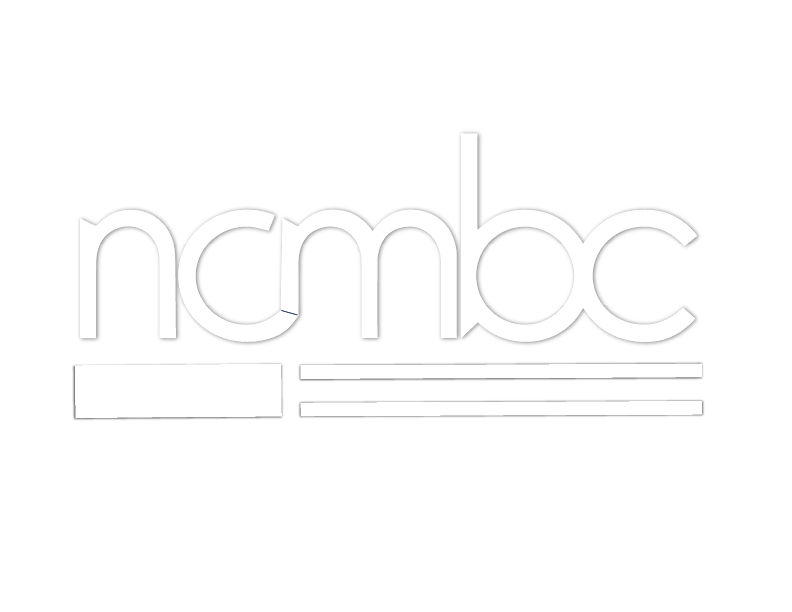 Help you accomplish missions, meet Directorate requirements
Drive competition, drive down costs, beat small business goals
Engage businesses to work for the military
Provide market intel, business development, training and one-on-one technical assistance (pre- and post-award)
Promote employment: transitioning military & families
Promote installation/command - community relations
Combined Synopsis/Solicitation
A combination of a synopsis of an opportunity and the solicitation for that opportunity
Used for commercial items to streamline the acquisition process
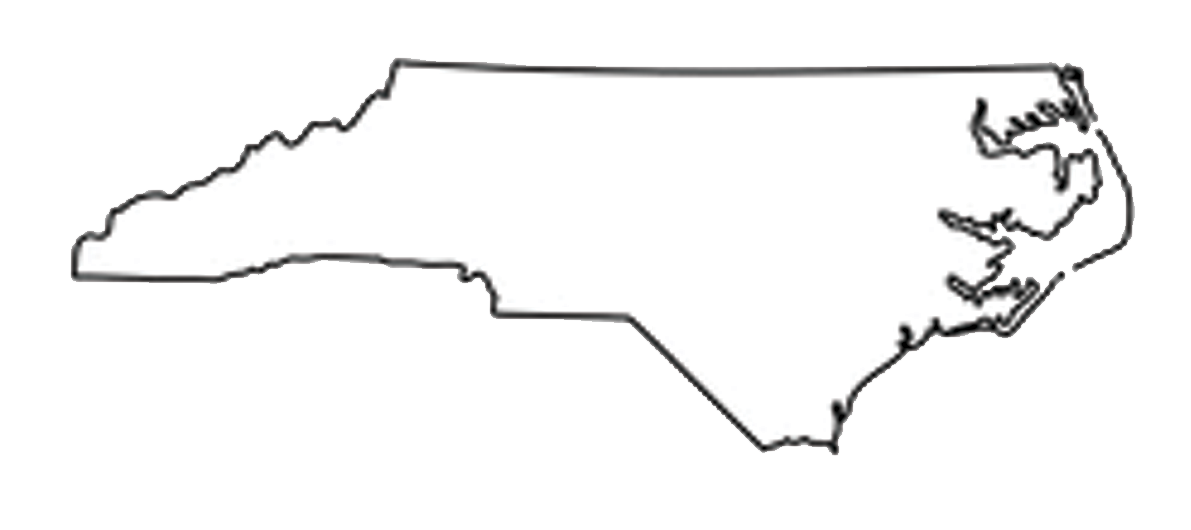 Combined Synopsis/Solicitation
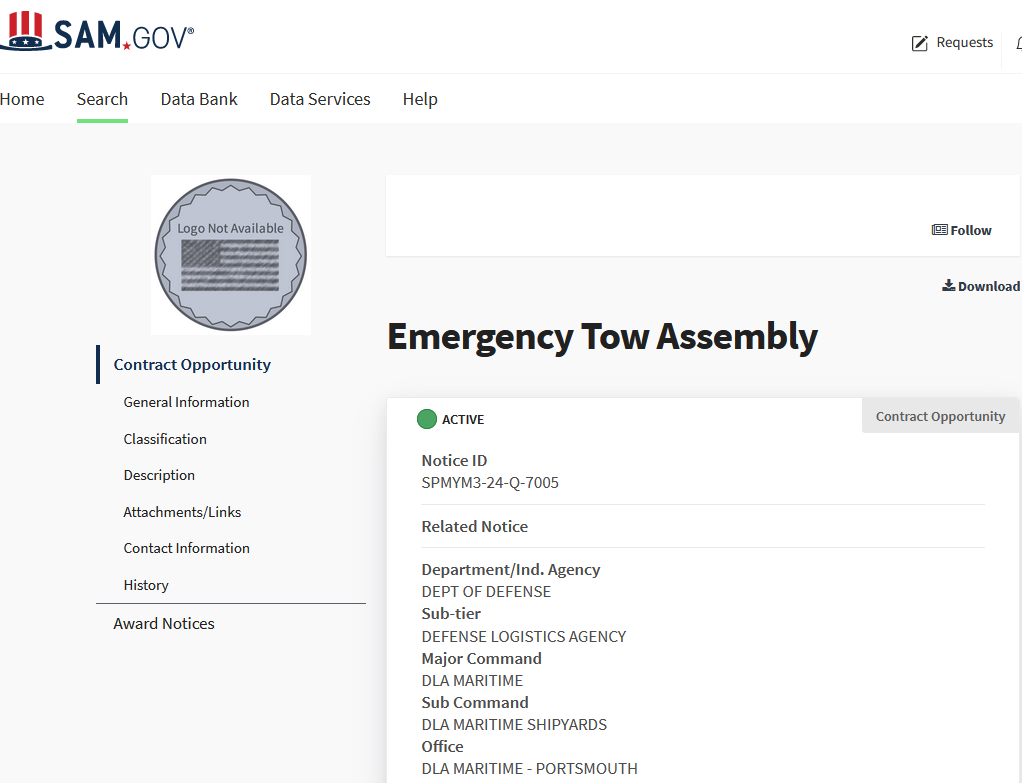 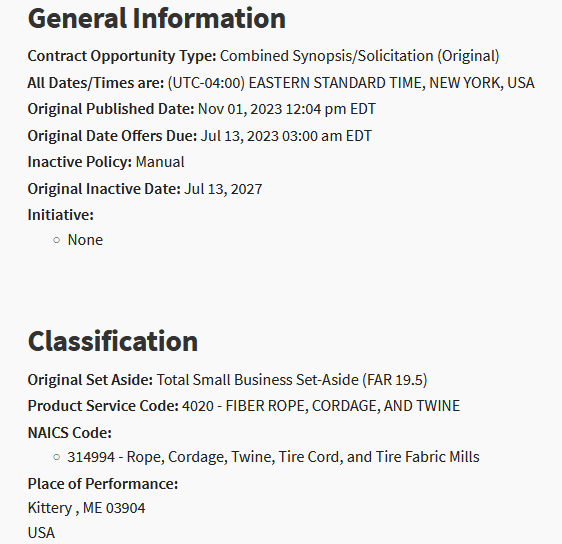 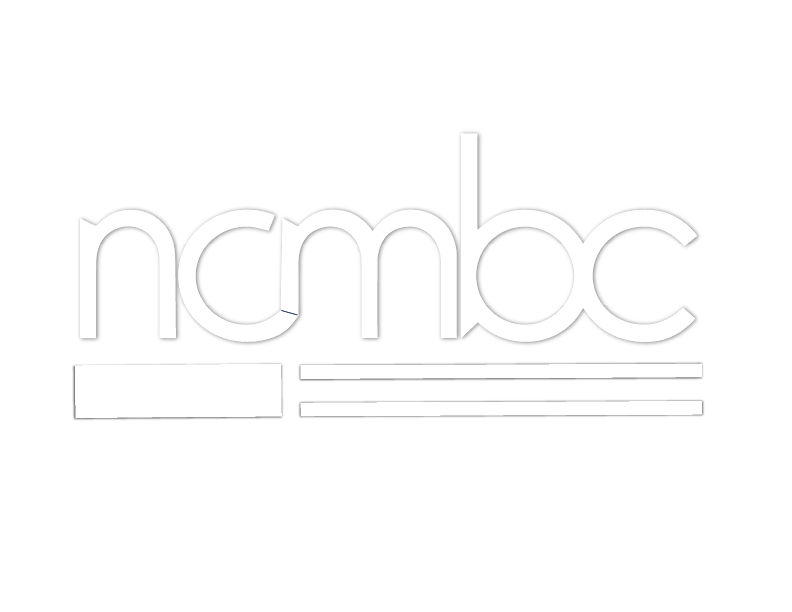 Help you accomplish missions, meet Directorate requirements
Drive competition, drive down costs, beat small business goals
Engage businesses to work for the military
Provide market intel, business development, training and one-on-one technical assistance (pre- and post-award)
Promote employment: transitioning military & families
Promote installation/command - community relations
Finding Opportunities and Next Steps“Quick Review”
Become web-enabled to find contracts
Learn the basic rules of contracting
Learn to describe your business and your products/services (UEI, NAICS, CAGE and PSC codes)
Develop marketing materials and capabilities statements: in “government speak”
Follow the checklist on www.ncmbc.us!
Register: www.MatchForce.org, SAM.gov
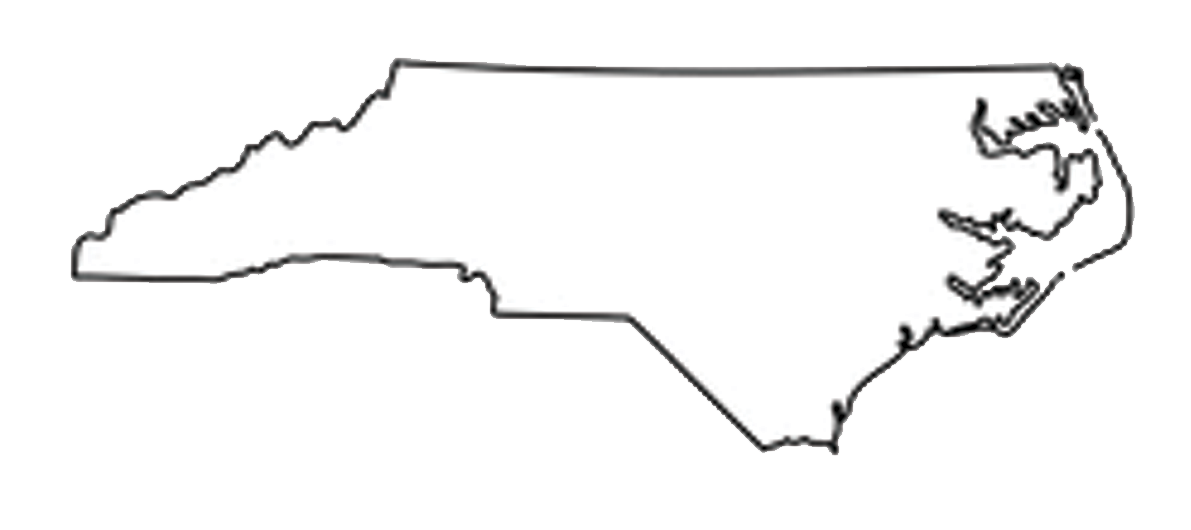 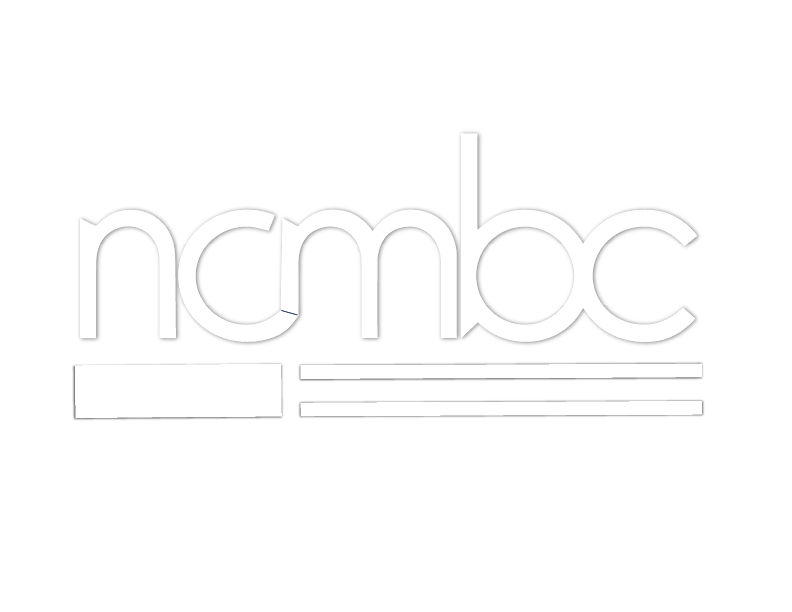 Help you accomplish missions, meet Directorate requirements
Drive competition, drive down costs, beat small business goals
Engage businesses to work for the military
Provide market intel, business development, training and one-on-one technical assistance (pre- and post-award)
Promote employment: transitioning military & families
Promote installation/command - community relations
Finding Opportunities and Next StepsQuick Review- continued
Certify with any Small Business Administration (SBA) for Contracting Program “Set-Asides”
Monitor Opportunities: SAM.gov, MatchForce.org, etc.
Respond to opportunities, including…. Sources Sought and Requests for Information
Network with prime contractors for subcontract opportunities
Leverage free state resources – Join networks/connecting organizations (DANC), NC State IES, use NCMBC/SBTDC/SBA/SBC and attend EVENTS!
Play the Long Game!
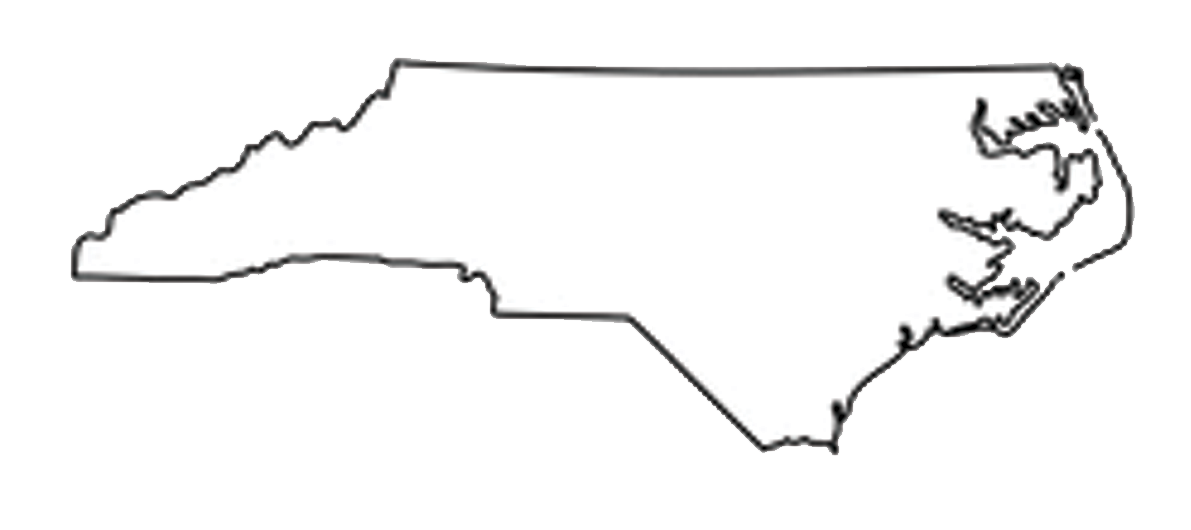 [Speaker Notes: The next slide shows you a typical SAM.GOV search]
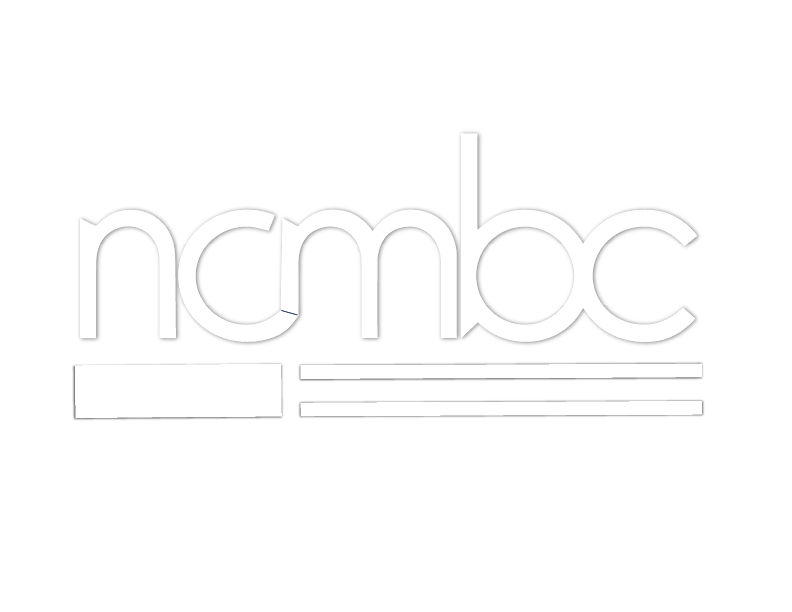 Help you accomplish missions, meet Directorate requirements
Drive competition, drive down costs, beat small business goals
Engage businesses to work for the military
Provide market intel, business development, training and one-on-one technical assistance (pre- and post-award)
Promote employment: transitioning military & families
Promote installation/command - community relations
Textile Networking & Learning Opportunities
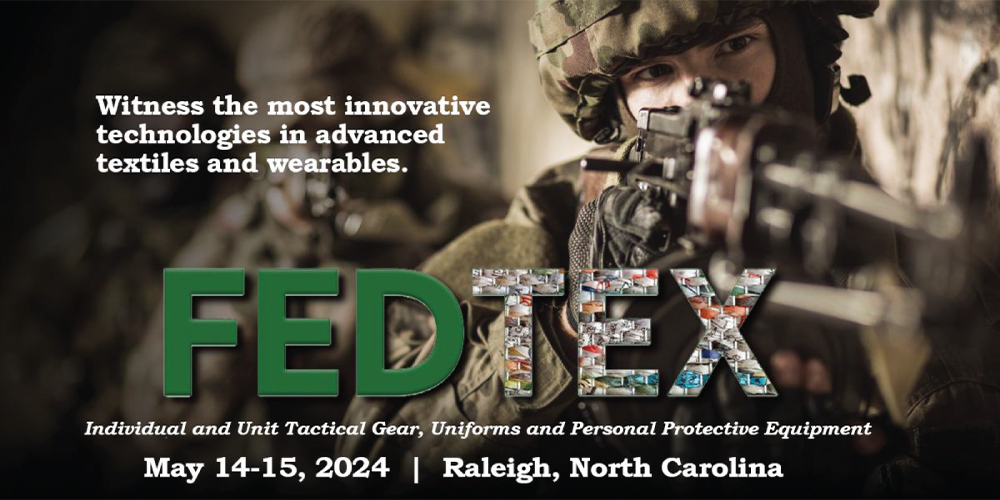 Plan to Attend! - Federal and Defense Textile Summit, FEDTEX 
                       (14-15 MAY 2024, McKimmon Center, Raleigh NC)  See NCMBC.us for details.
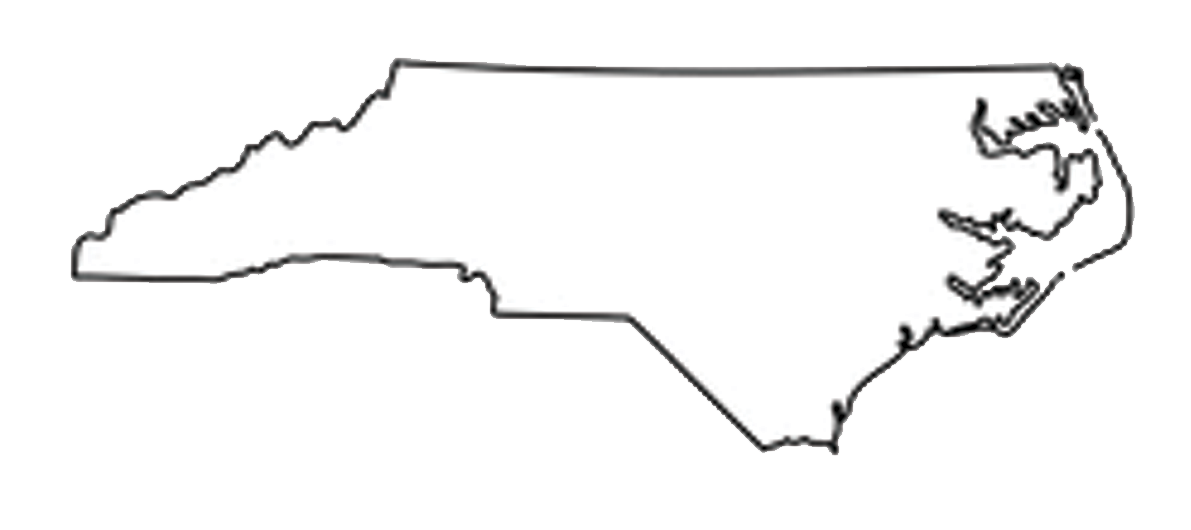 [Speaker Notes: Last But not Least- NETWORK]
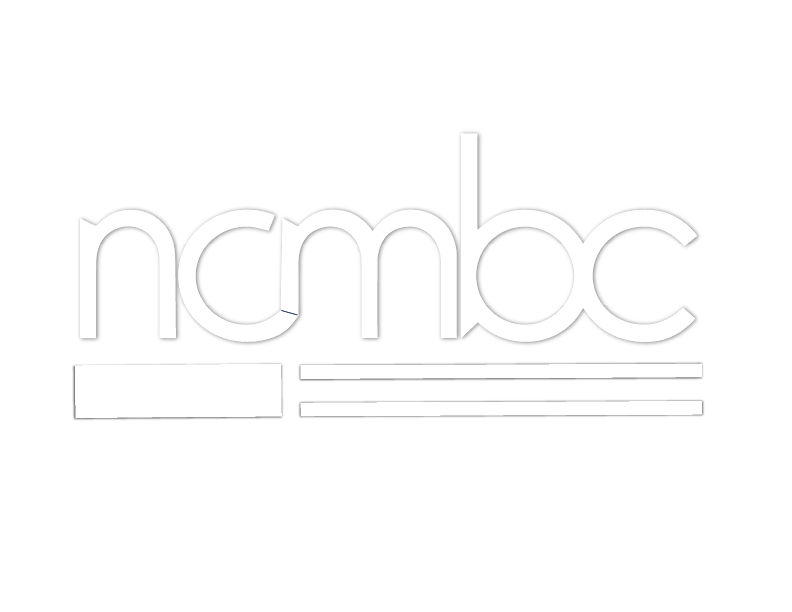 Technology Transition (DEFTECH)
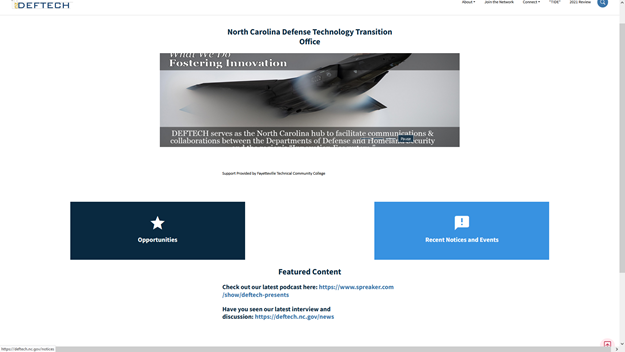 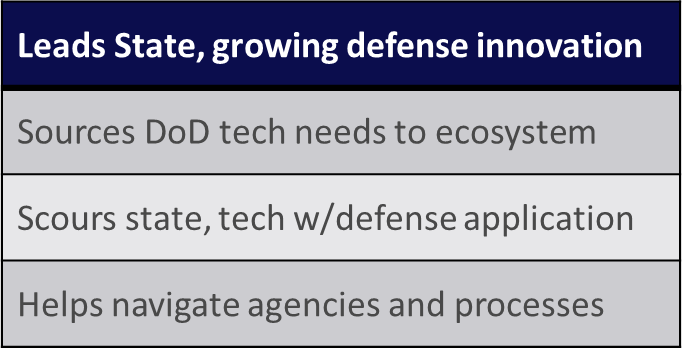 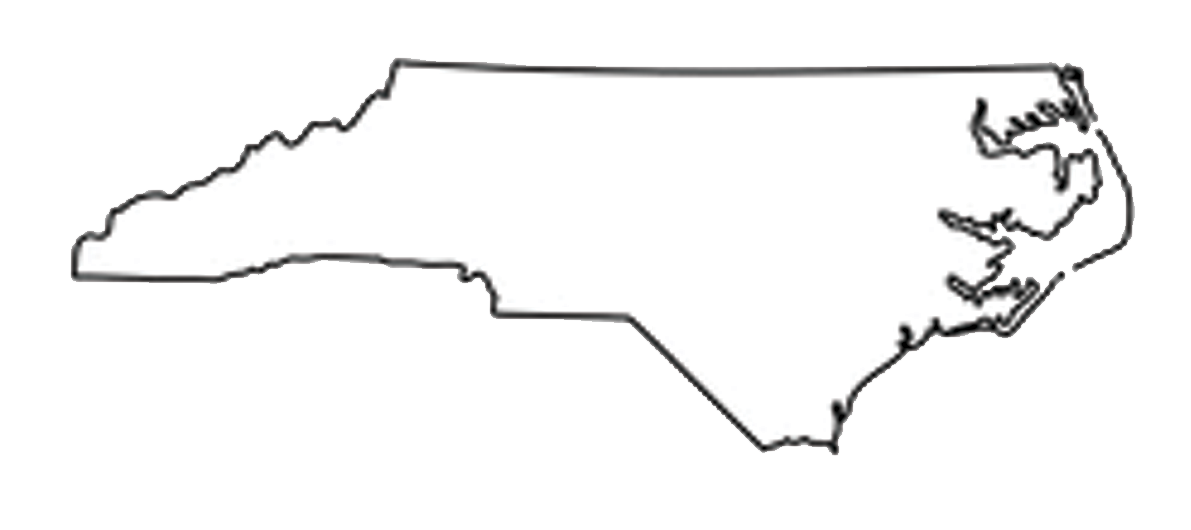 Tech Transition (DEFTECH)
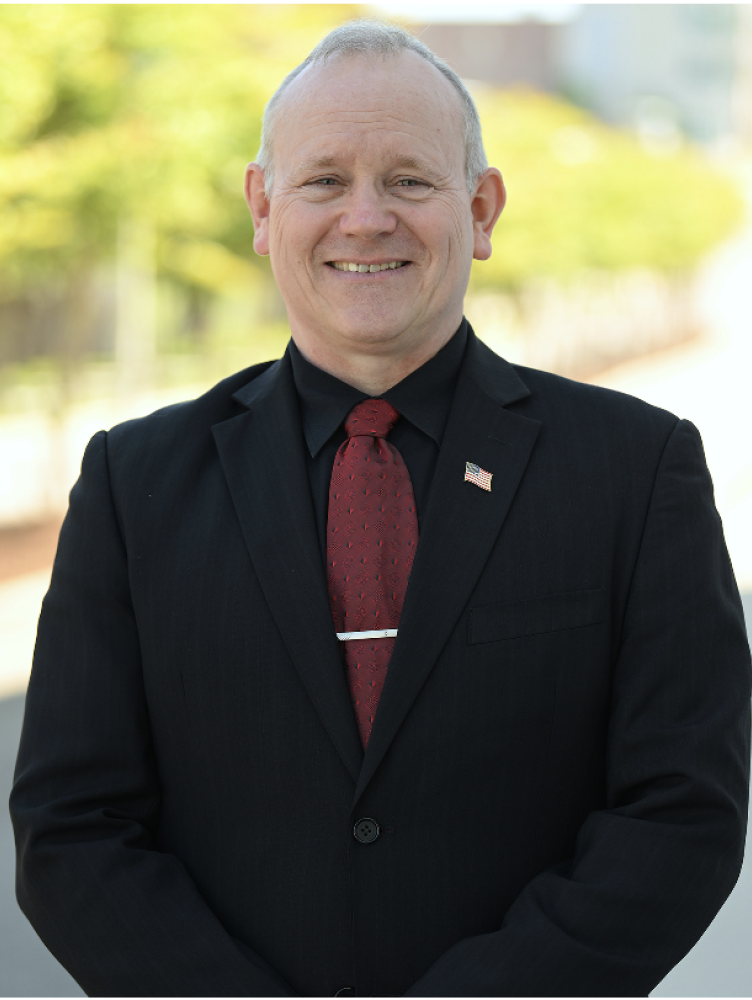 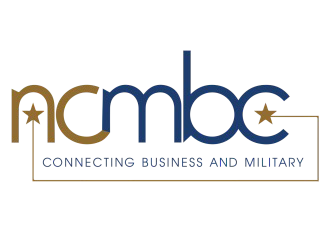 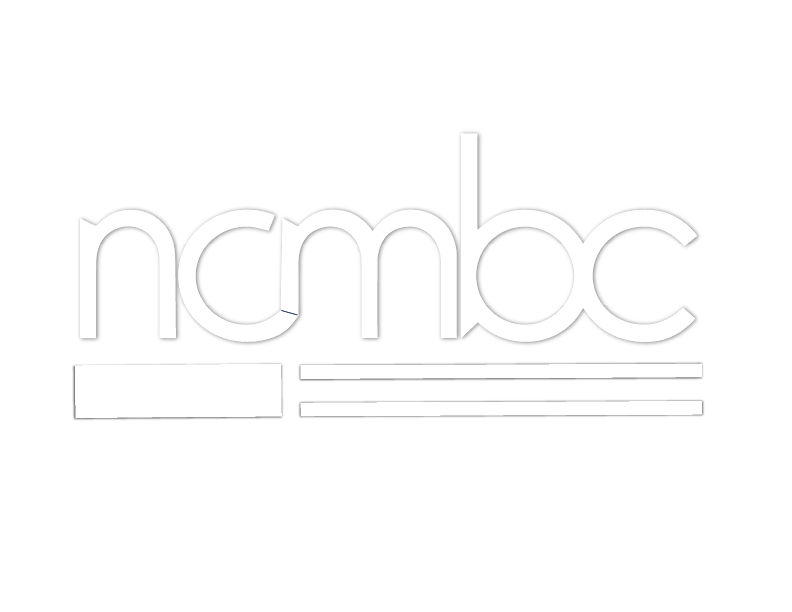 Help you accomplish missions, meet Directorate requirements
Drive competition, drive down costs, beat small business goals
Engage businesses to work for the military
Provide market intel, business development, training and one-on-one technical assistance (pre- and post-award)
Promote employment: transitioning military & families
Promote installation/command - community relations
Finding Opportunities and Next Steps“References”
NCMBC.us 
MatchForce.org
SAM.gov
SBA Federal Contracting Guide
Federal Procurement Data System
USASpending.gov
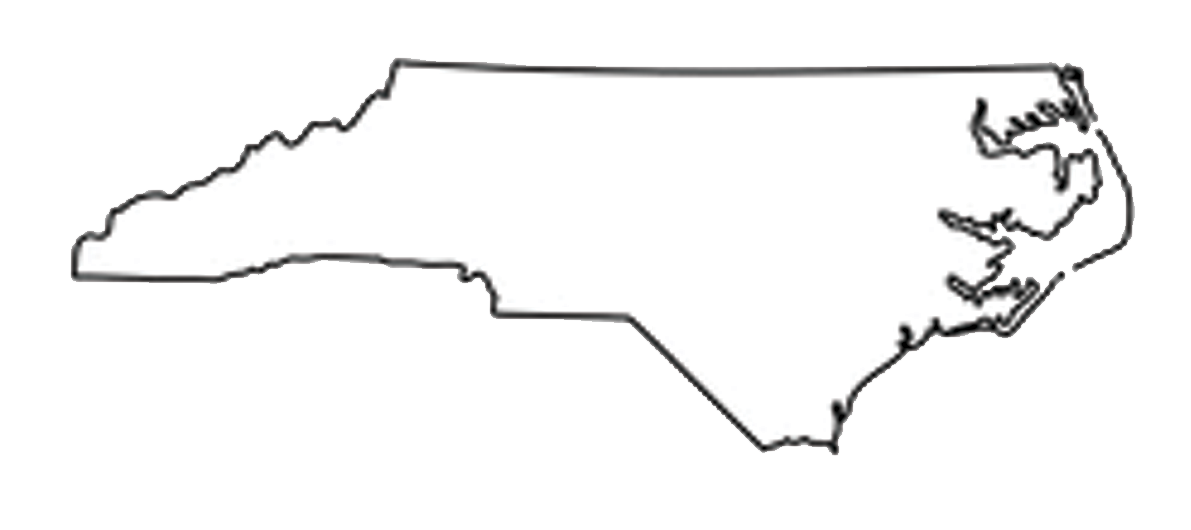 [Speaker Notes: Active References- Last Slide.]
NCMBC Textiles BD Team
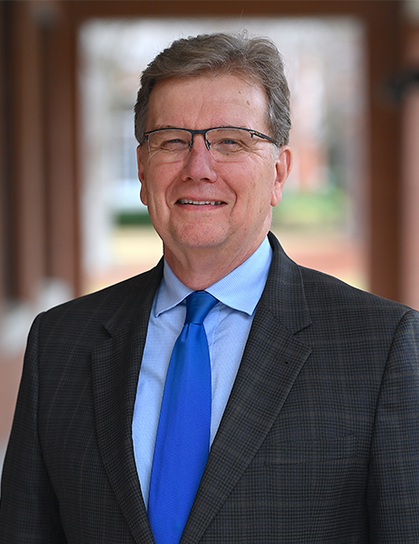 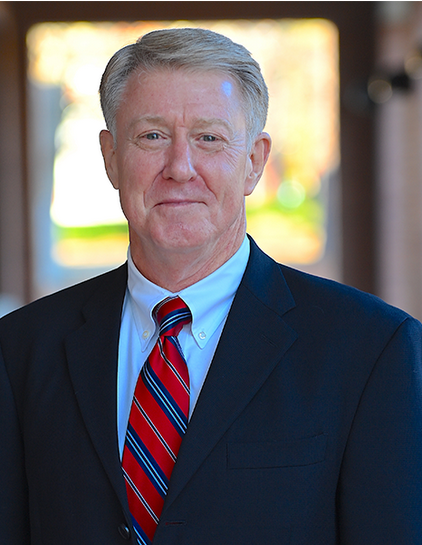